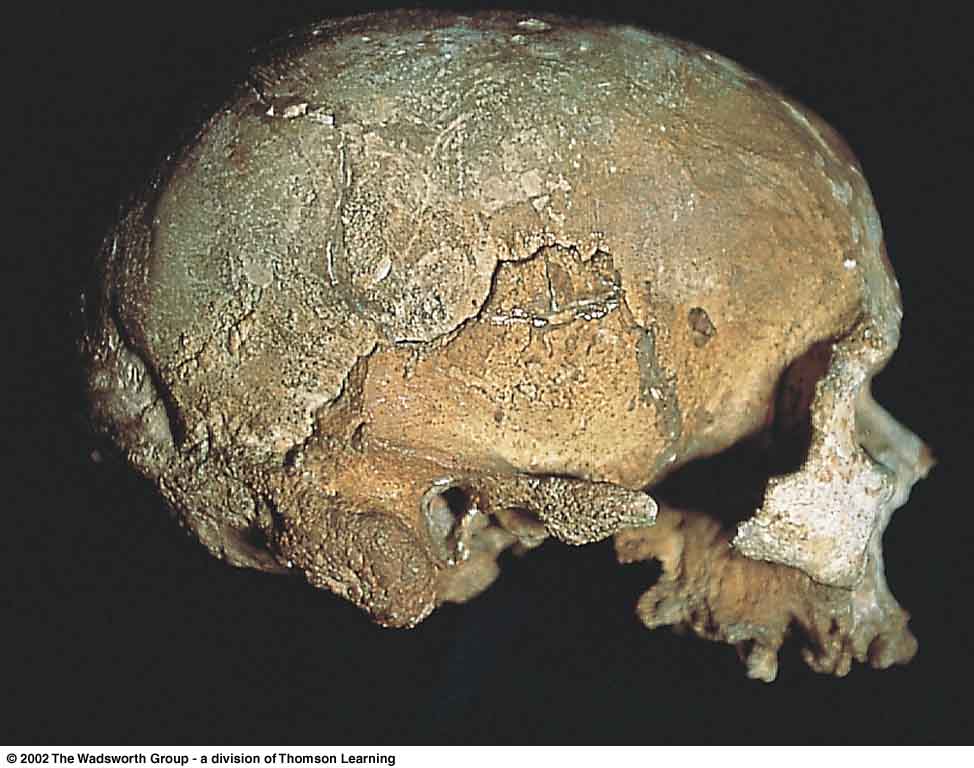 Moderns
Homo sapiens sapiens
Cro-Magnon  I
(France)
Prehistoric CulturesTim Roufs’ section  ©2009
Understanding  Humans (10th Ed.),  p. 297
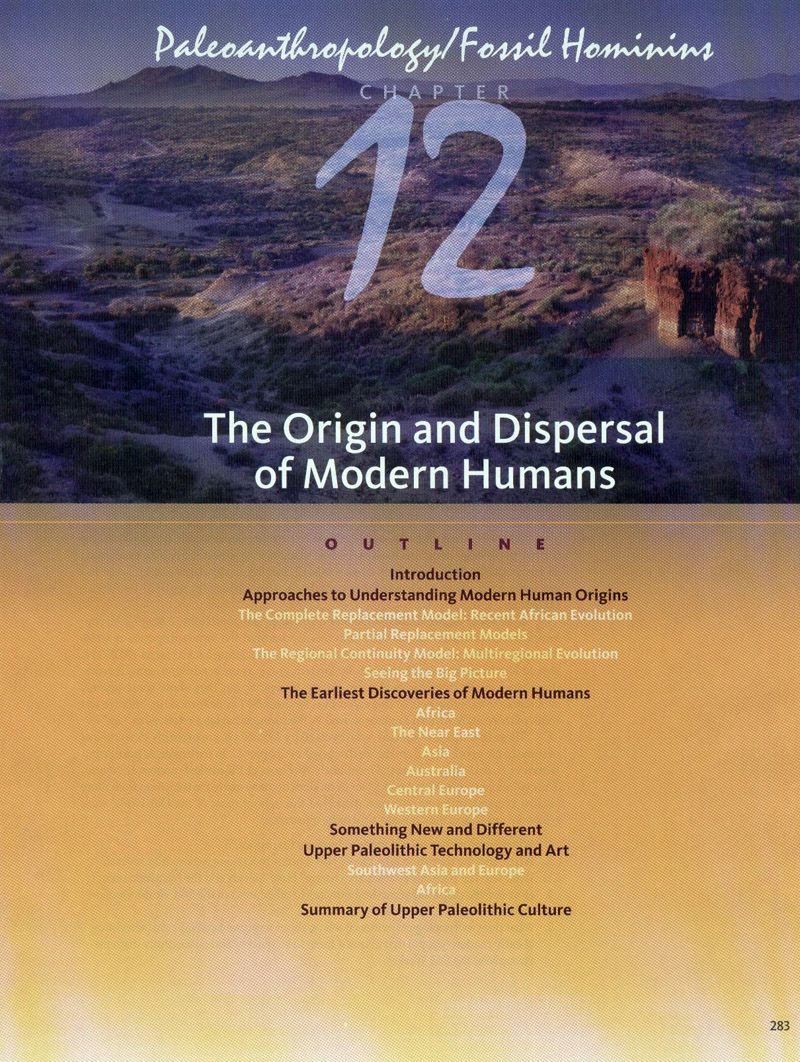 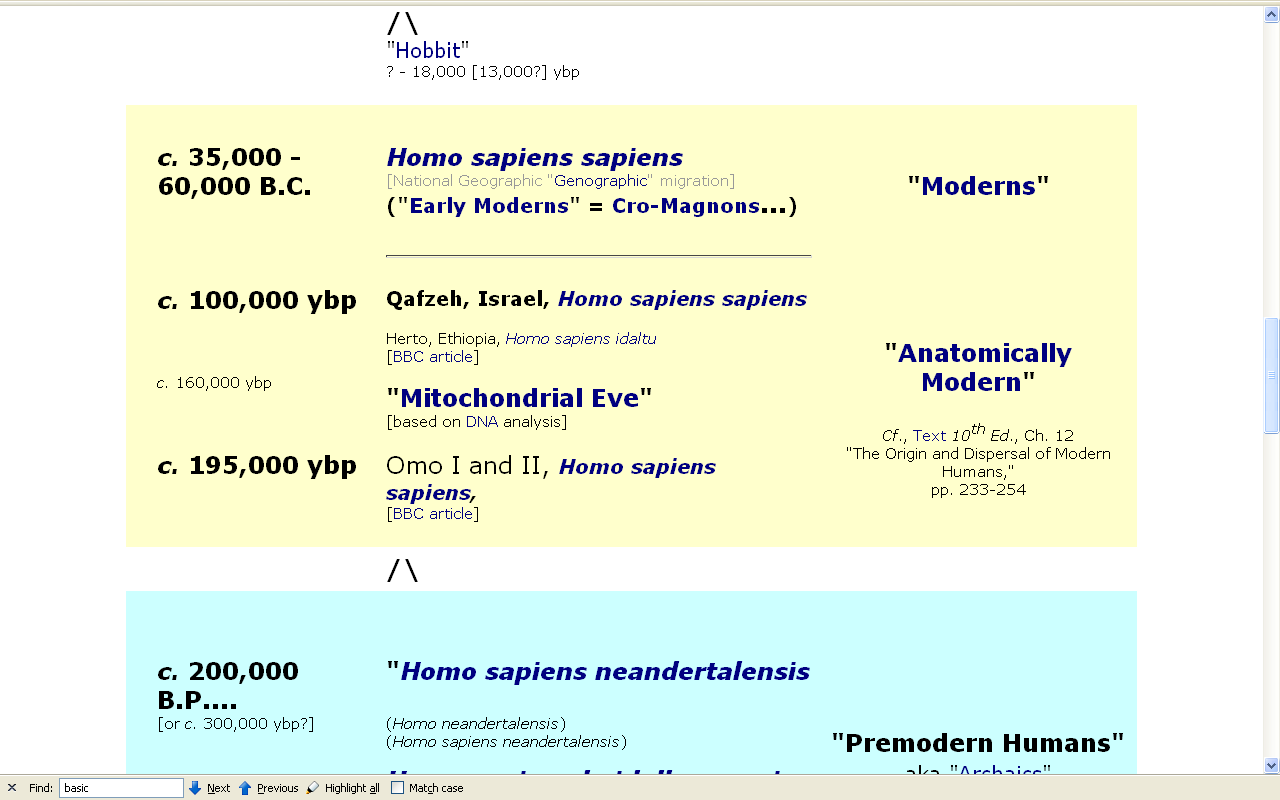 http://www.d.umn.edu/cla/faculty/troufs/anth1602/pctimes.html
Homo
Species

rudolfensis ( “early” )
habilis ( “early” )
erectus
Genus

Homo
Java (Trinil)
Pithecanthropus erectus
China (Beijing)
Homo erectus pekinensis
Africa . . . 
Europe . . .
sapiens
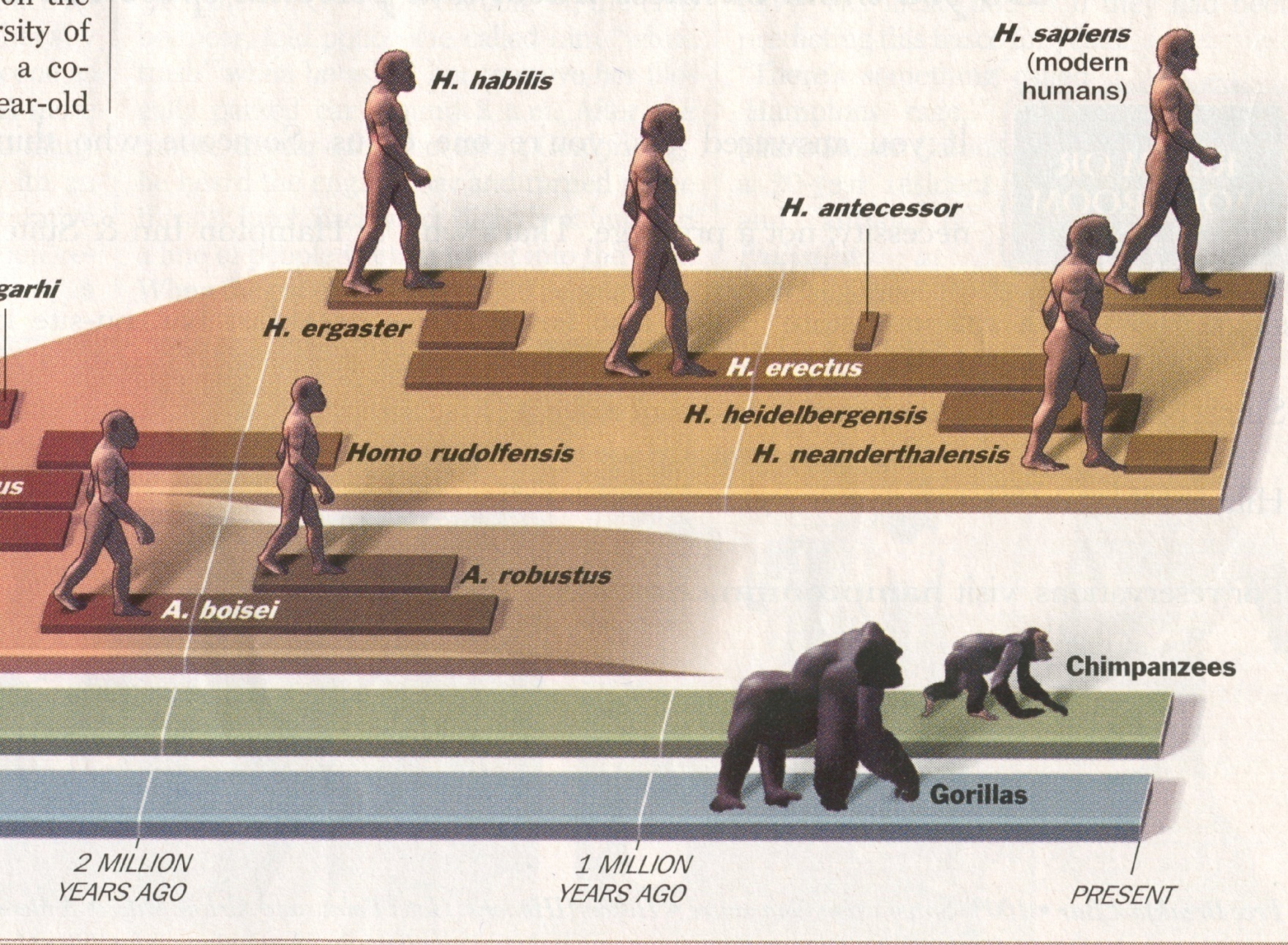 “Early Homo”
“Premodern Humans”
(aka “Archaics”)
Time, 23 July 2001
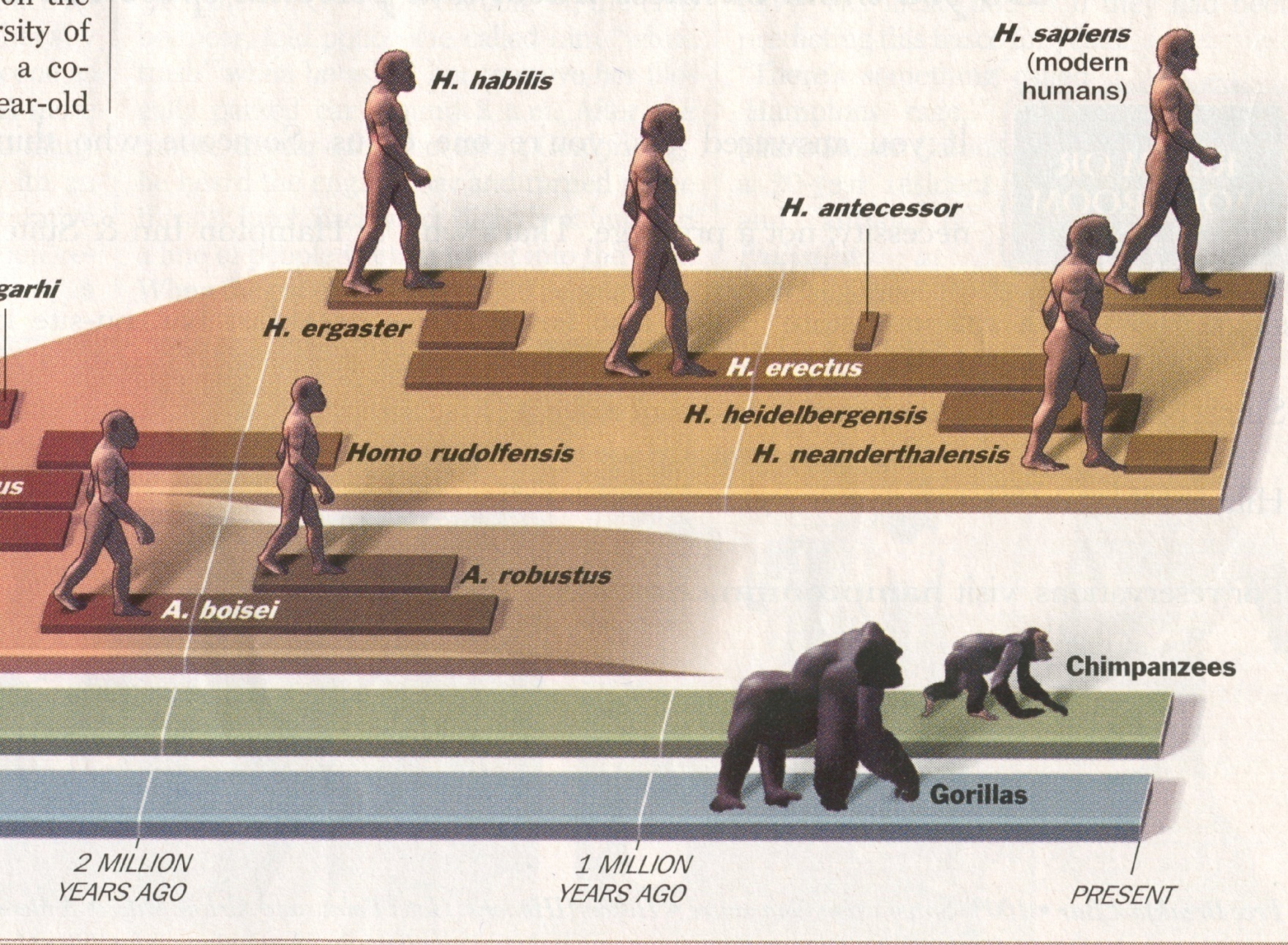 Homo sapiens sapiens
“Modern Humans”
Time, 23 July 2001
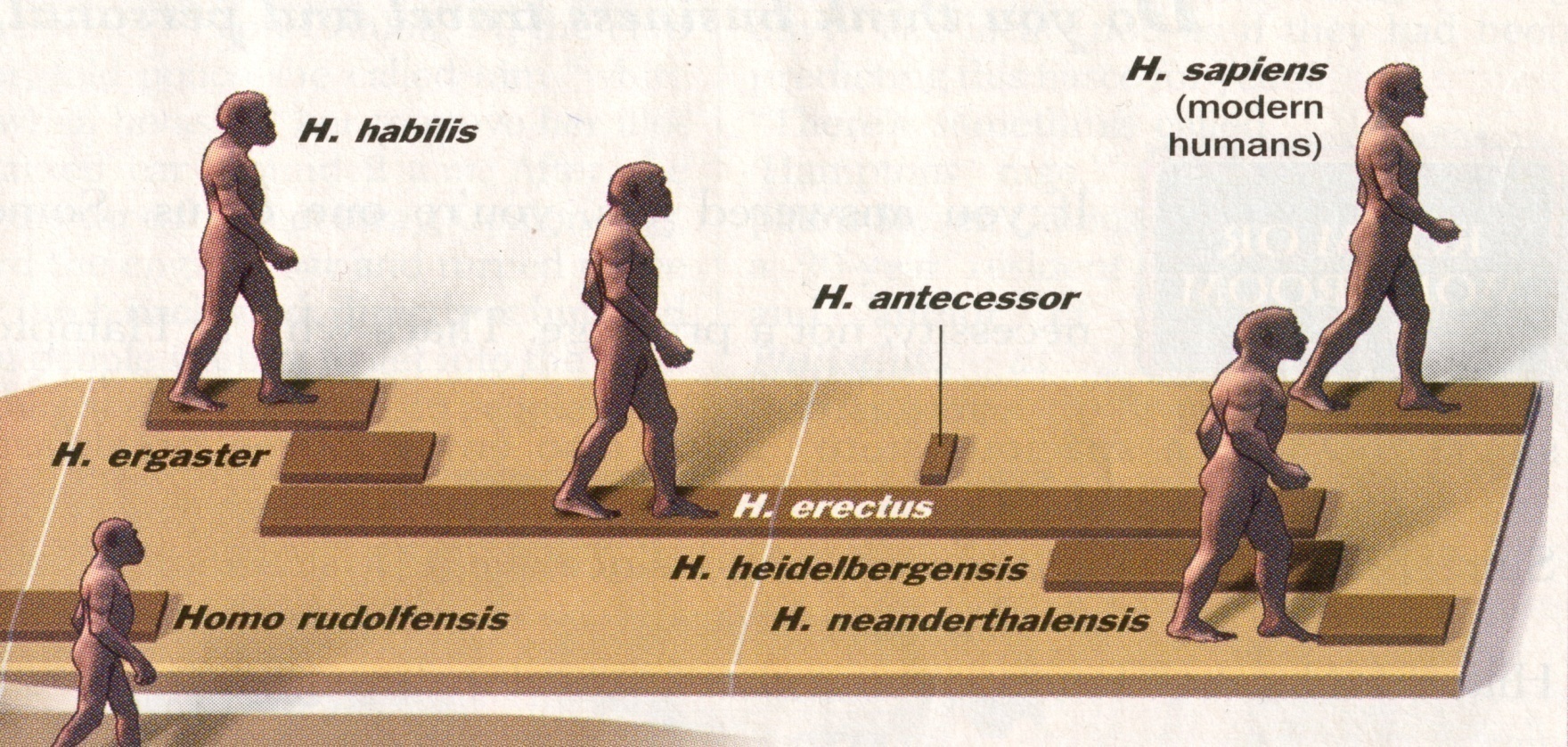 Homo sapiens sapiens
Time, 23 July 2001
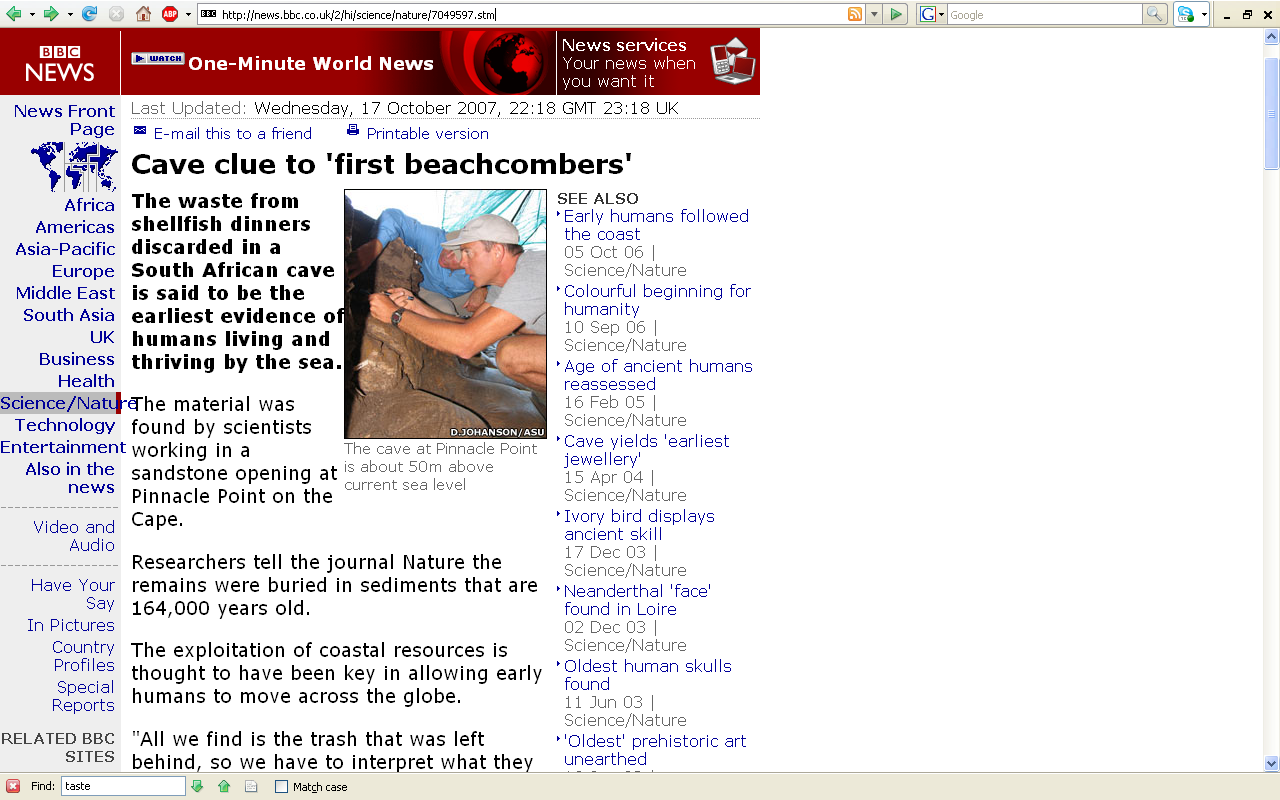 http://news.bbc.co.uk/2/hi/science/nature/7049597.stm
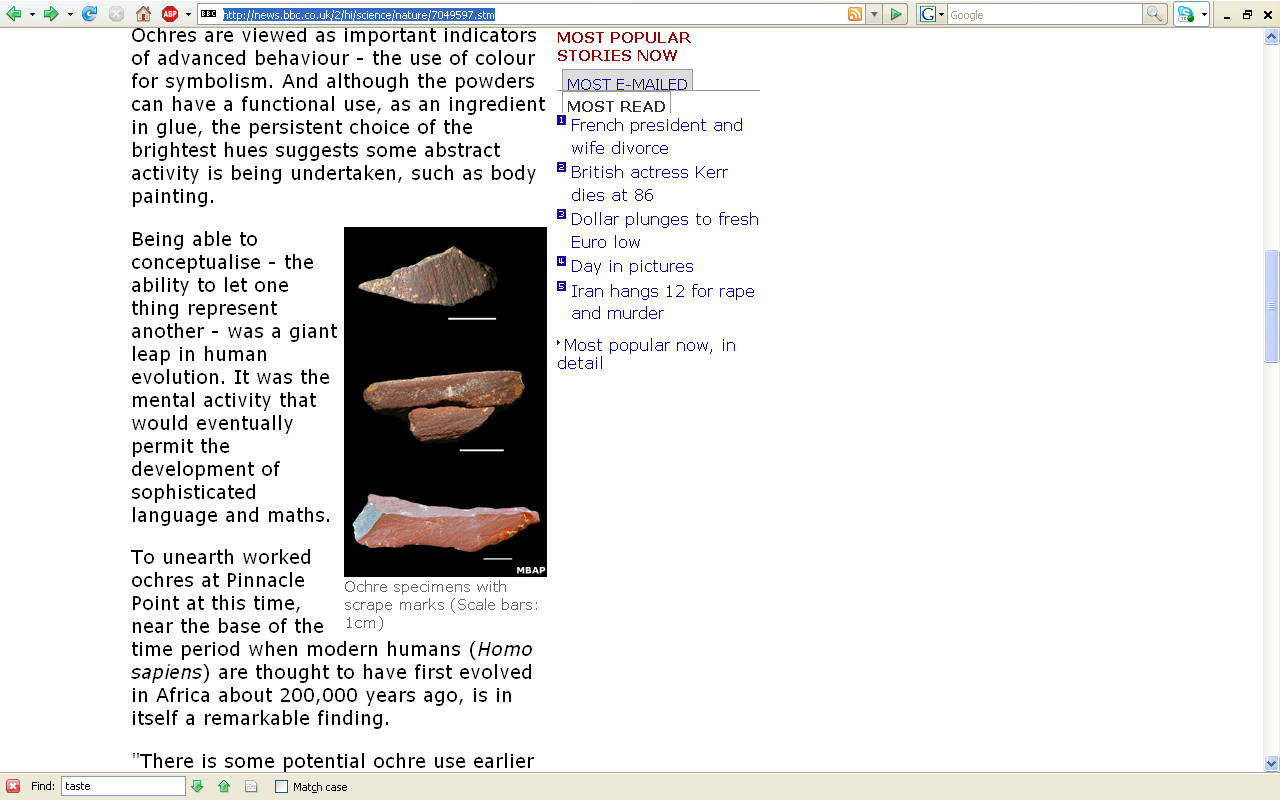 http://news.bbc.co.uk/2/hi/science/nature/7049597.stm
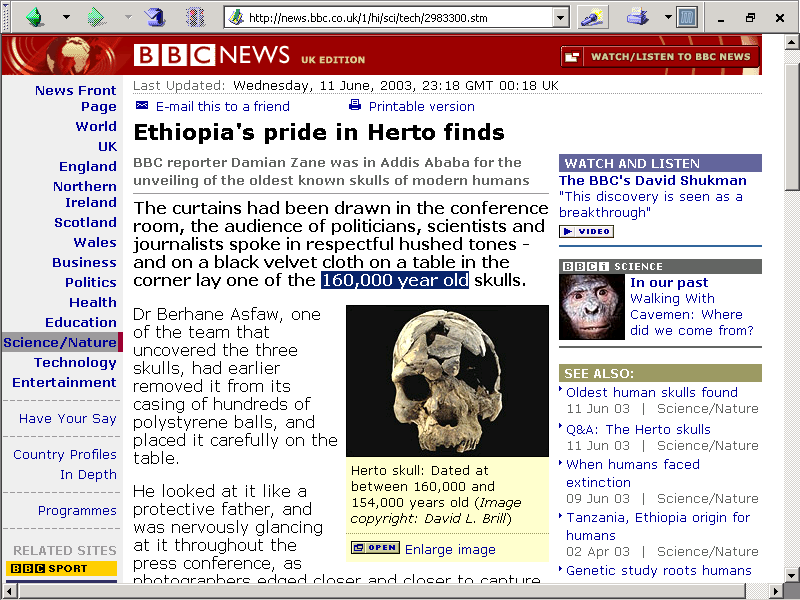 http://news.bbc.co.uk/1/hi/sci/tech/2983300.stm
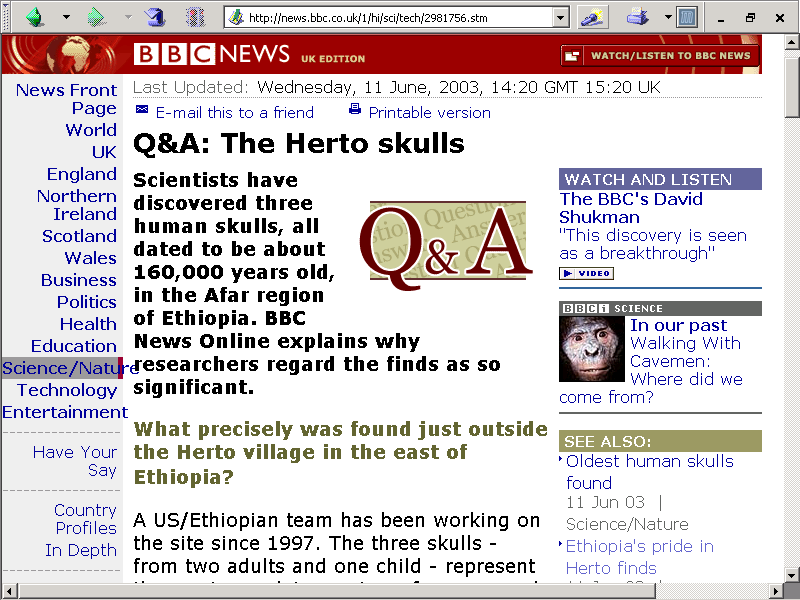 http://news.bbc.co.uk/1/hi/sci/tech/2981756.stm
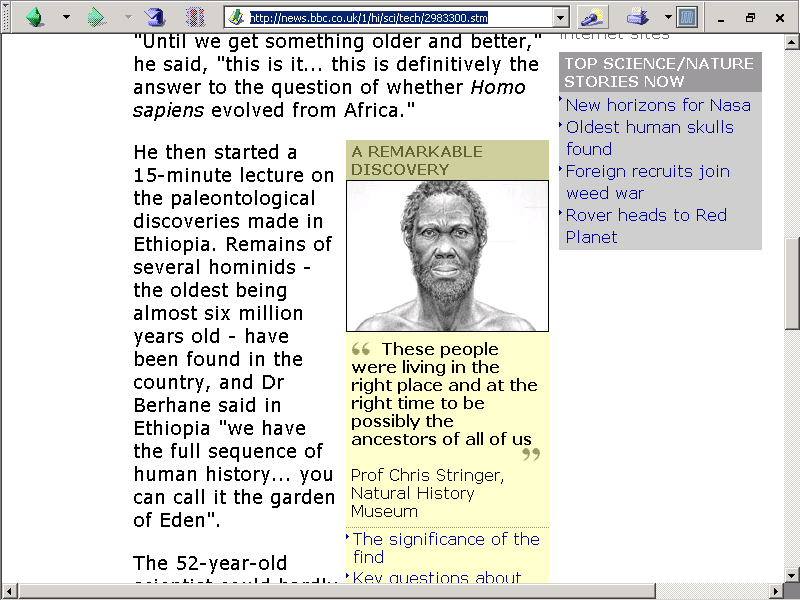 Ethiopia:
ca. 6 mya – 150,000 ybp
http://news.bbc.co.uk/1/hi/sci/tech/2983300.stm
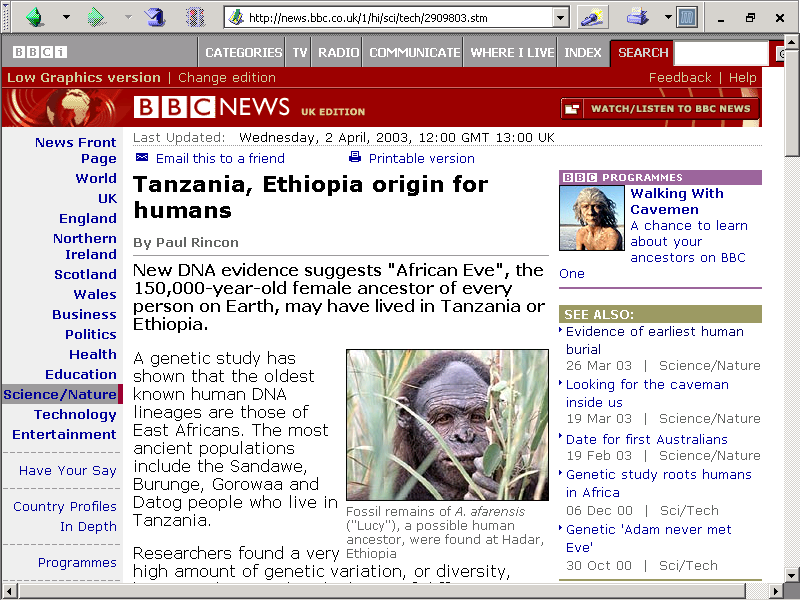 http://news.bbc.co.uk/1/hi/sci/tech/2909803.stm
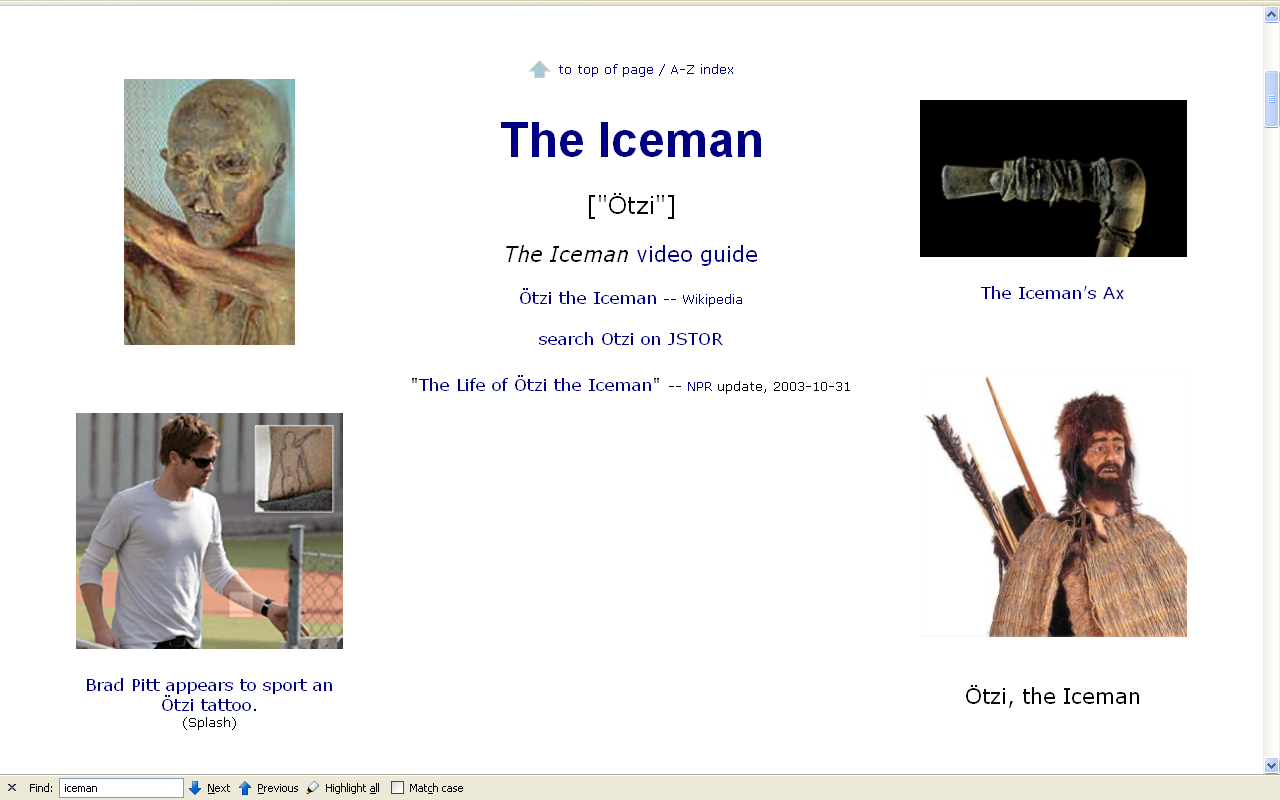 http://www.d.umn.edu/cla/faculty/troufs/anth1602/pcice_man.html
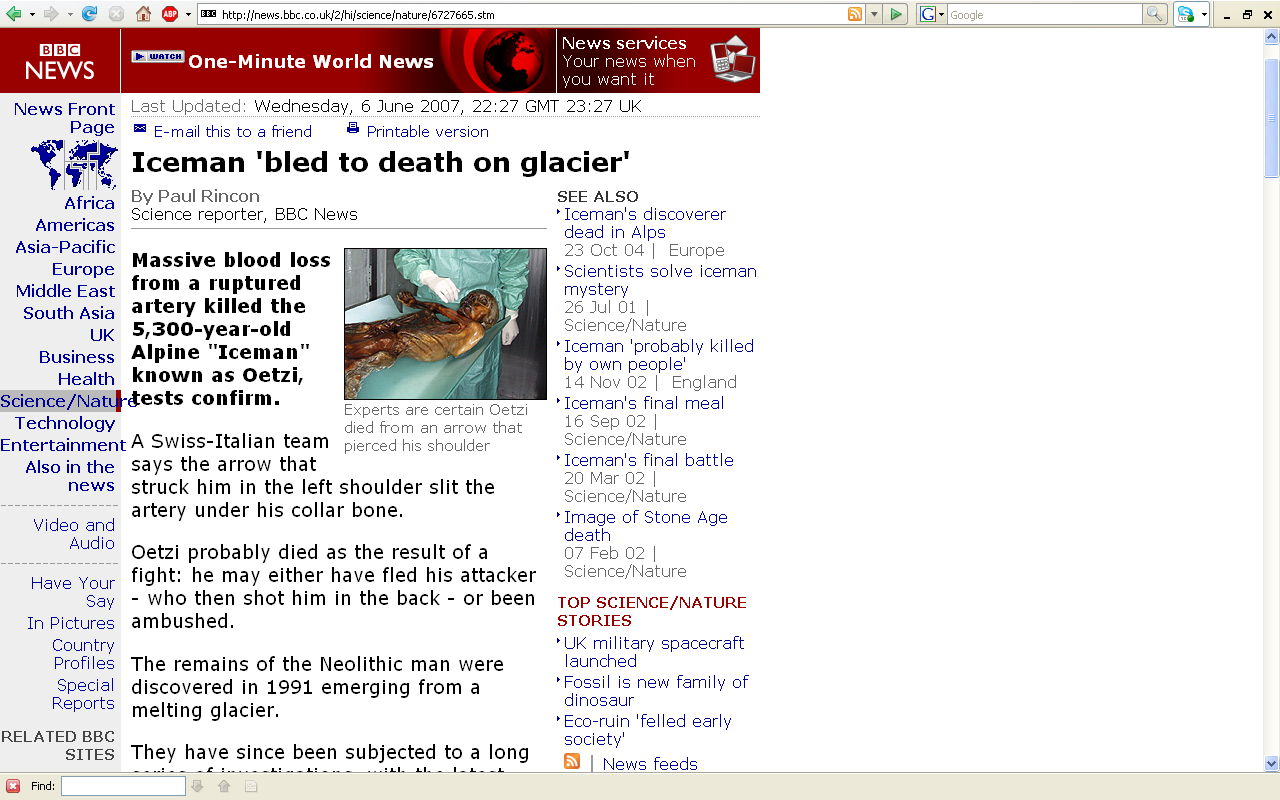 http://news.bbc.co.uk/2/hi/science/nature/6727665.stm
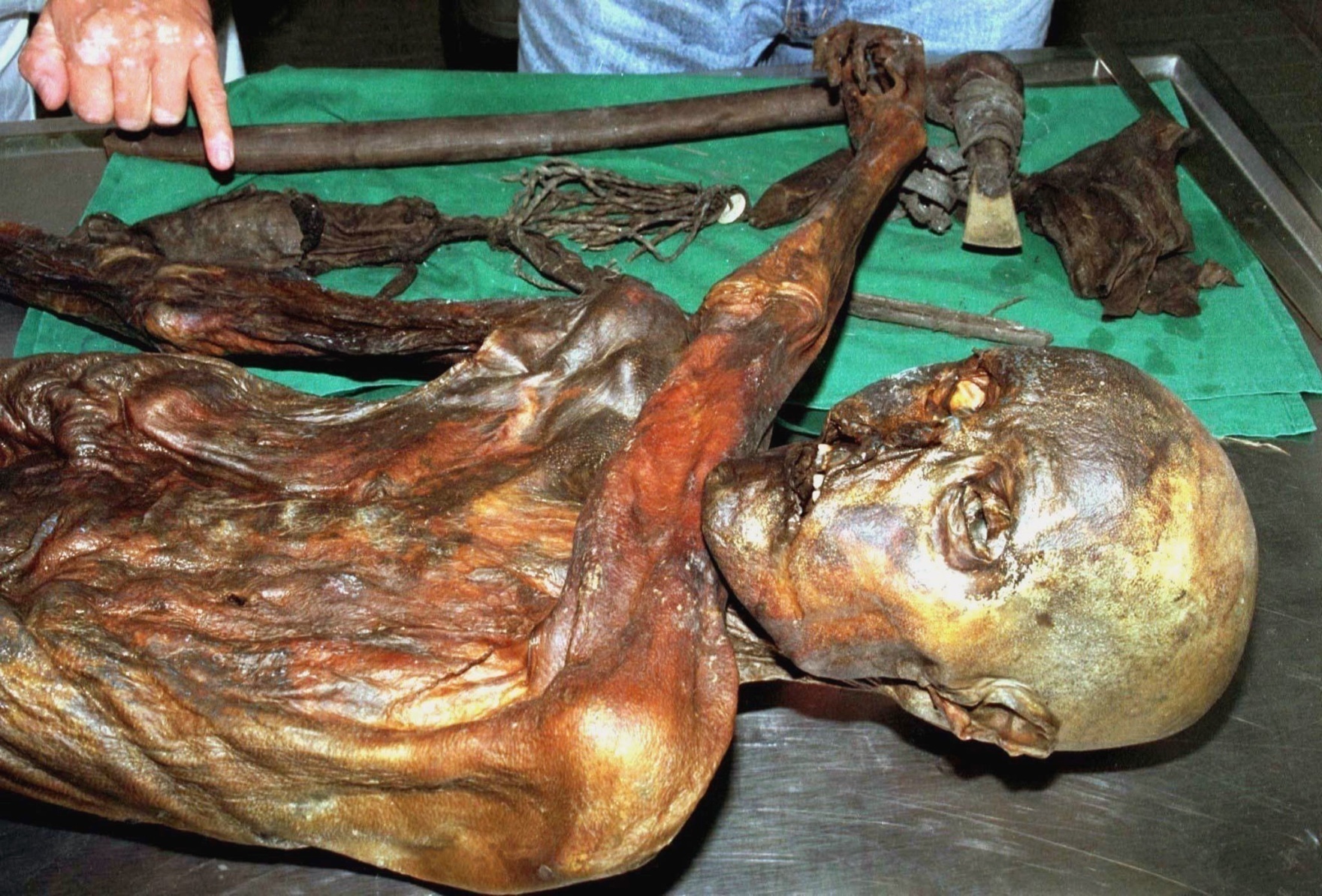 http://thegist.smithsonianmag.com/archives/date/2007/06/page/2/
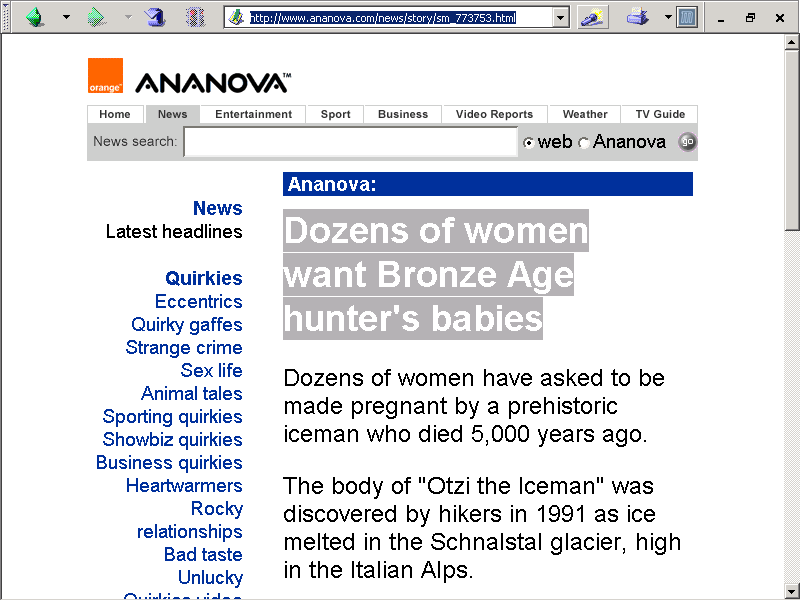 www.ananova.com/news/story/sm_773753.htmlhttp://www.ananova.com/news/story/sm_773753.html
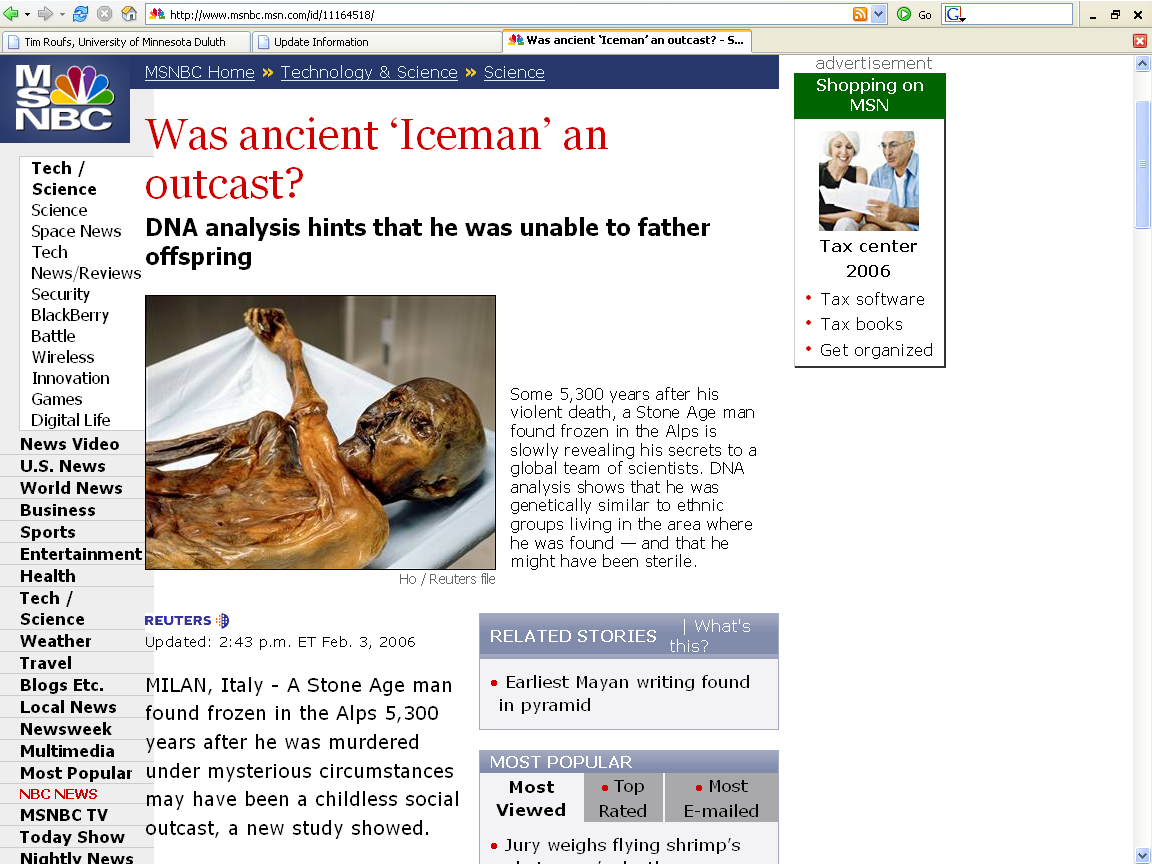 www.msnbc.msn.com/id/11164518/
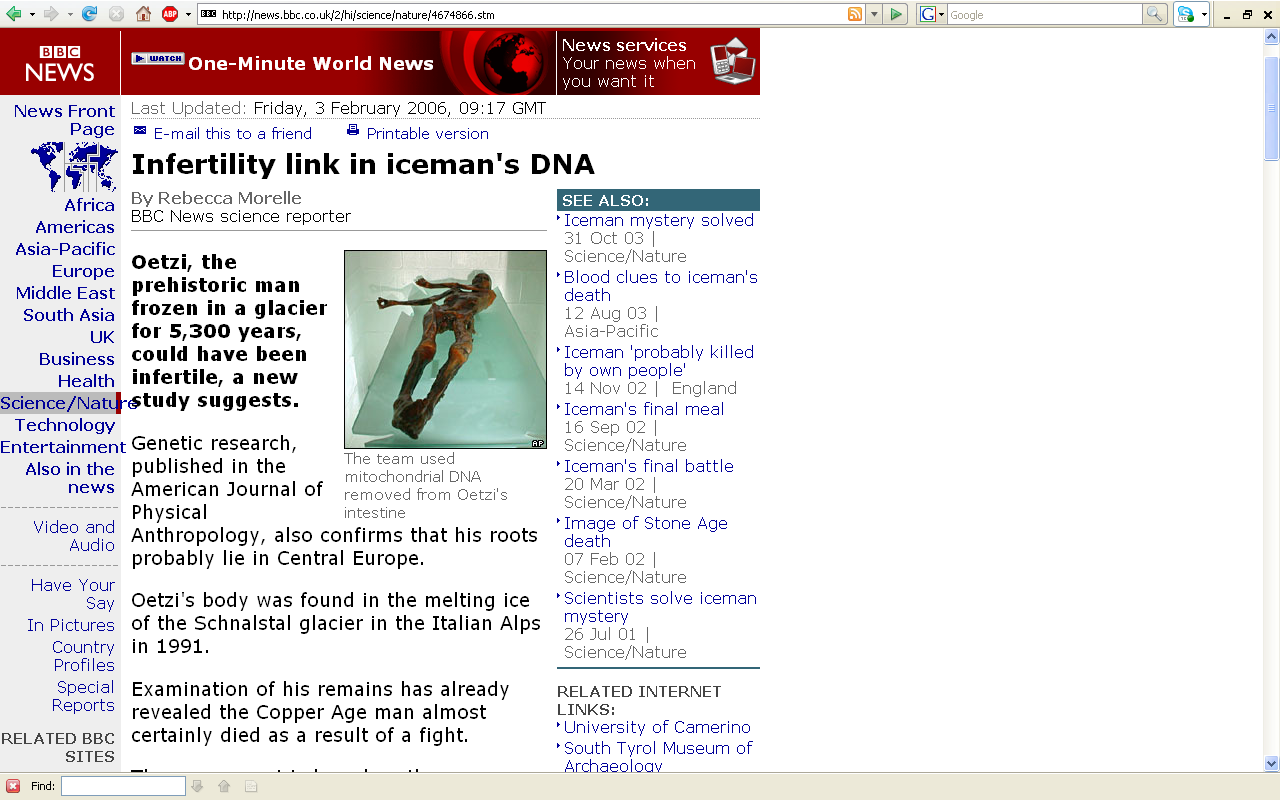 http://news.bbc.co.uk/2/hi/science/nature/4674866.stm
http://news.bbc.co.uk/2/hi/science/nature/4674866.stm
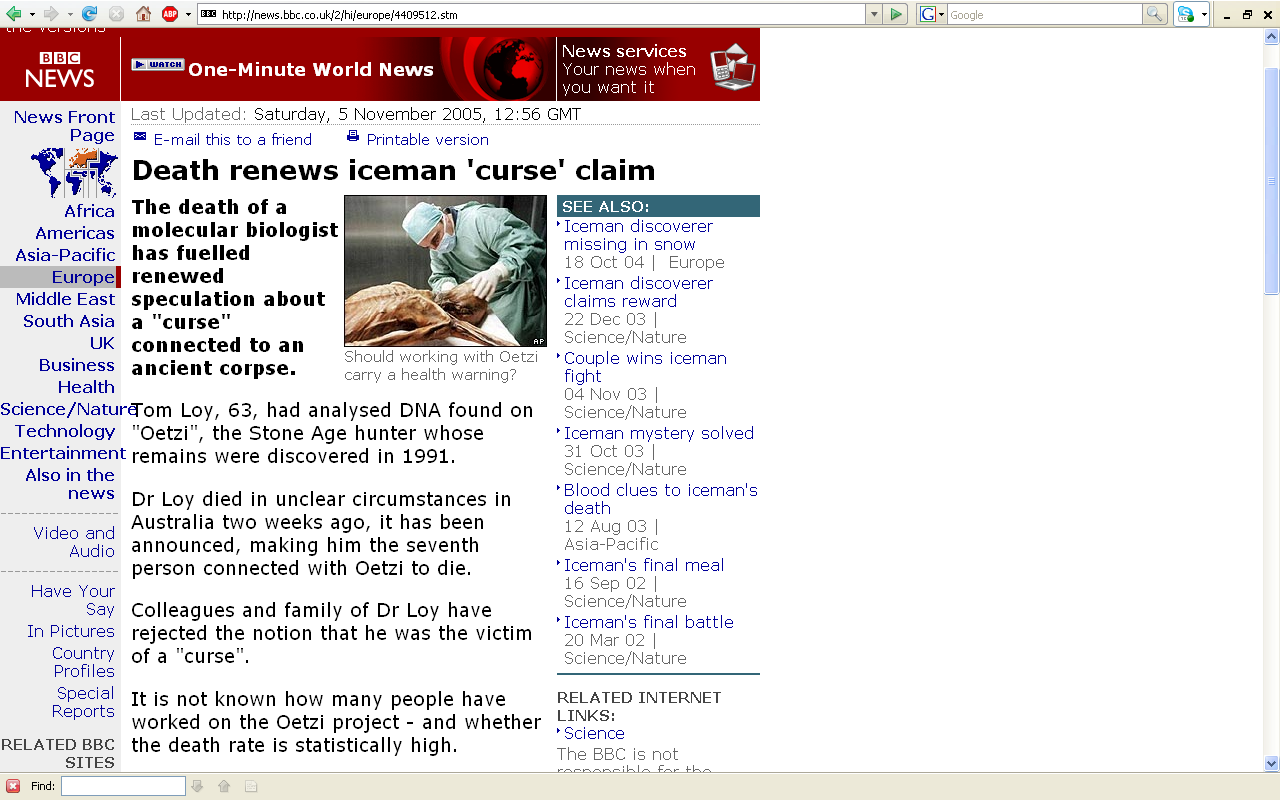 http://news.bbc.co.uk/2/hi/europe/4409512.stm
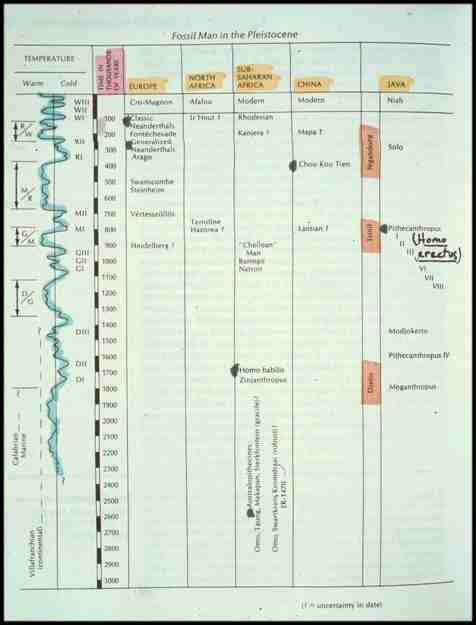 Homo sapiens
Homo erectus
Homo
habilis
Australopithecus
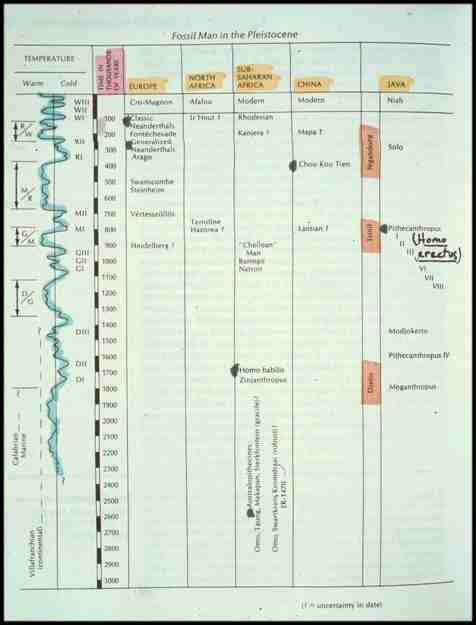 Homo sapiens sapiens
aka “moderns”
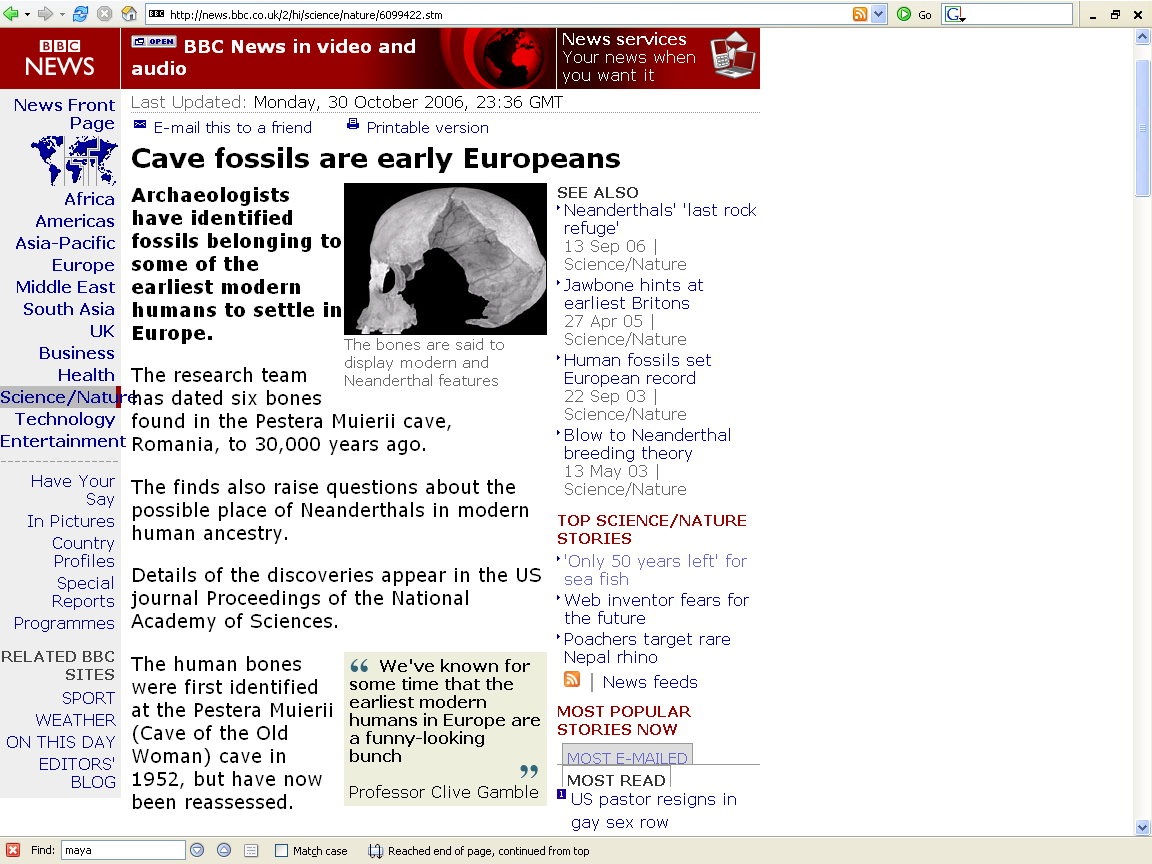 http://news.bbc.co.uk/2/hi/science/nature/6099422.stm
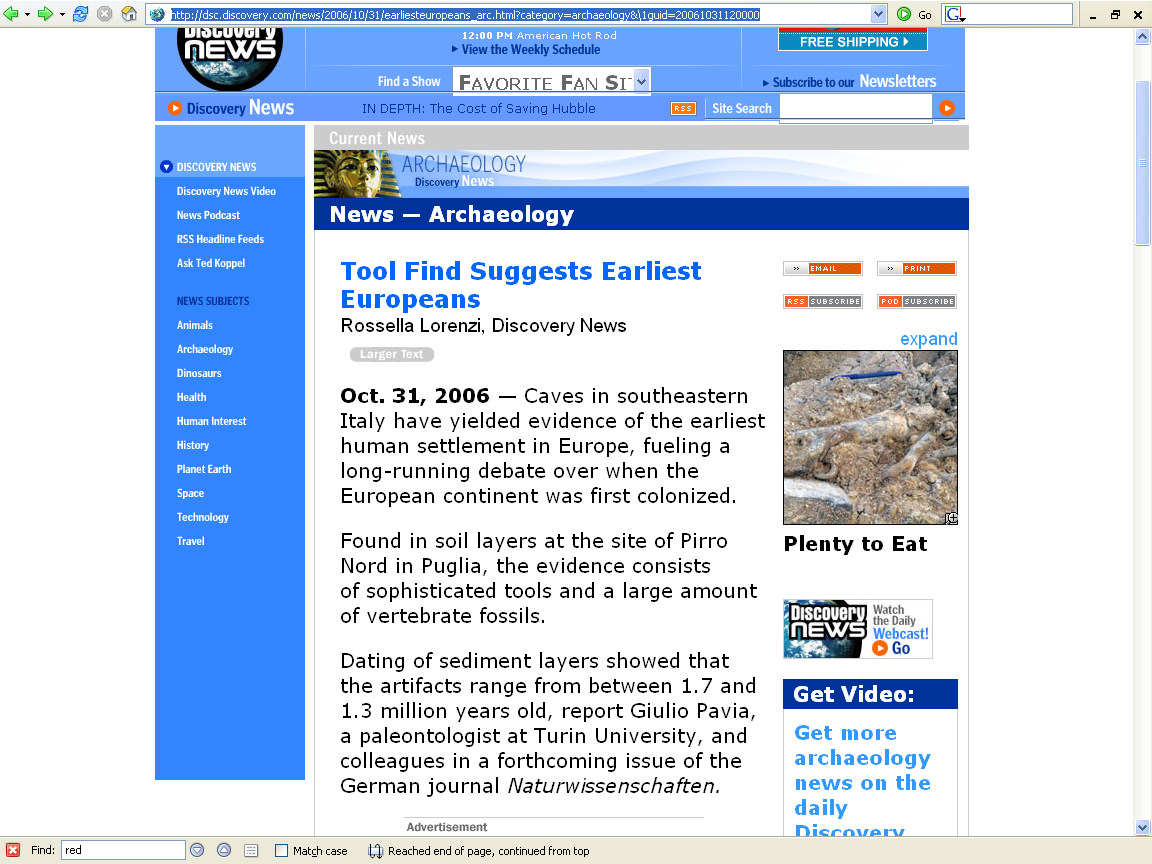 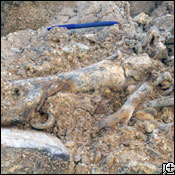 http://dsc.discovery.com/news/2006/10/31/earliesteuropeans_arc.html?category=archaeology&\1guid=20061031120000
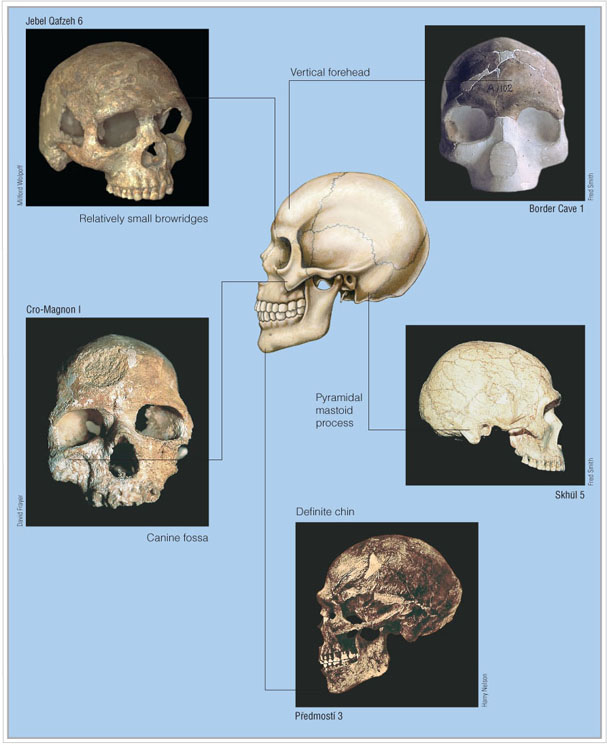 Morphology and variation
10th Ed., p. 290

Examples
Morphology and variation in early specimens of modern Homo sapiens.
Understanding Humans, 10th Ed., p. 290
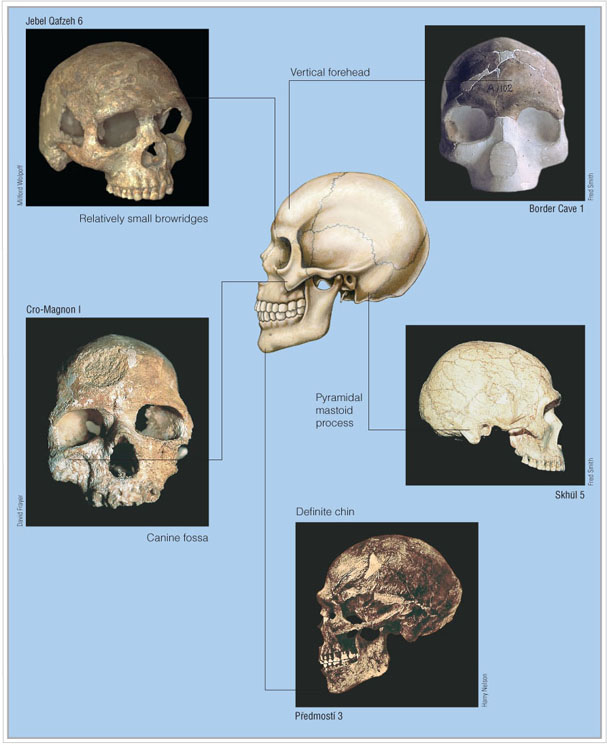 reference
skull
Morphology and variation in early specimens of modern Homo sapiens.
Understanding Humans, 10th Ed., p. 290
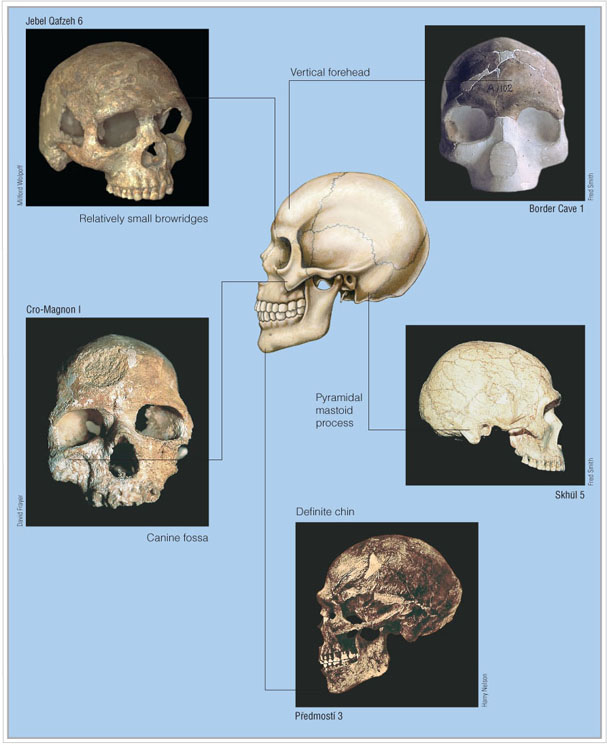 APPENIDX A: Human cranium.
10th Ed., p. 290
Morphology and variation in early specimens of modern Homo sapiens.
Understanding Humans, 10th Ed., p. 290
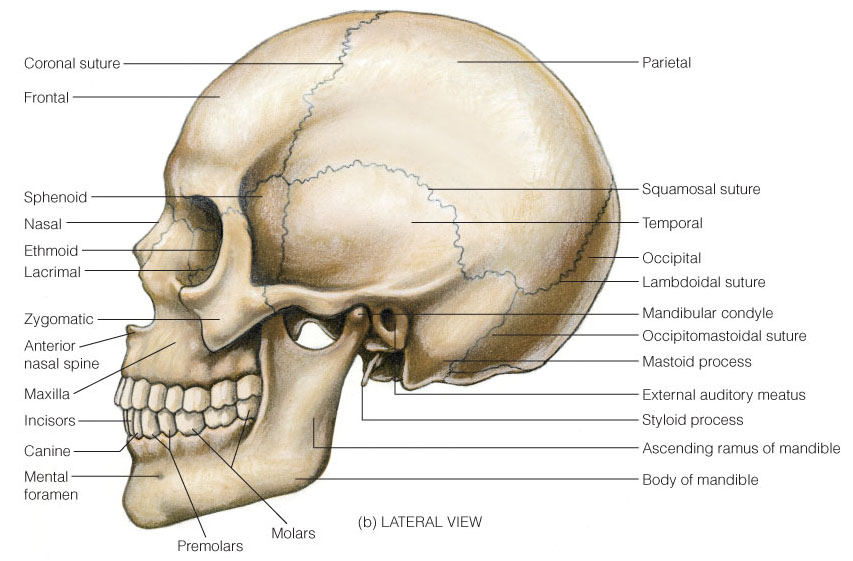 APPENIDX A: Human cranium.
Understanding Humans, 10th Ed., p. 428
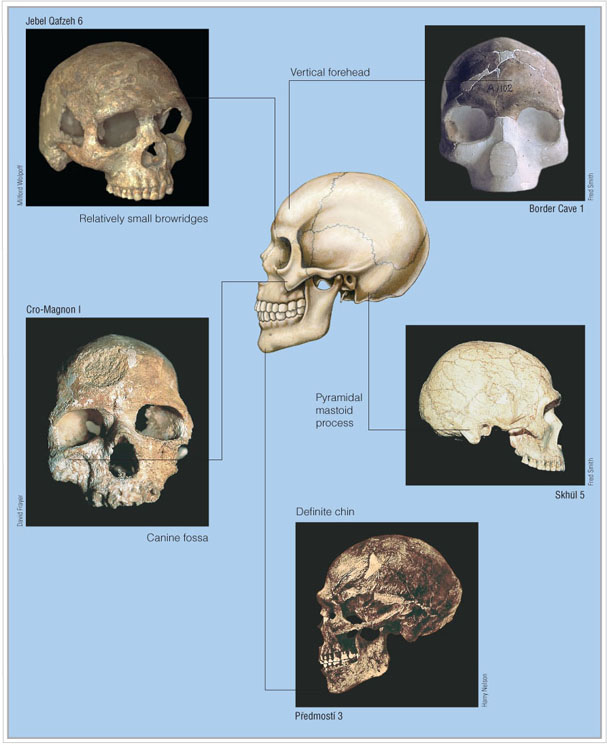 Relatively
small
browridges
Qafzeh 6
Morphology and variation in early specimens of modern Homo sapiens.
Understanding Humans, 10th Ed., p. 290
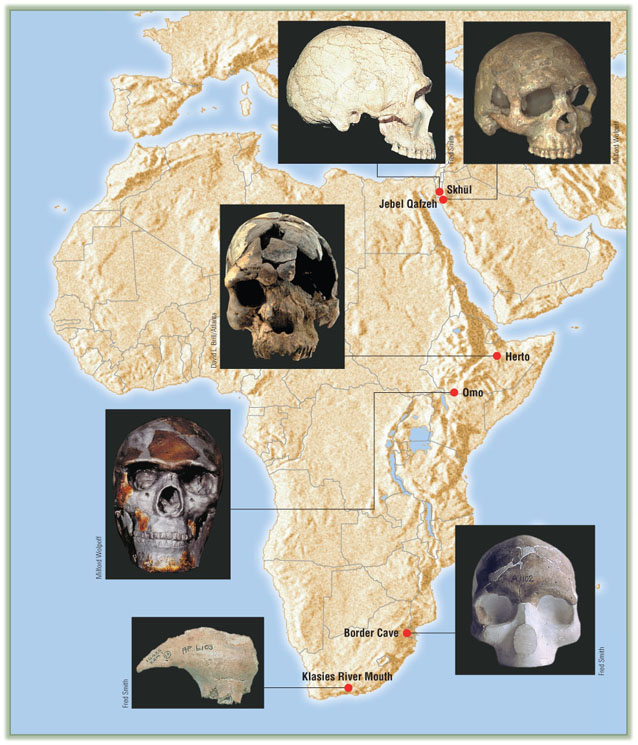 Relatively
small
browridges
Qafzeh 6
Modern Homo sapiens from Africa and the Near East.
Understanding Humans, 10th Ed., p. 286
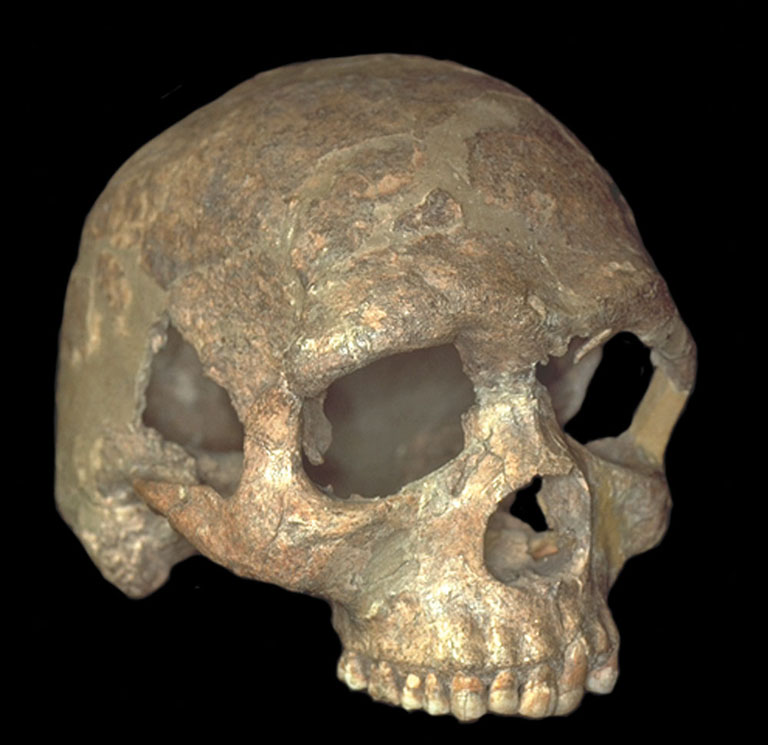 Relatively
small
browridges
Qafzeh 6
Morphology and variation in early specimens of modern Homo sapiens.
Morphology and variation in early specimens of modern Homo sapiens.
Understanding Humans, 10th Ed., p. 290
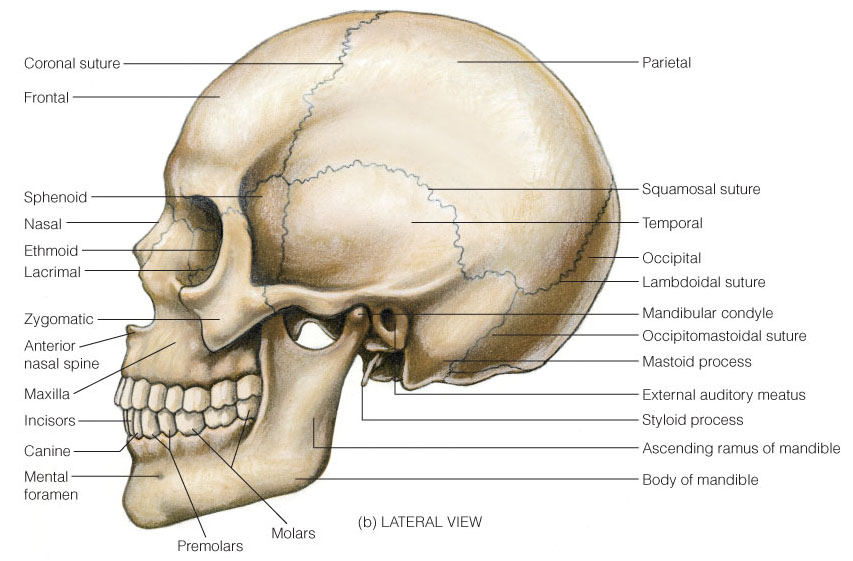 Relatively
small
browridges
APPENIDX A: Human cranium.
Understanding Humans, 10th Ed., p. 428
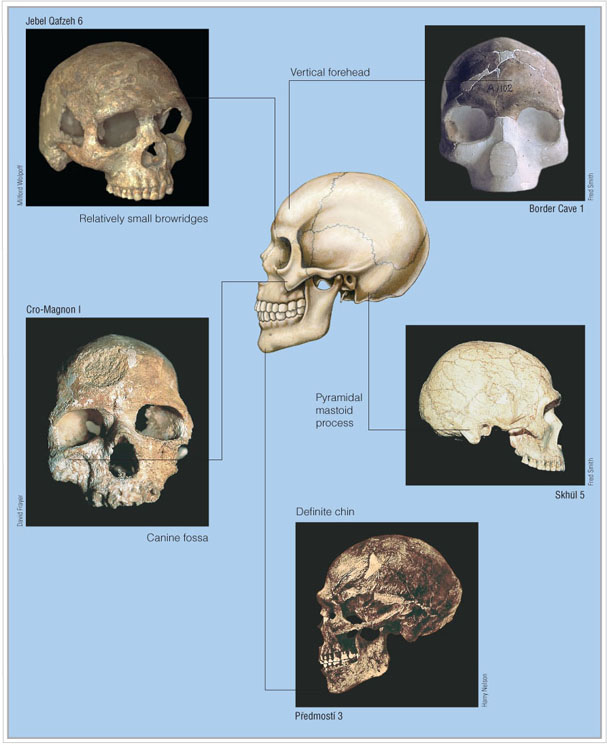 Vertical
forehead
Border Cave
Morphology and variation in early specimens of modern Homo sapiens.
Understanding Humans, 10th Ed., p. 290
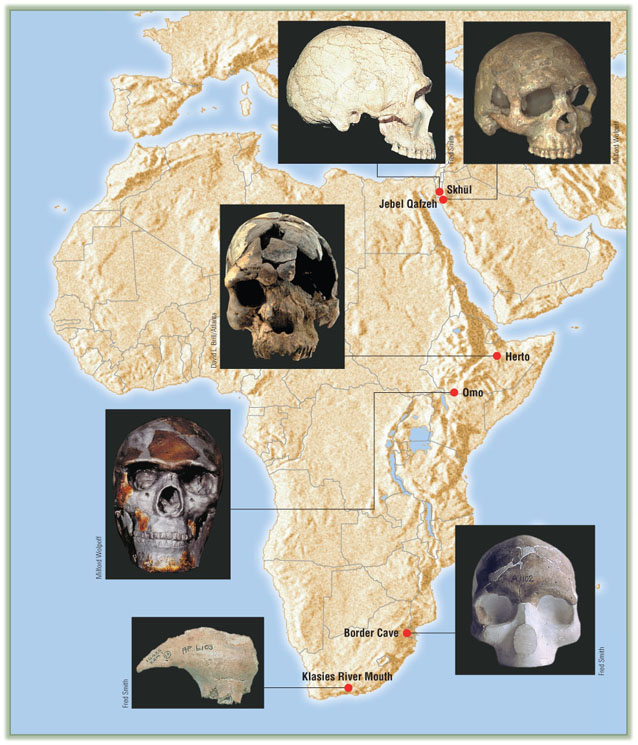 Vertical
forehead
Border Cave
Modern Homo sapiens from Africa and the Near East.
Understanding Humans, 10th Ed., p. 286
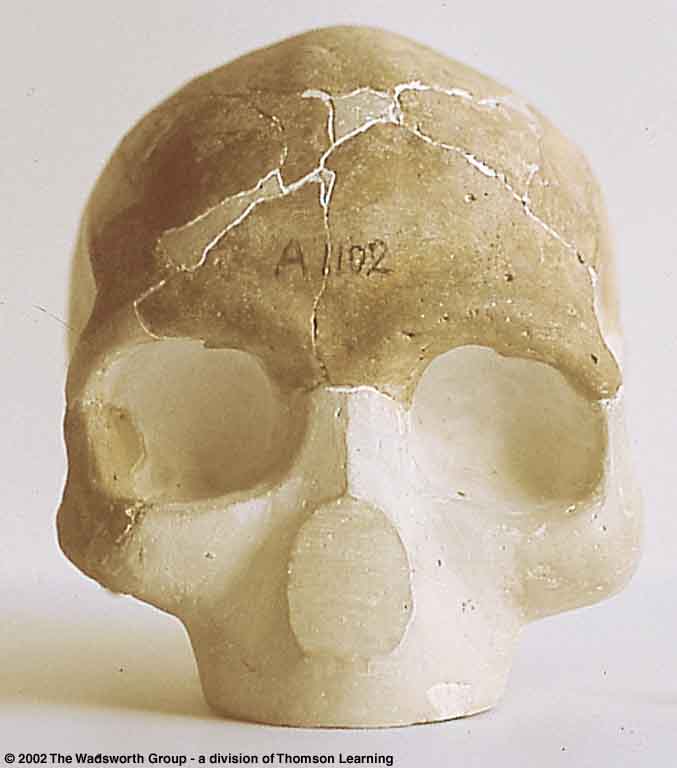 Vertical
forehead
Border Cave
Modern Homo sapiens from Africa and the Near East.
Understanding Humans, 10th Ed., p. 286
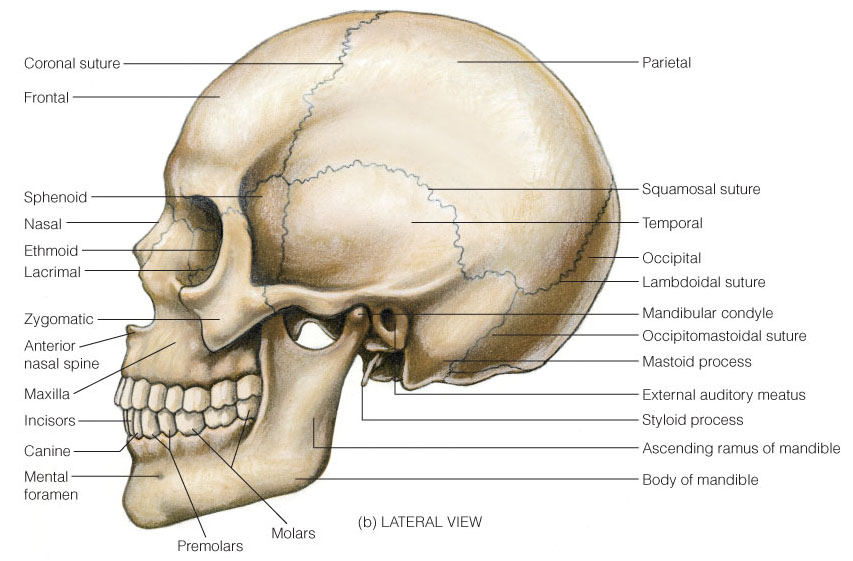 Vertical
forehead
APPENIDX A: Human cranium.
Understanding Humans, 10th Ed., p. 428
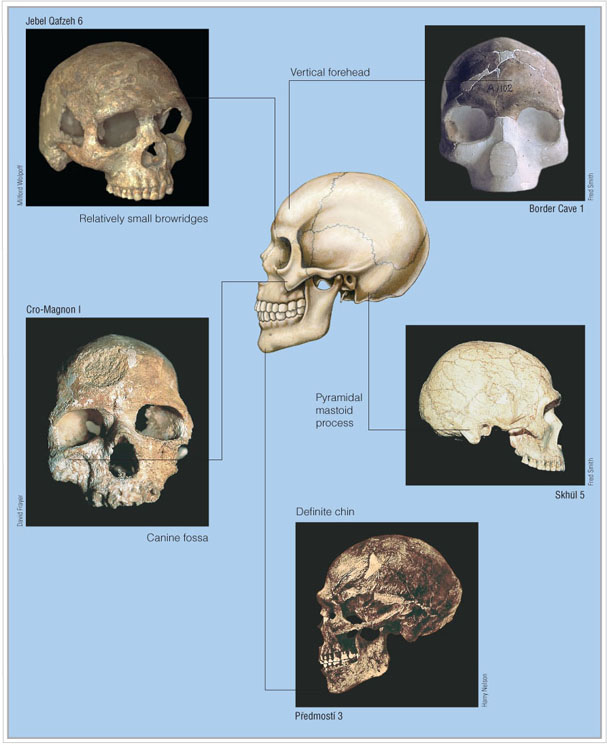 Canine fossa
Cro-Magnon I
(France)
Morphology and variation in early specimens of modern Homo sapiens.
Understanding Humans, 10th Ed., p. 290
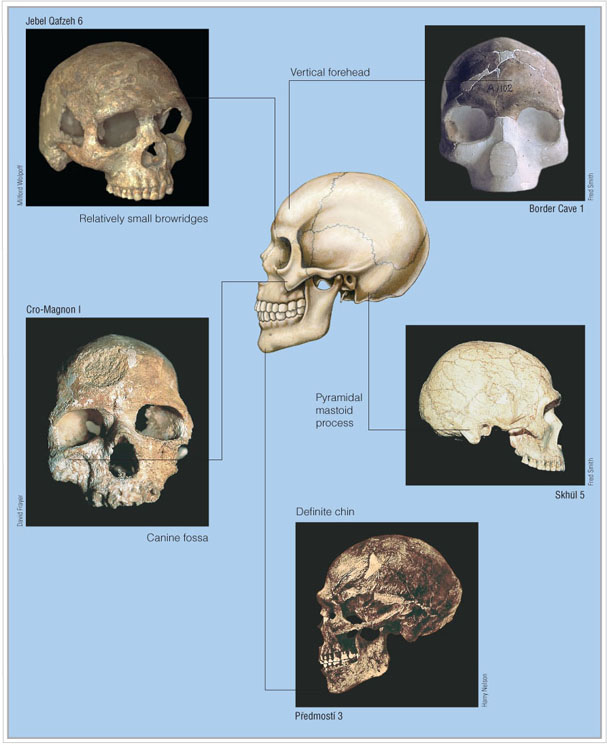 Canine fossa
Fossa is the Latin word for ditch or trench
Morphology and variation in early specimens of modern Homo sapiens.
Understanding Humans, 10th Ed., p. 290
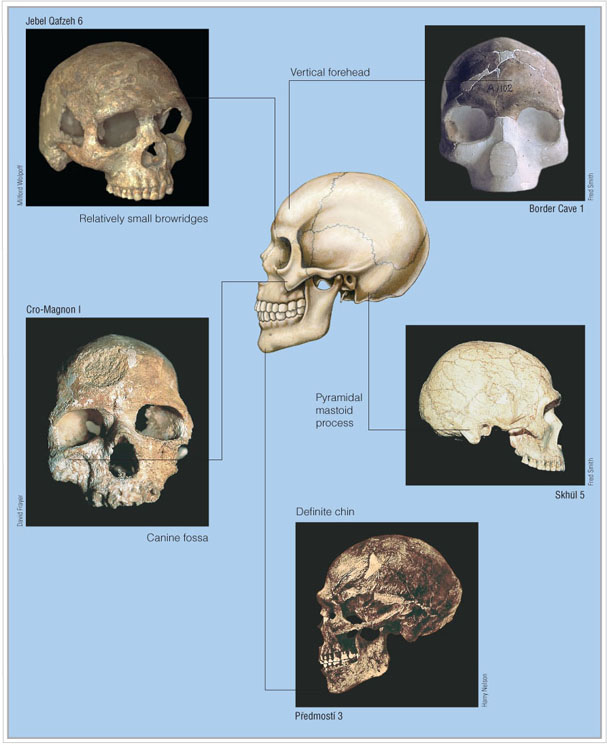 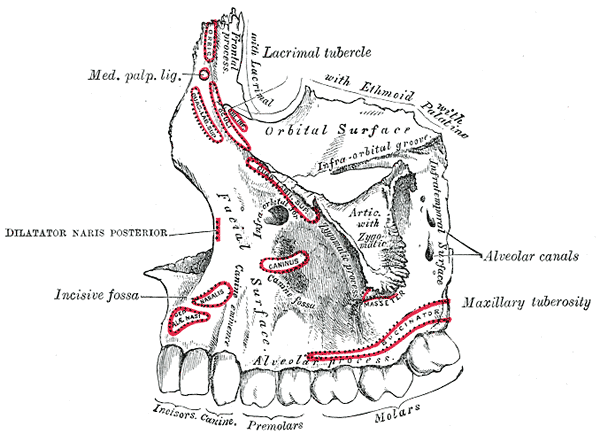 Canine fossa
Canine fossa
Cro-Magnon I
(France)
Wikipedia
Morphology and variation in early specimens of modern Homo sapiens.
Understanding Humans, 10th Ed., p. 290
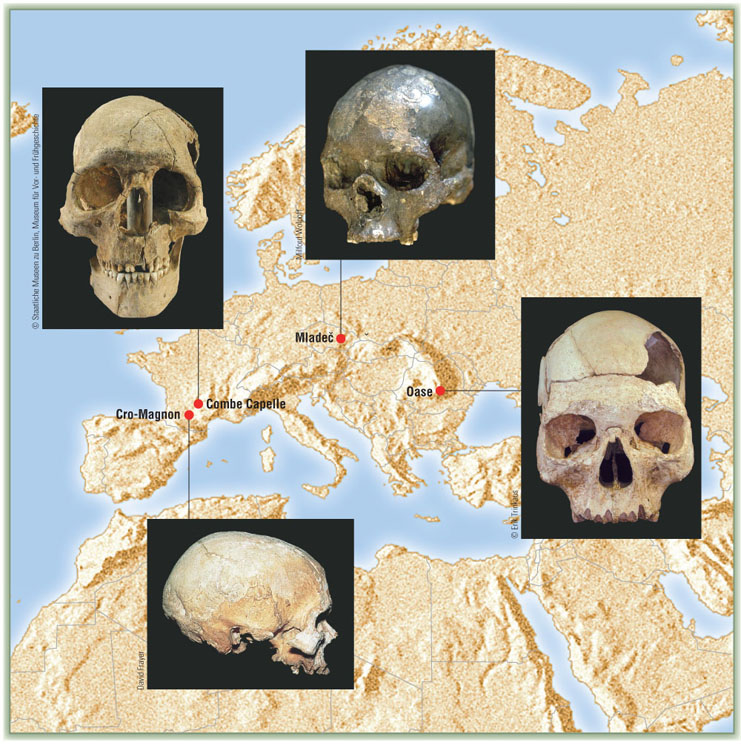 Cro-Magnon I
(France)
Anatomically modern Homo sapiens from Europe.
Understanding Humans, 10th Ed., p. 296
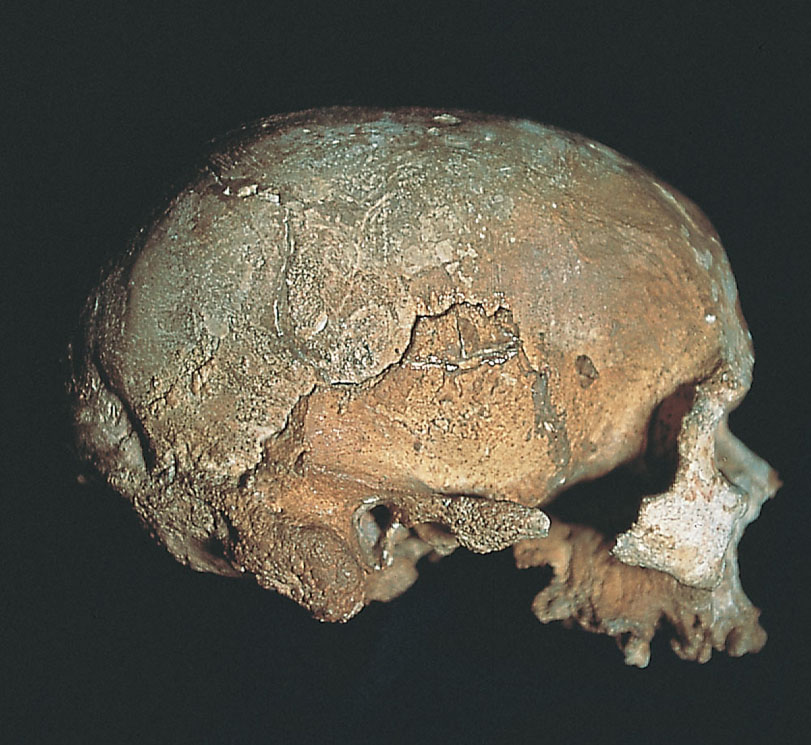 Canine fossa
Cro-Magnon I
(France)
Anatomically modern Homo sapiens from Europe.
Understanding Humans, 10th Ed., p. 297
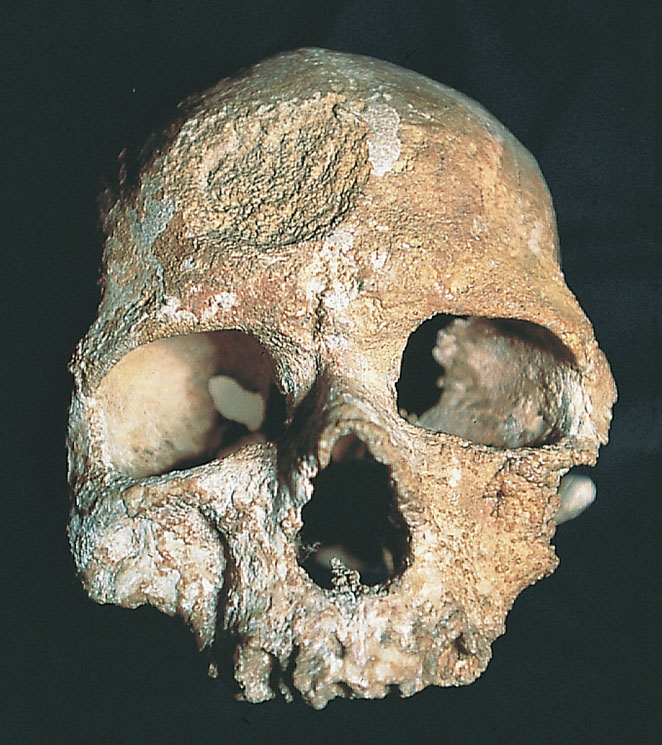 Canine fossa
Canine fossa
Cro-Magnon I
(France)
Morphology and variation in early specimens of modern Homo sapiens.
Understanding Humans, 10th Ed., p. 290
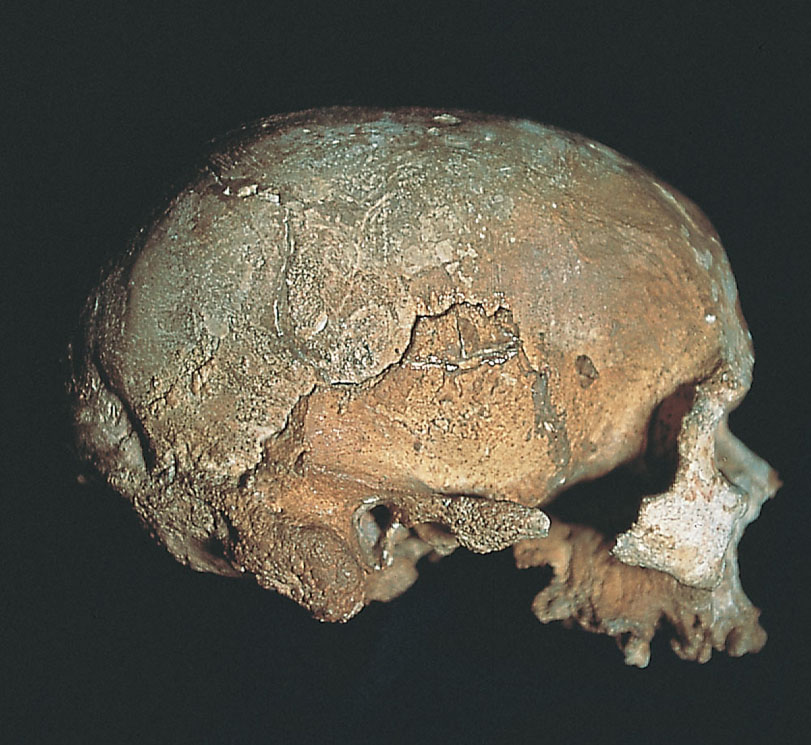 Canine fossa
Cro-Magnon  I
(France)
Anatomically modern Homo sapiens from Europe.
Understanding Humans, 10th Ed., p. 297
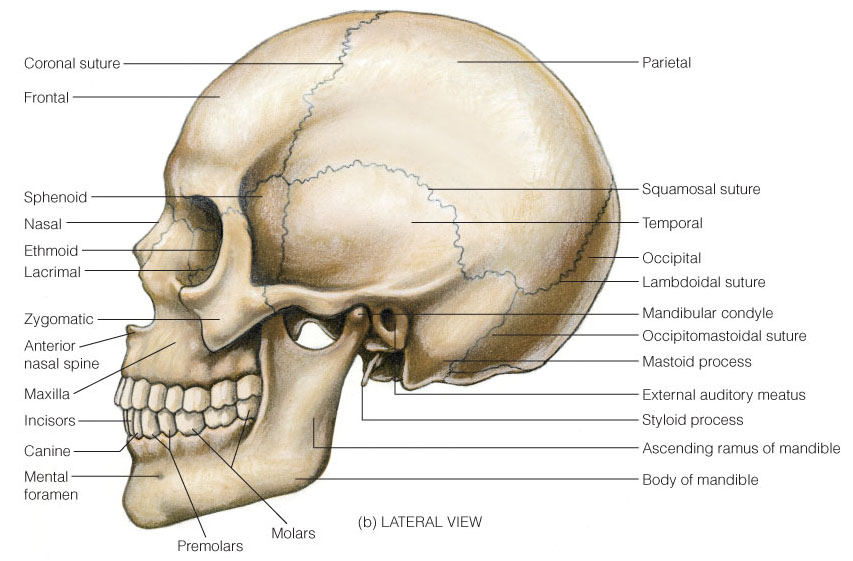 Canine fossa
APPENIDX A: Human cranium.
Understanding Humans, 10th Ed., p. 428
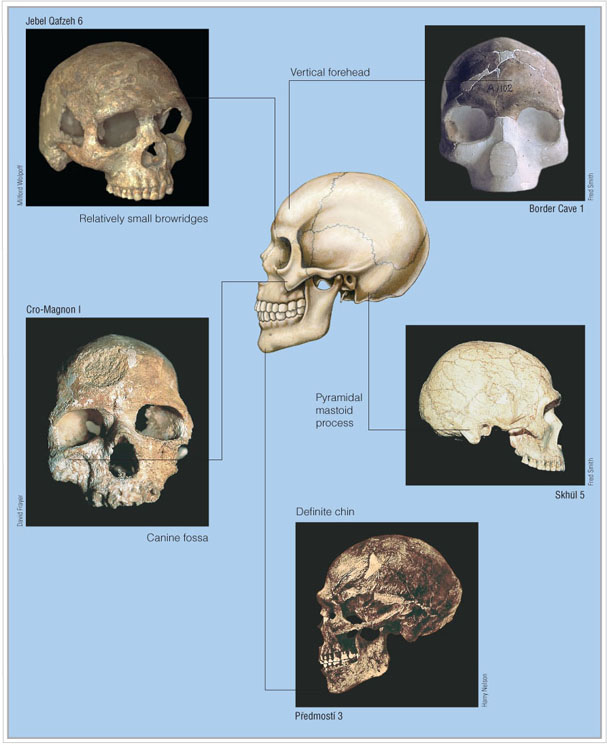 Skhúl 5
Pyramidal
mastoid
process
Morphology and variation in early specimens of modern Homo sapiens.
Understanding Humans, 10th Ed., p. 290
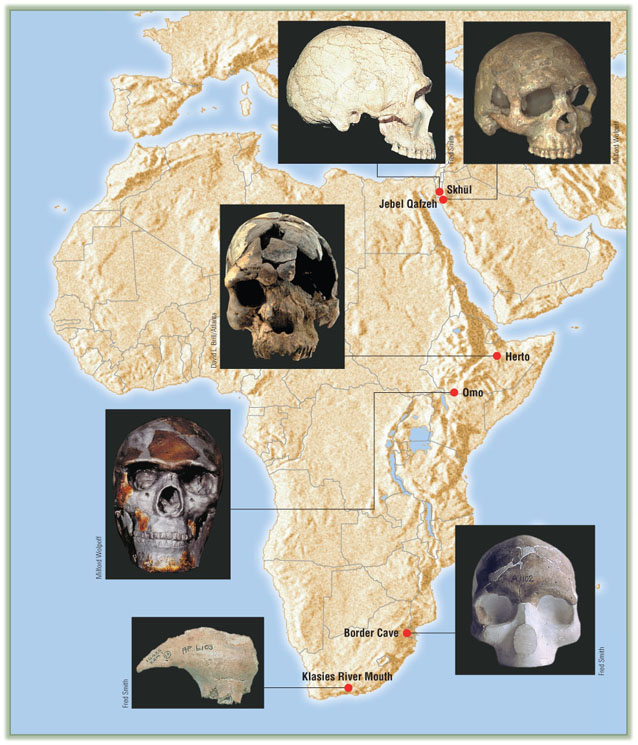 Pyramidal
mastoid
process
Skhúl
Modern Homo sapiens from Africa and the Near East.
Understanding Humans, 10th Ed., p. 286
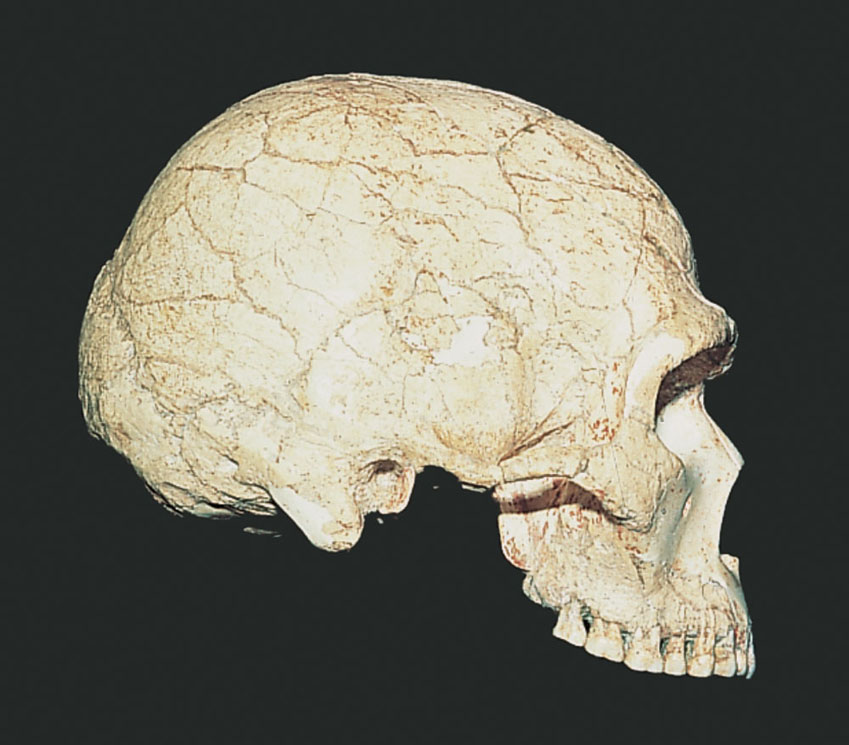 Skhúl 5
Pyramidal
mastoid
process
Morphology and variation in early specimens of modern Homo sapiens.
Understanding Humans, 10th Ed., p. 290
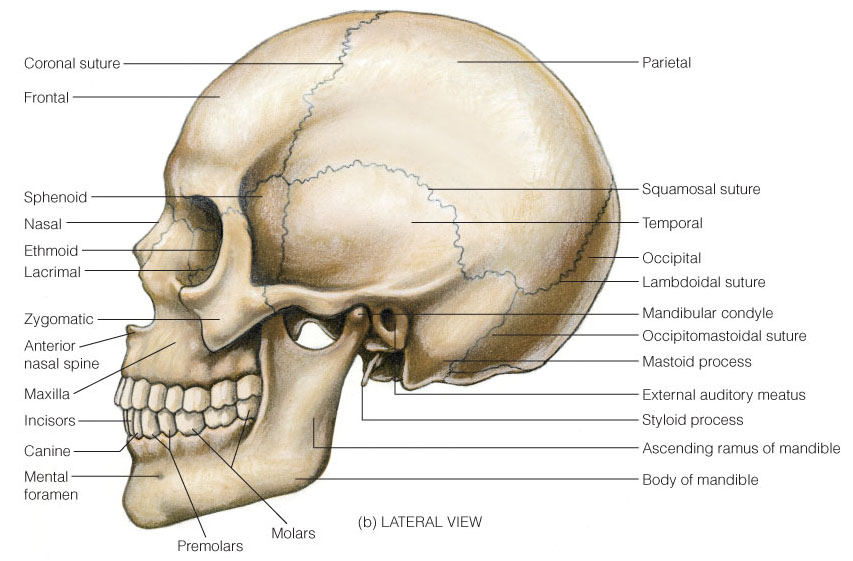 Pyramidal
mastoid
process
APPENIDX A: Human cranium.
Understanding Humans, 10th Ed., p. 428
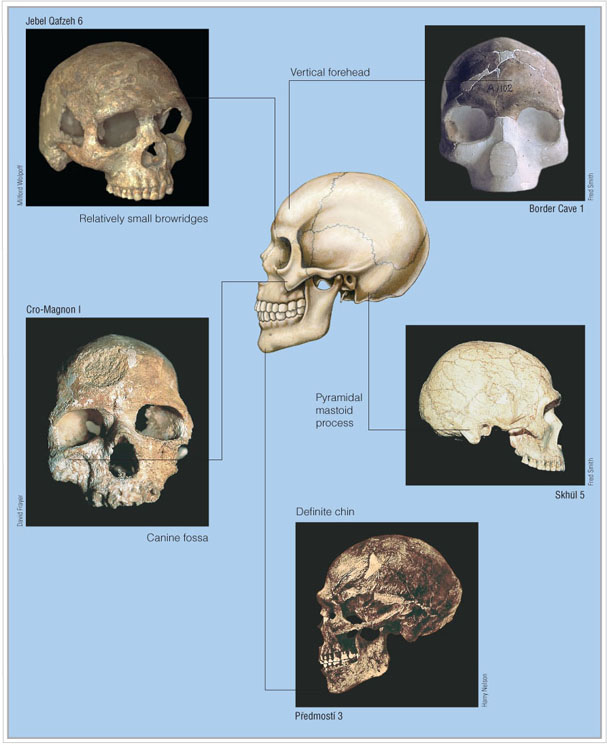 Predmosti 3
Definite
chin
Morphology and variation in early specimens of modern Homo sapiens.
Understanding Humans, 10th Ed., p. 290
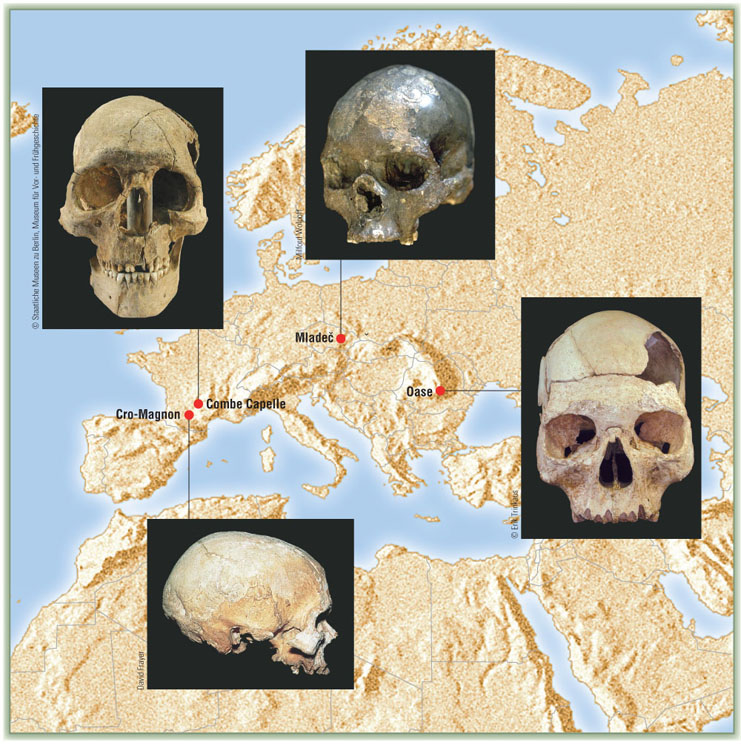 Předmost
Definite
chin
Anatomically modern Homo sapiens from Europe.
Understanding Humans, 10th Ed., p. 296
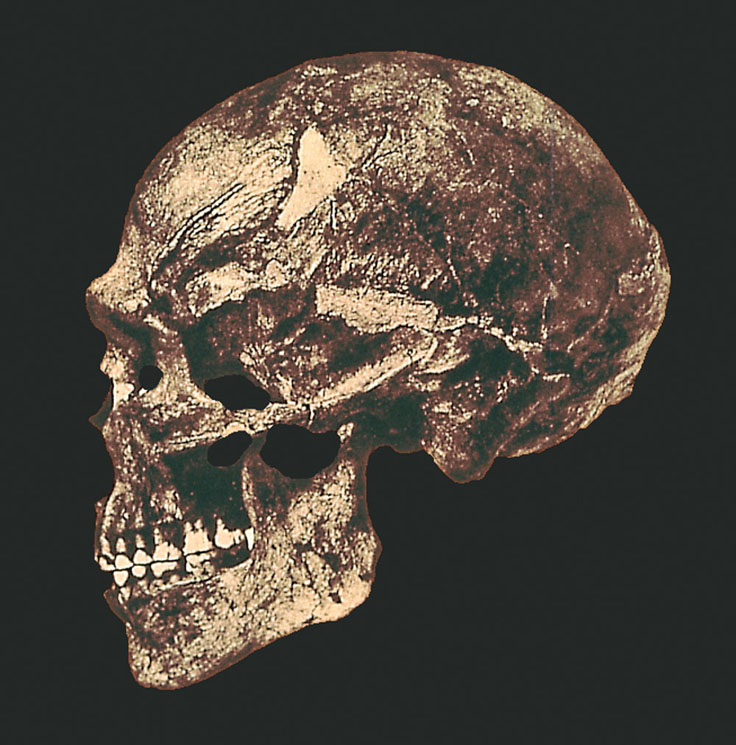 Predmosti 3
Definite
chin
Morphology and variation in early specimens of modern Homo sapiens.
Understanding Humans, 10th Ed., p. 290
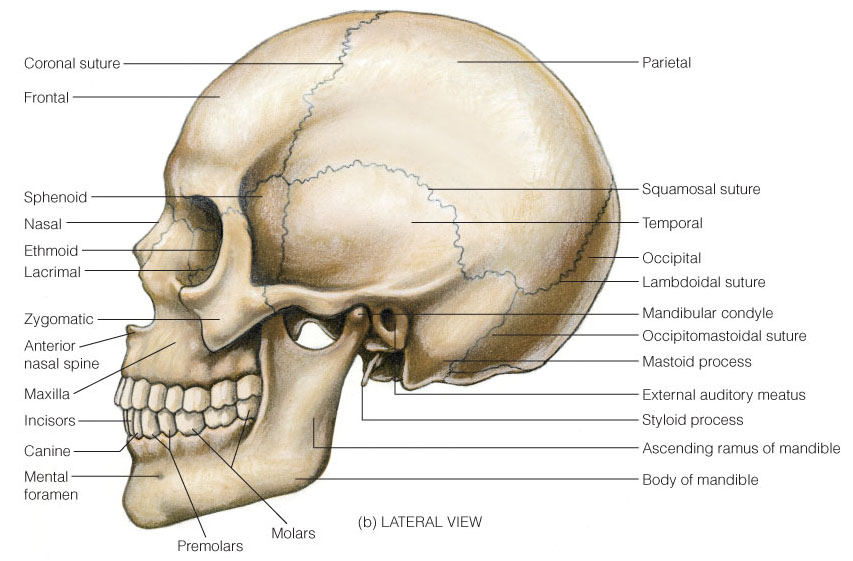 Definite
chin
APPENIDX A: Human cranium.
Understanding Humans, 10th Ed., p. 428
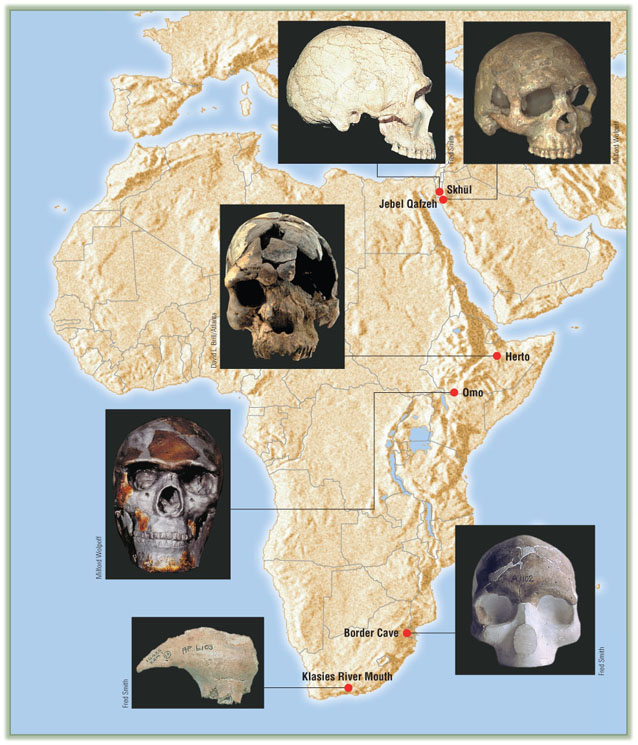 Modern Homo sapiens from Africa and the Near East.
Understanding Humans, 10th Ed., p. 286
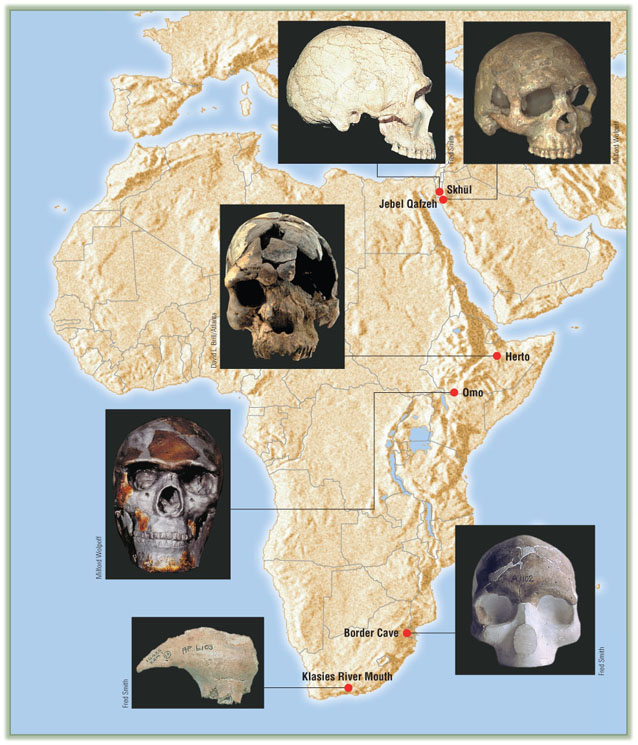 Omo
(No. 1)
Modern Homo sapiens from Africa and the Near East.
Understanding Humans, 10th Ed., p. 286
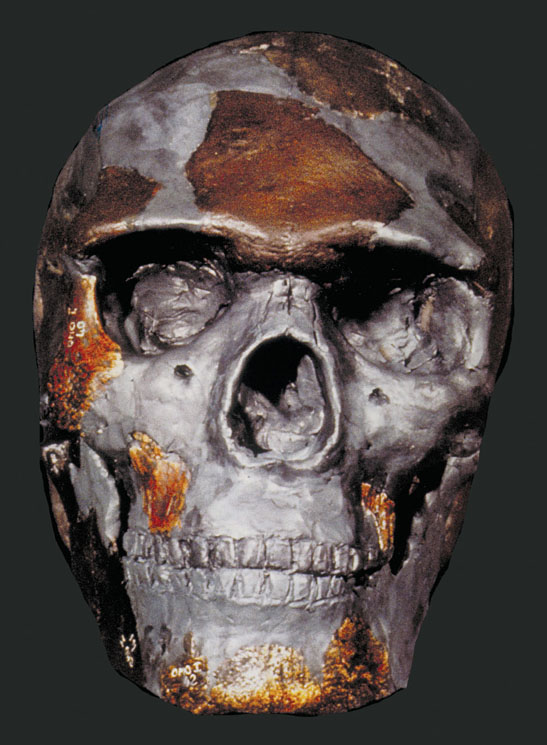 Omo
(No. 1)
Morphology and variation in early specimens of modern Homo sapiens.
Understanding Humans, 10th Ed., p. 289
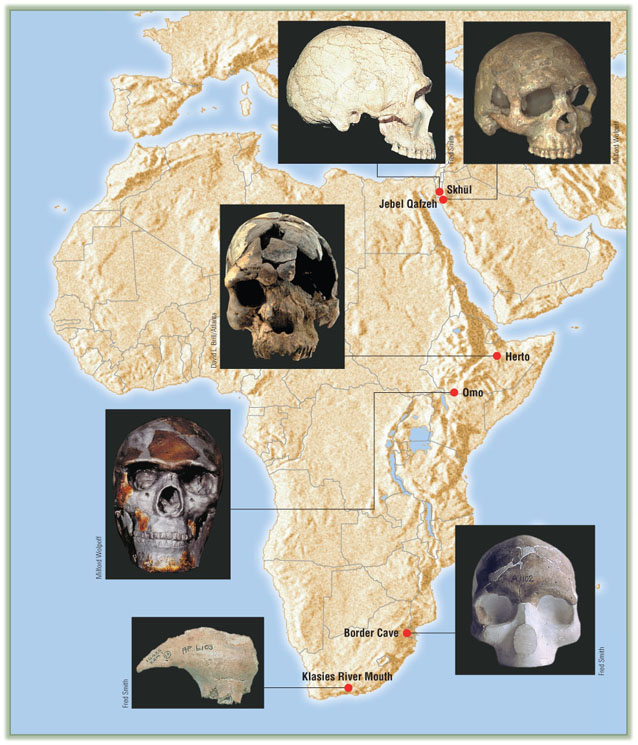 Relatively
small
brow ridges
Qafzeh 6
Modern Homo sapiens from Africa and the Near East.
Understanding Humans, 10th Ed., p. 286
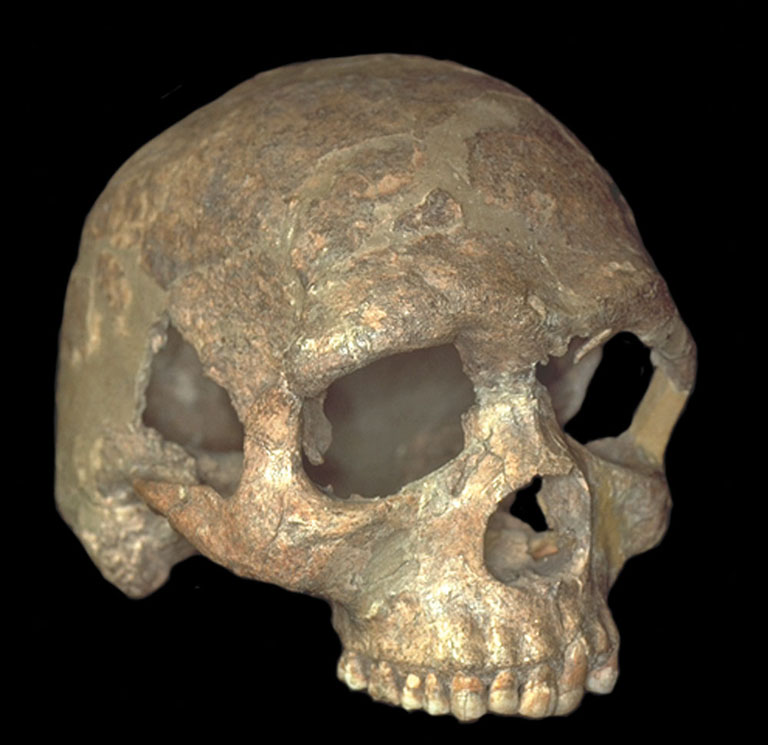 Relatively
small
brow ridges
Qafzeh 6
Morphology and variation in early specimens of modern Homo sapiens.
Morphology and variation in early specimens of modern Homo sapiens.
Understanding Humans, 10th Ed., p. 290
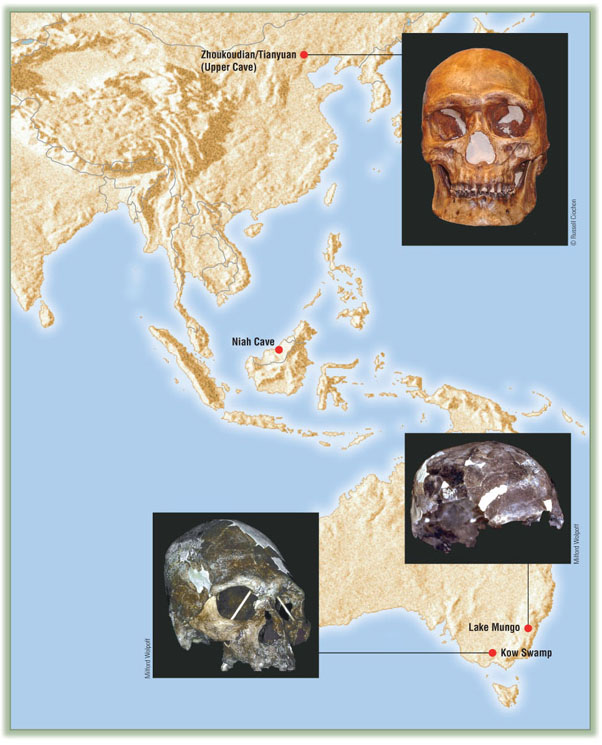 Zhoukoudian / Tianyuan
(“Upper Cave”)
(“Dragon Bone Hill”)
Anatomically modern Homo sapiens from Asia and Australia.
Understanding Humans, 10th Ed., p. 294
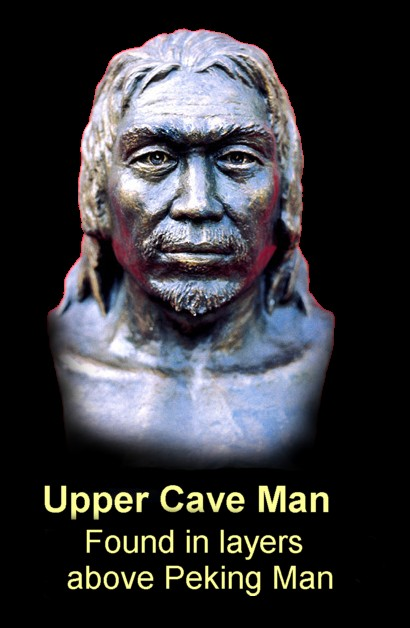 Anatomically modern Homo sapiens from Asia and Australia.
Early Man
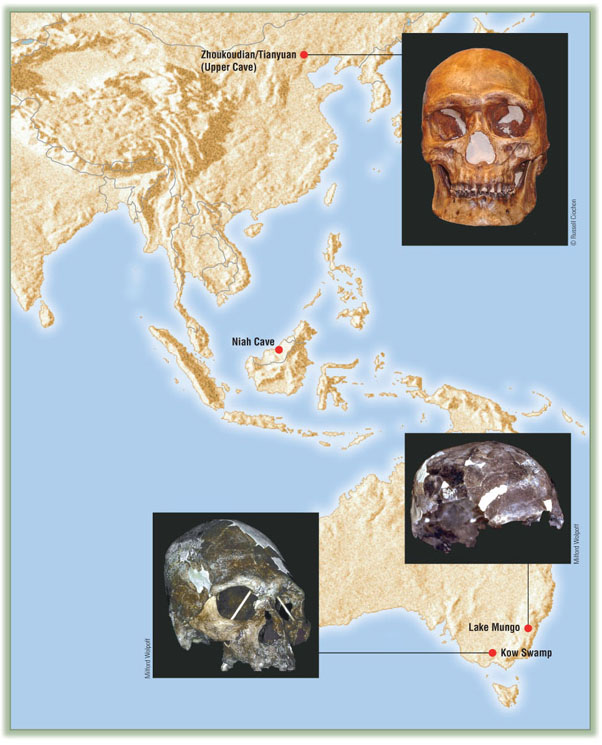 Kow Swamp
Anatomically modern Homo sapiens from Asia and Australia.
Understanding Humans, 10th Ed., p. 294
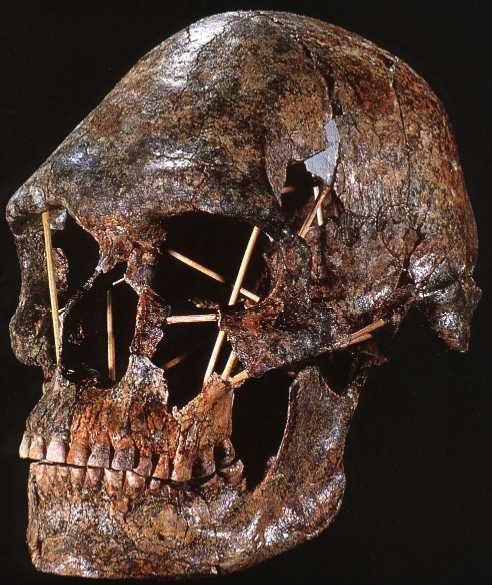 Kow Swamp
Anatomically modern Homo sapiens from Asia and Australia.
Understanding Humans, 10th Ed., p. 294
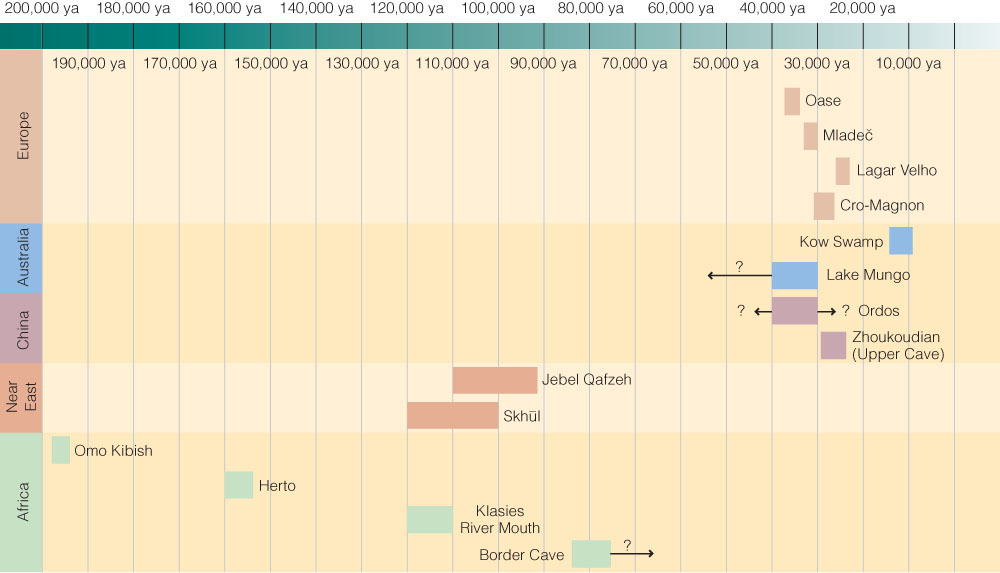 Time line of modern Homo sapiens discoveries.
Understanding Humans, 10th Ed., p. 293
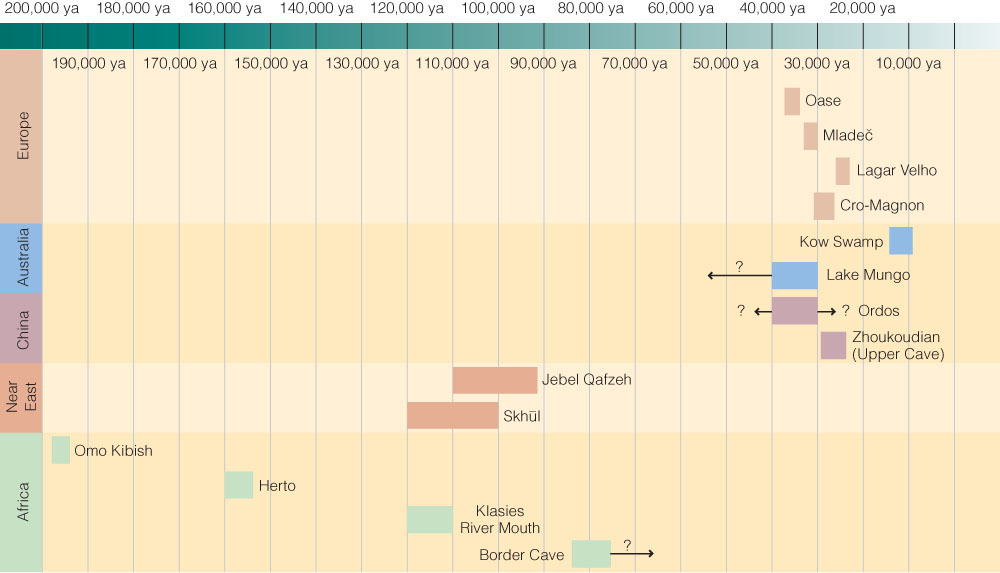 “anatomically modern”
“modern”
Homo sapiens sapiens
Time line of modern Homo sapiens discoveries.
Understanding Humans, 10th Ed., p. 293
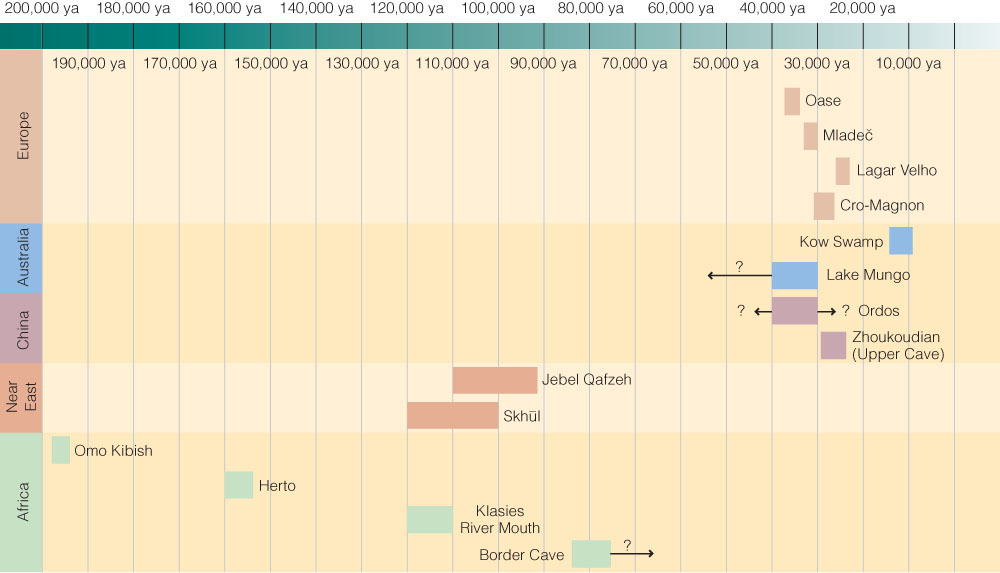 Lagar Velho
“The Lapedo child”
Portugal
Time line of modern Homo sapiens discoveries.
Understanding Humans, 10th Ed., p. 293
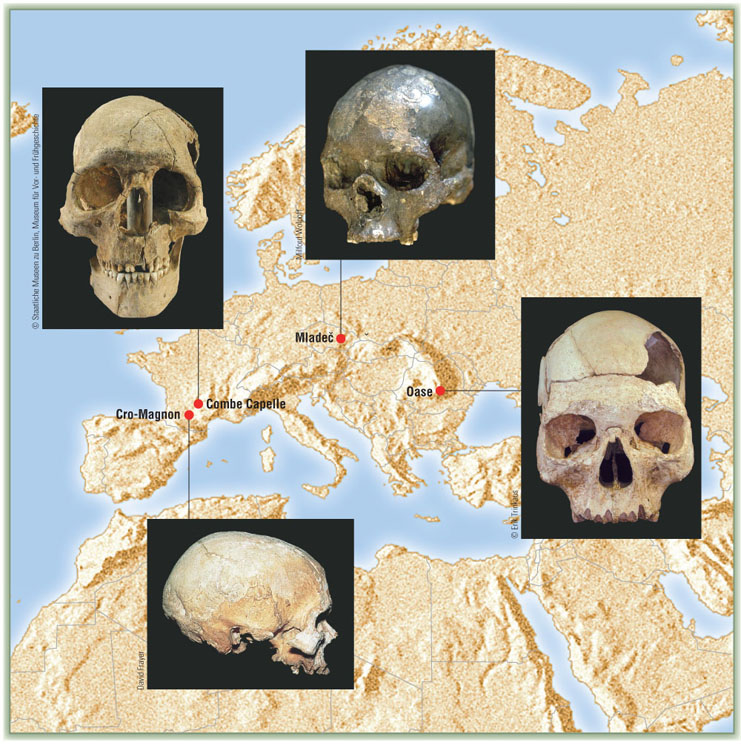 Lagar Velho
Lagar Velho
“The Lapedo child”
Portugal
Anatomically modern Homo sapiens from Asia and Australia.
Understanding Humans, 10th Ed., p. 296
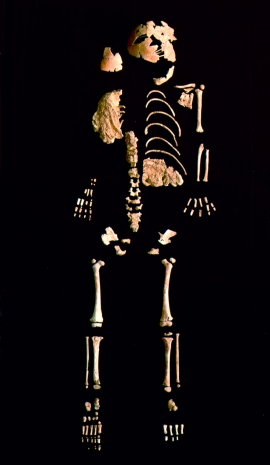 Lagar Velho
“The Lapedo child”
Portugal
Anatomically modern Homo sapiens from Asia and Australia.
Understanding Humans, 10th Ed., p. 298
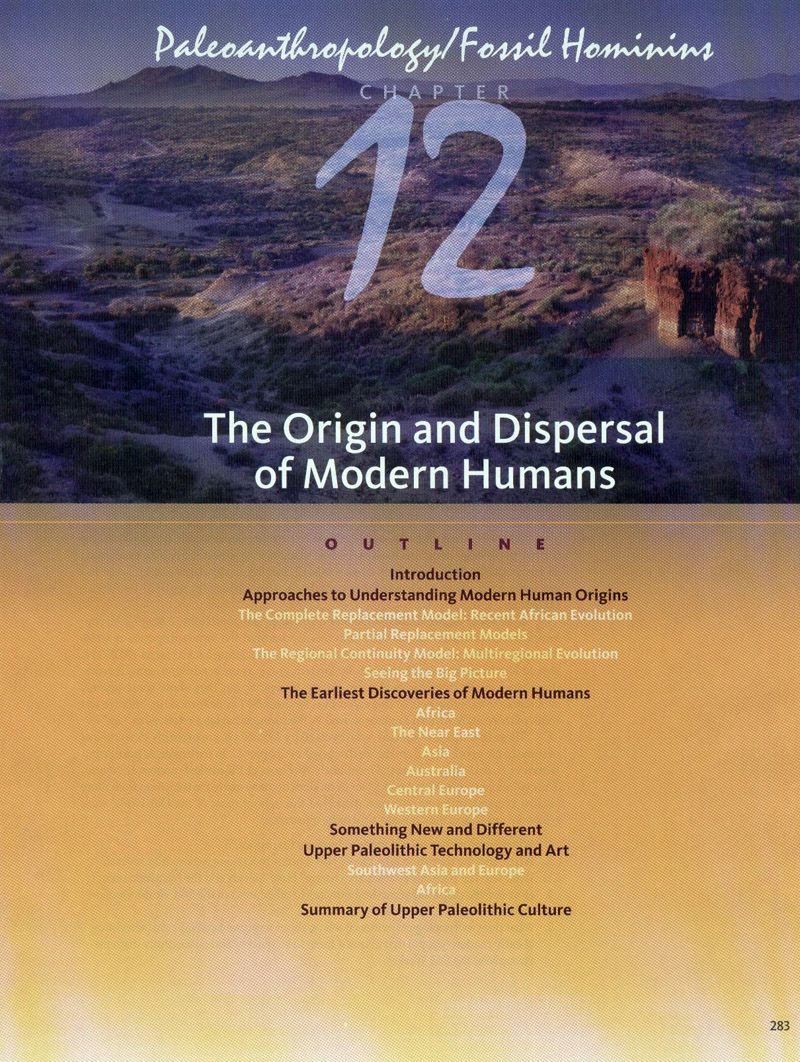 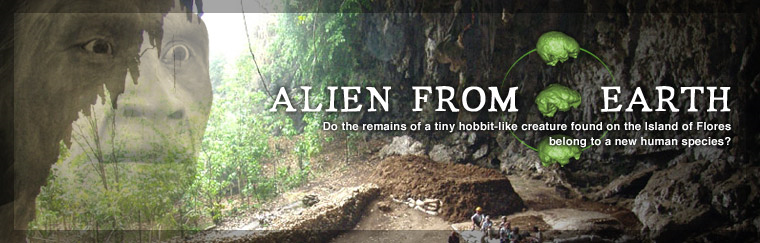 http://www.d.umn.edu/cla/faculty/troufs/anth1602/pchobbit.html#alienfromearth
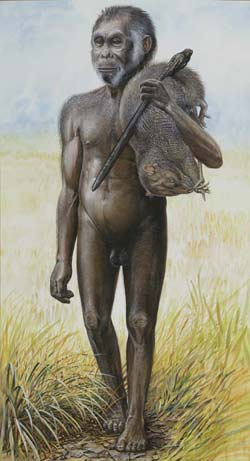 Homo floresiensis reconstruction.
National Geographic
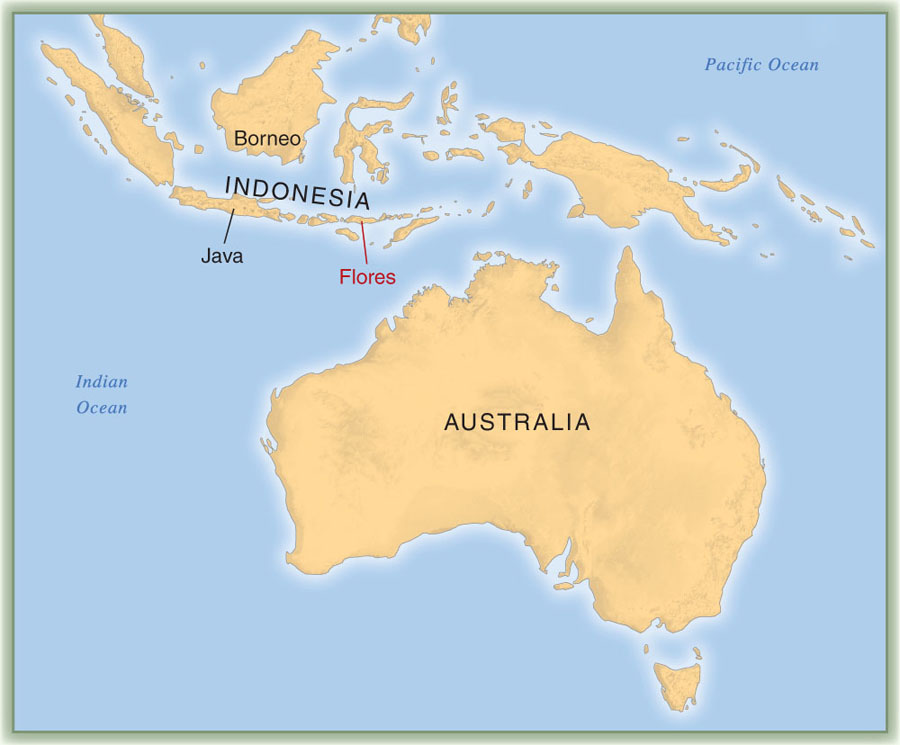 Flores
Location of the Flores site, in Indonesia.
Understanding Humans, 10th Ed., p. 299
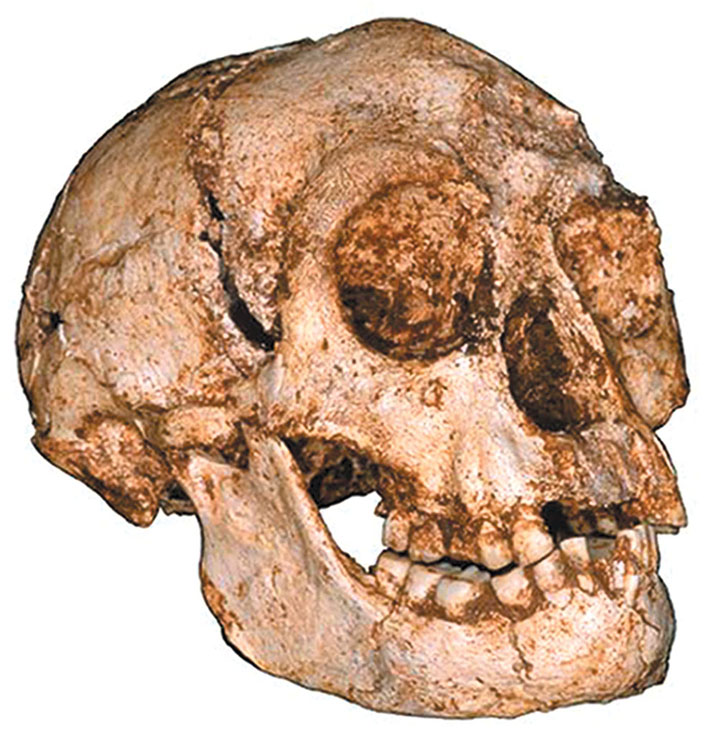 Cranium of adult female Homo floresiensis
18,000 ybp
Understanding Humans, 10th Ed., p. 299
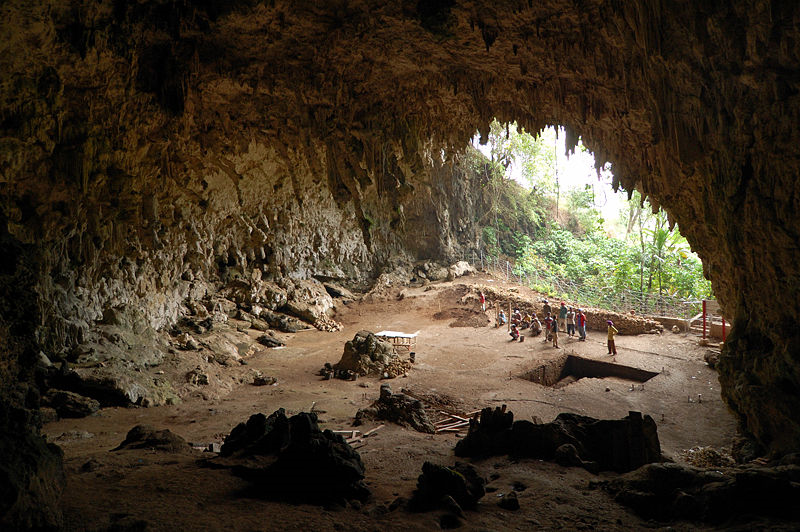 Cave on Flores Island where the Homo floresiensis were discovered.
Wikipedia
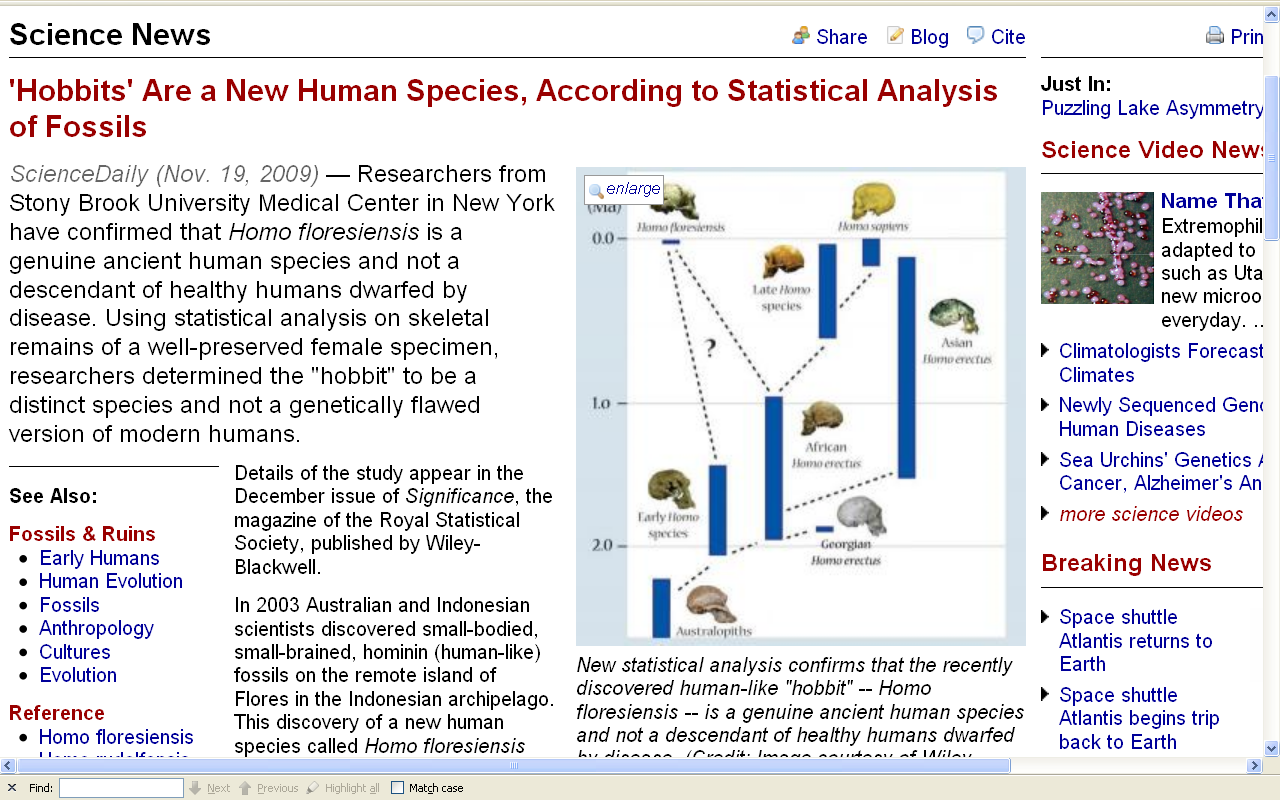 http://www.sciencedaily.com/releases/2009/11/091119101034.htm
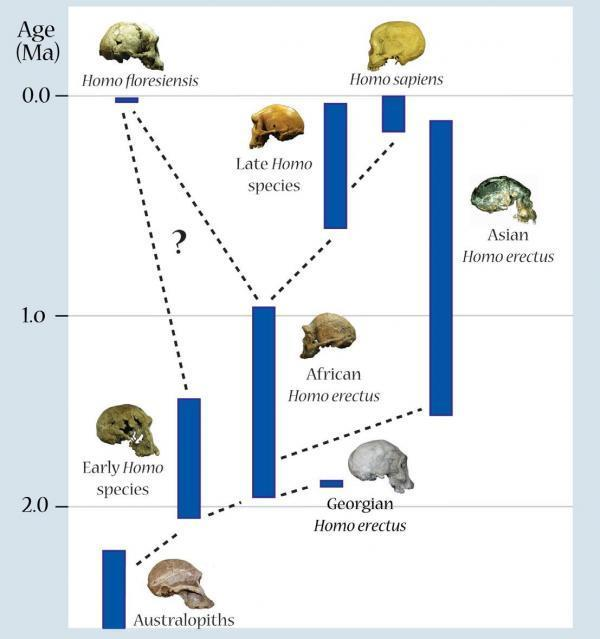 http://www.sciencedaily.com/releases/2009/11/091119101034.htm
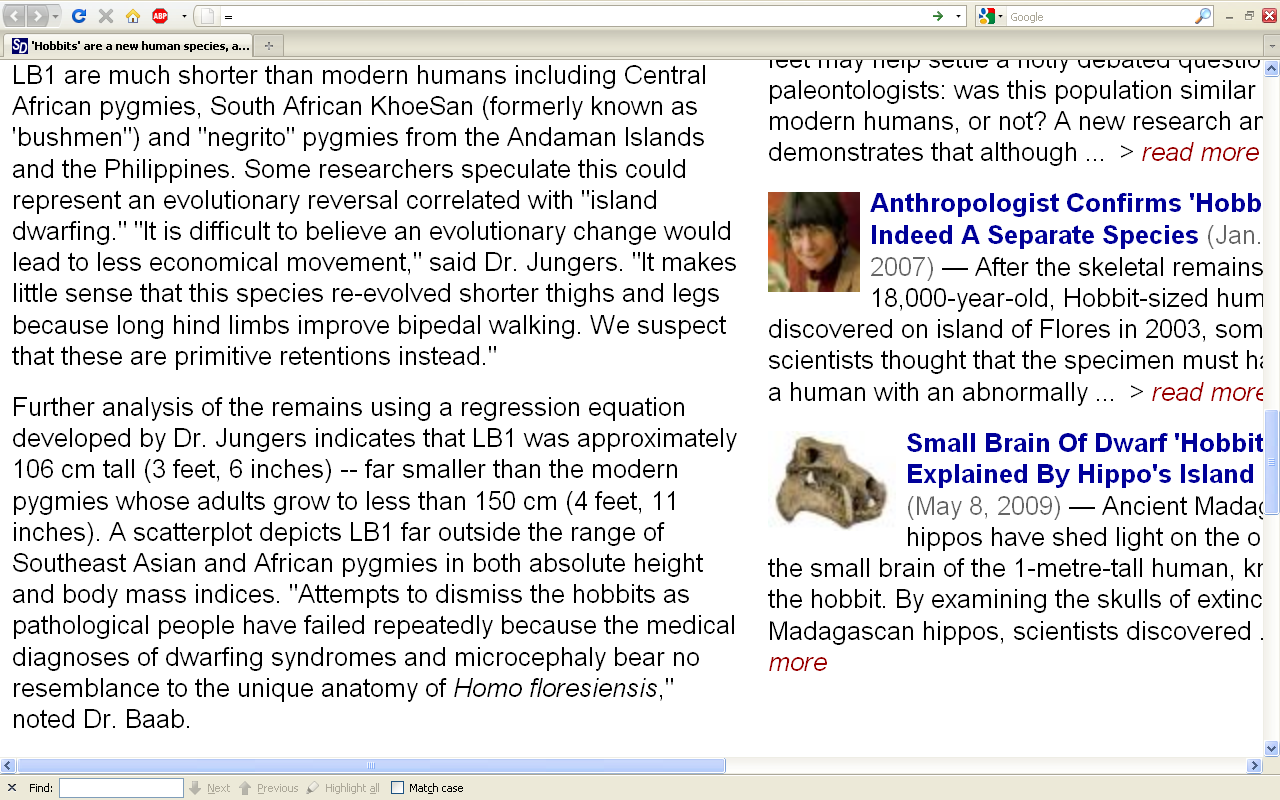 http://www.sciencedaily.com/releases/2009/11/091119101034.htm
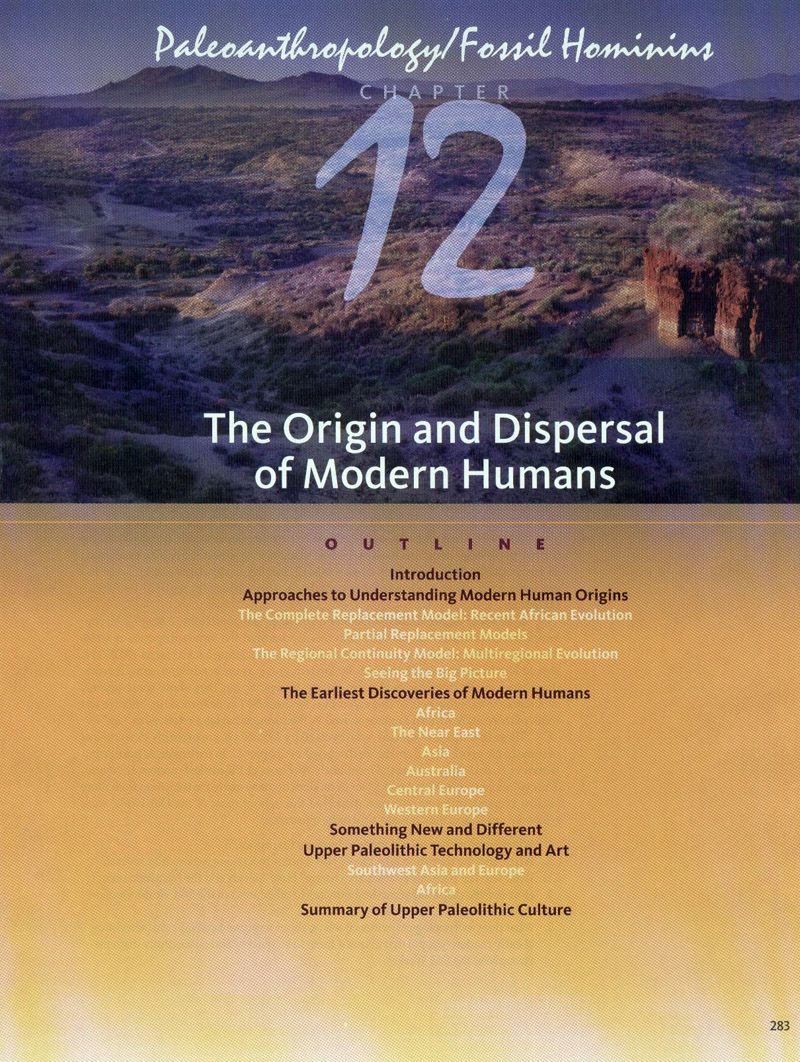 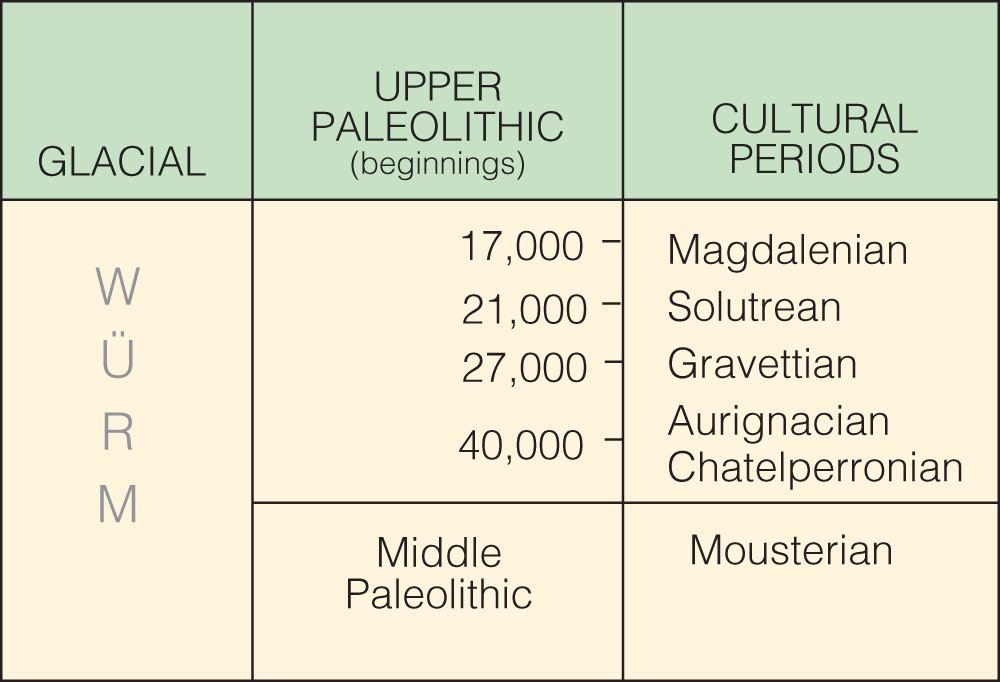 Upper
Paleolithic
traditions

(SW France)
Upper
Paleolithic
traditions

(SW France)
is the “culture”
the technique is called “Levallois”
Cultural periods of the European Upper Paleolithic.
Understanding Humans, 10th Ed., p. 257
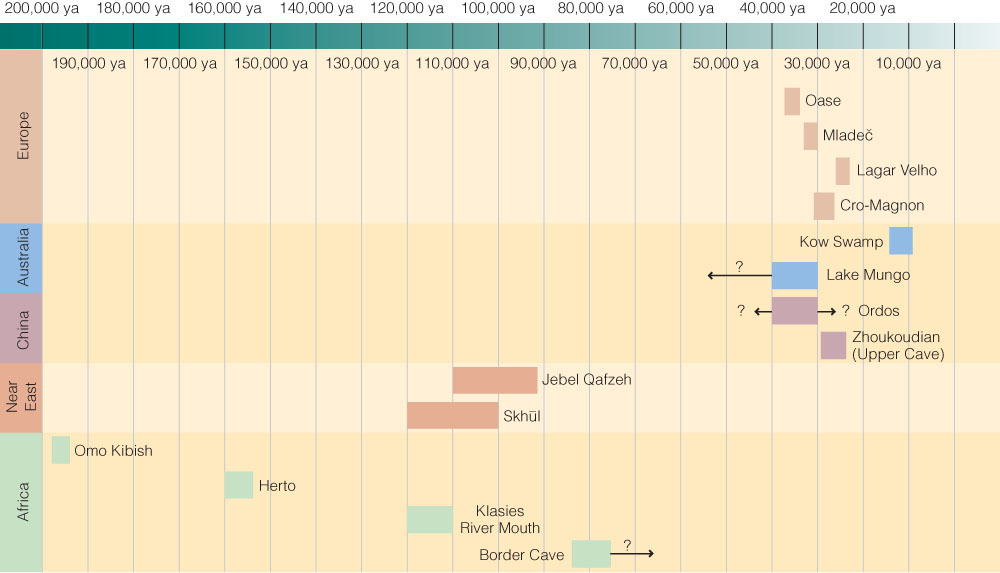 “anatomically modern”
“modern”
Homo sapiens sapiens
Time line of modern Homo sapiens discoveries.
Understanding Humans, 10th Ed., p. 293
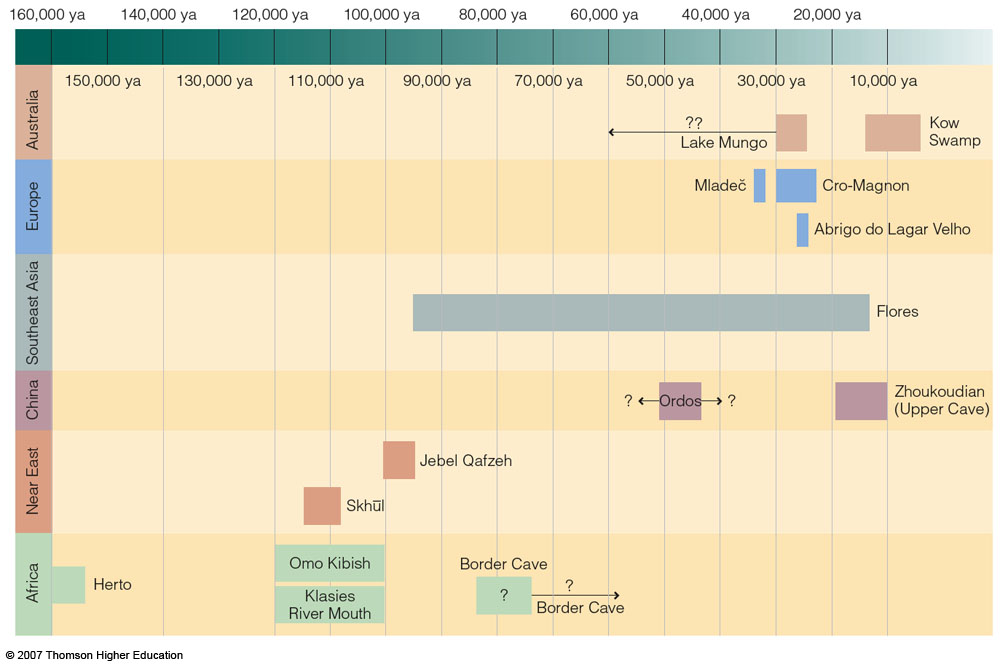 “modern”

Homo sapiens sapiens
“anatomically modern”
Understanding Physical Anthropology and Archaeology, 9th Ed., p. 284.
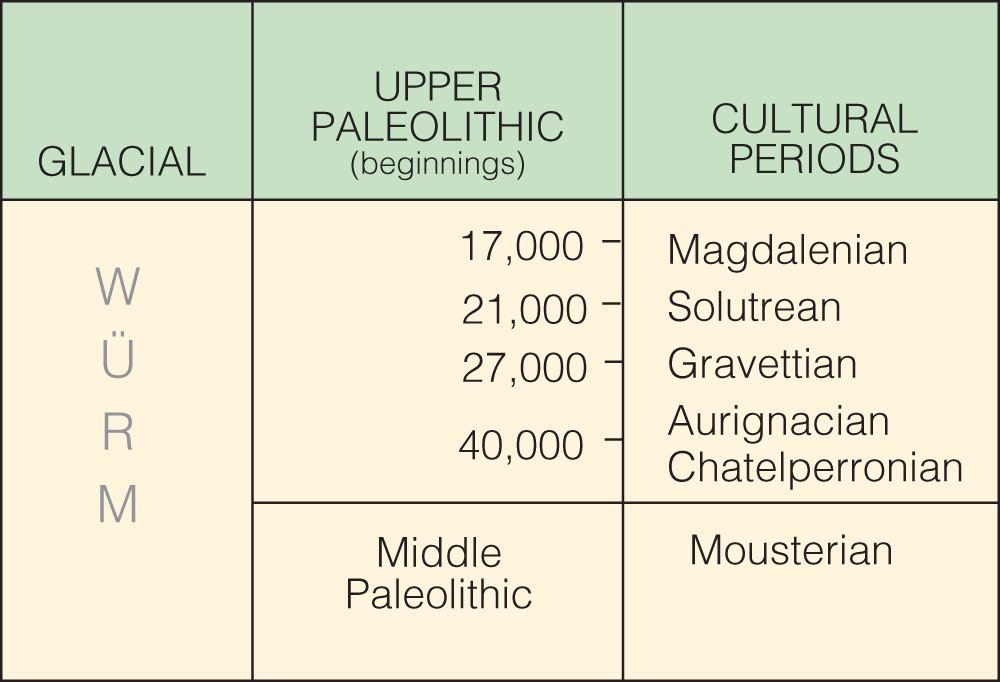 is the “culture”
the technique is called “Levallois”
Cultural periods of the European Upper Paleolithic.
Understanding Humans, 10th Ed., p. 257
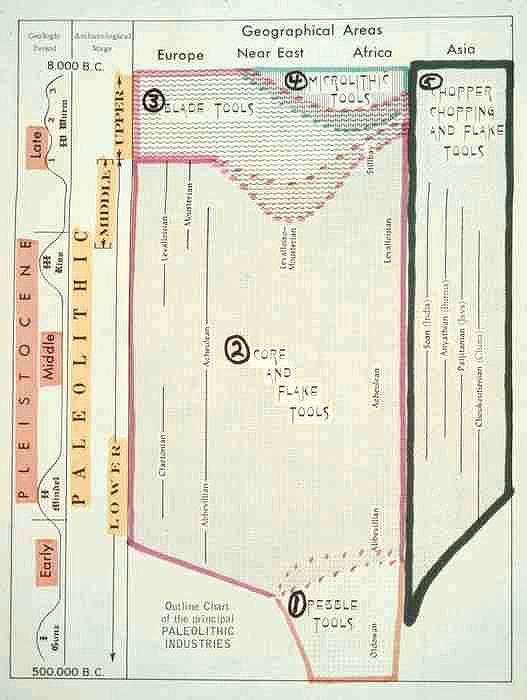 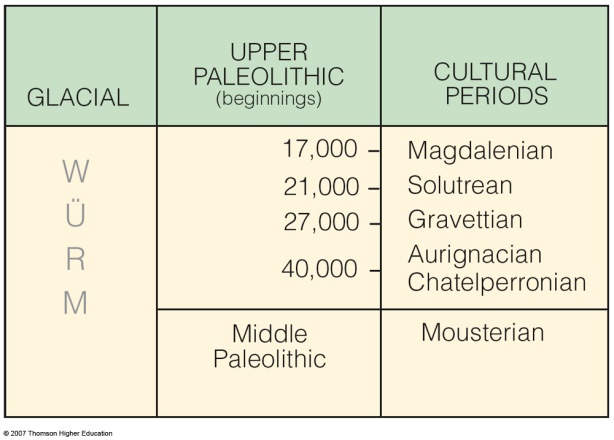 10th p. 257
Upper
Paleolithic
traditions

(SW France)
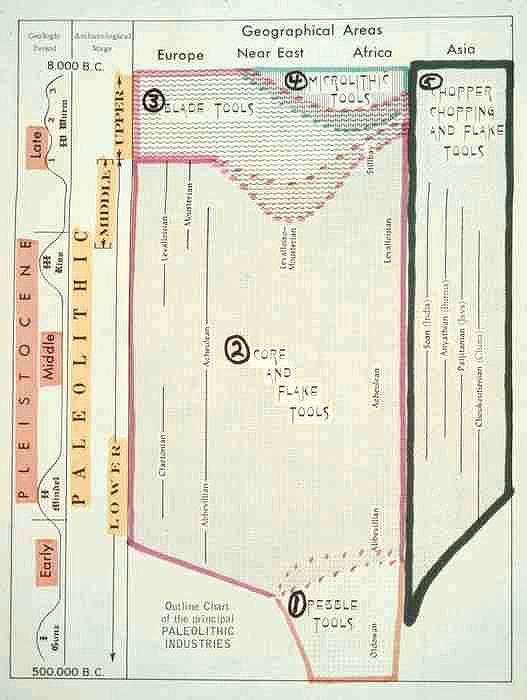 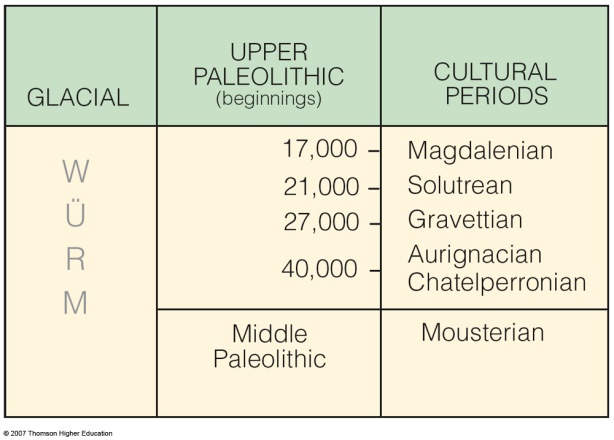 10th p. 257
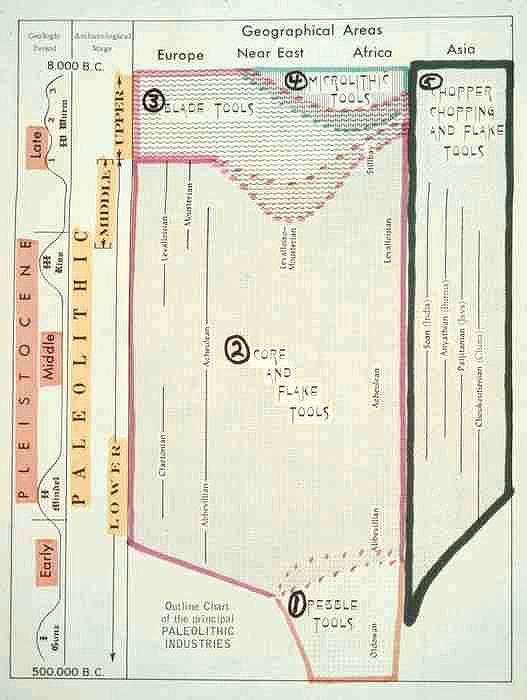 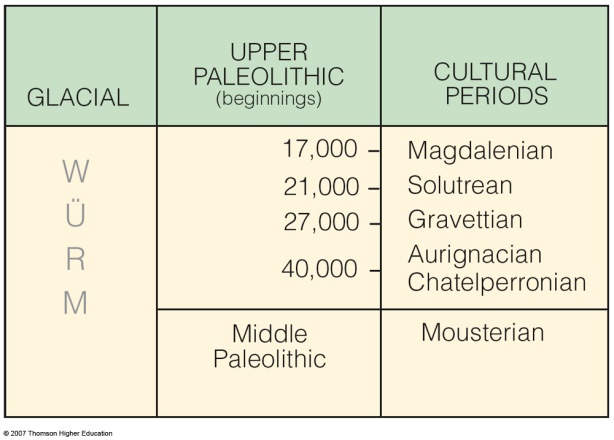 10th p. 257
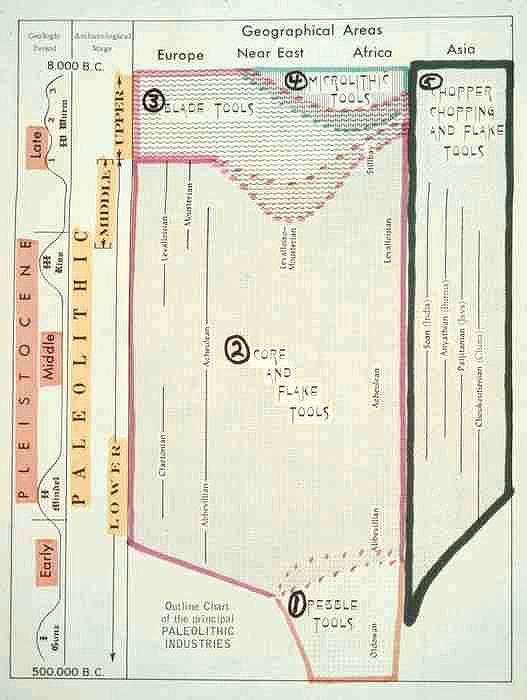 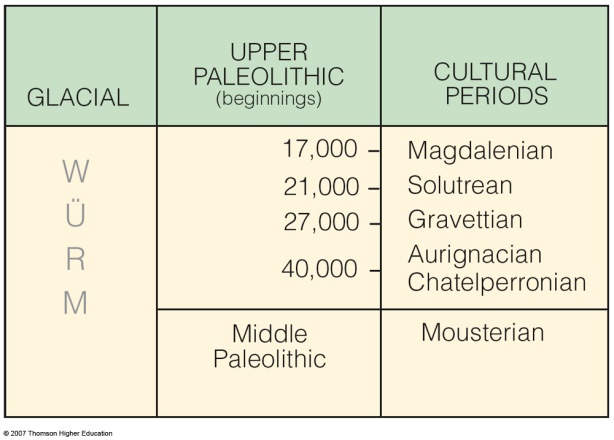 10th p. 257
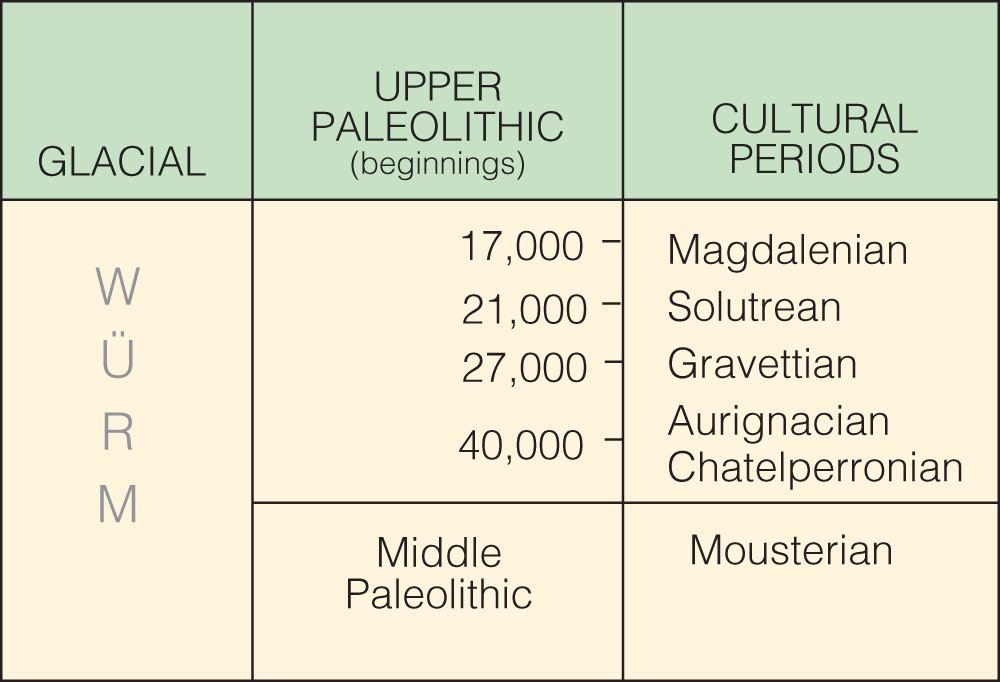 Upper
Paleolithic
traditions

(SW France)
is the “culture”
the technique is called “Levallois”
Cultural periods of the European Upper Paleolithic.
Understanding Humans, 10th Ed., p. 257
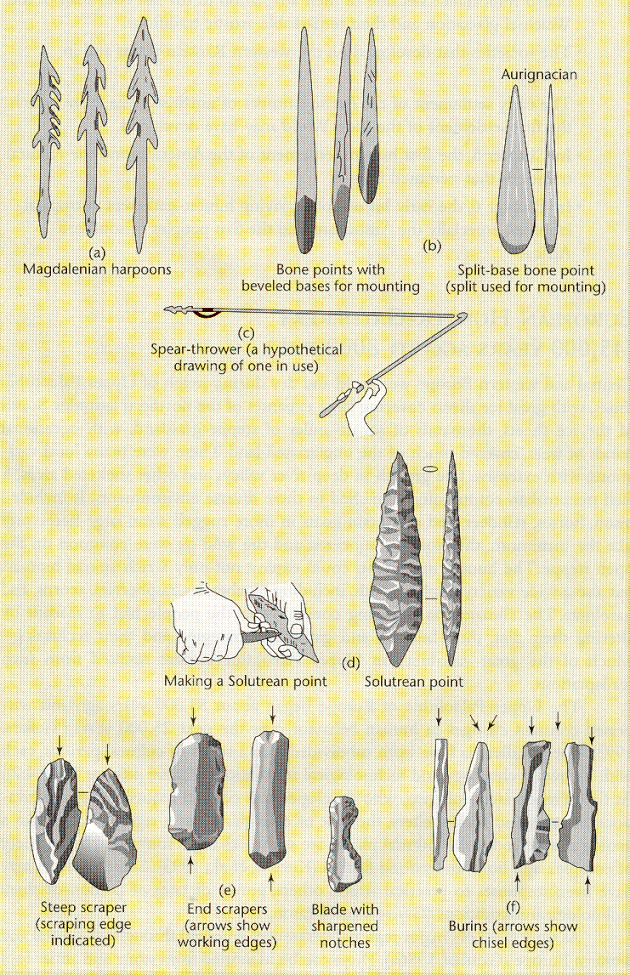 Brian Fagan, People of the Earth, 10th Ed., p. 132
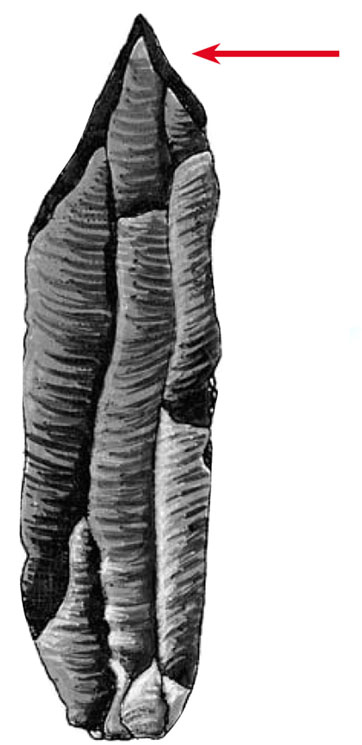 Burin.
Understanding Humans, 10th Ed., p. 303
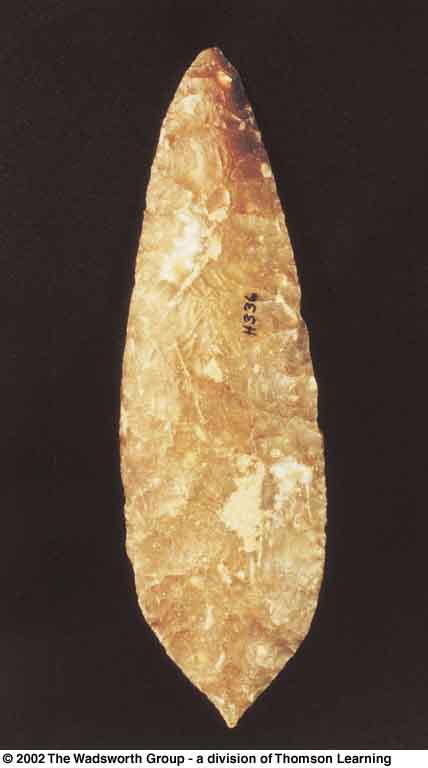 Solutrean blade
Understanding Physical Anthropology and Archaeology (9th Ed.),  p. 289
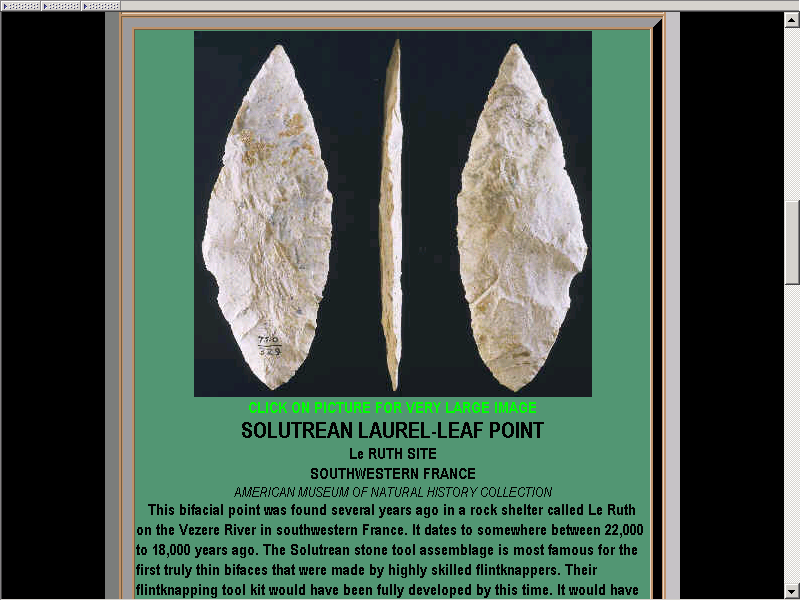 http://lithiccastinglab.com/gallery-pages/cloviswheredidcomefrompage2.htm
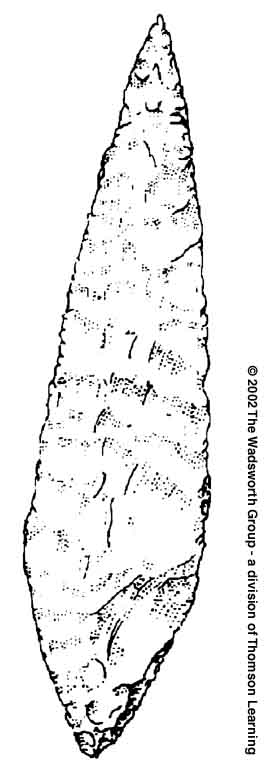 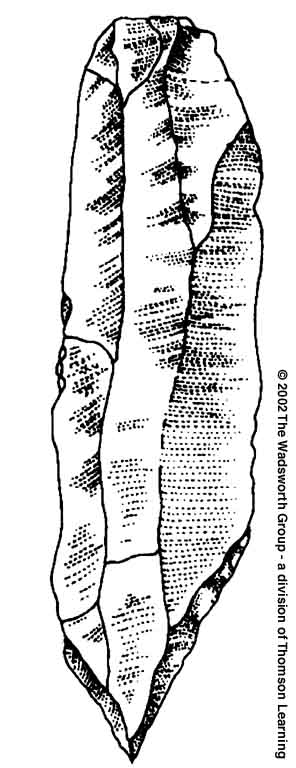 Burin.                        Solutrean blade.
Understanding Physical Anthropology and Archaeology, 9th Ed., p. 289.
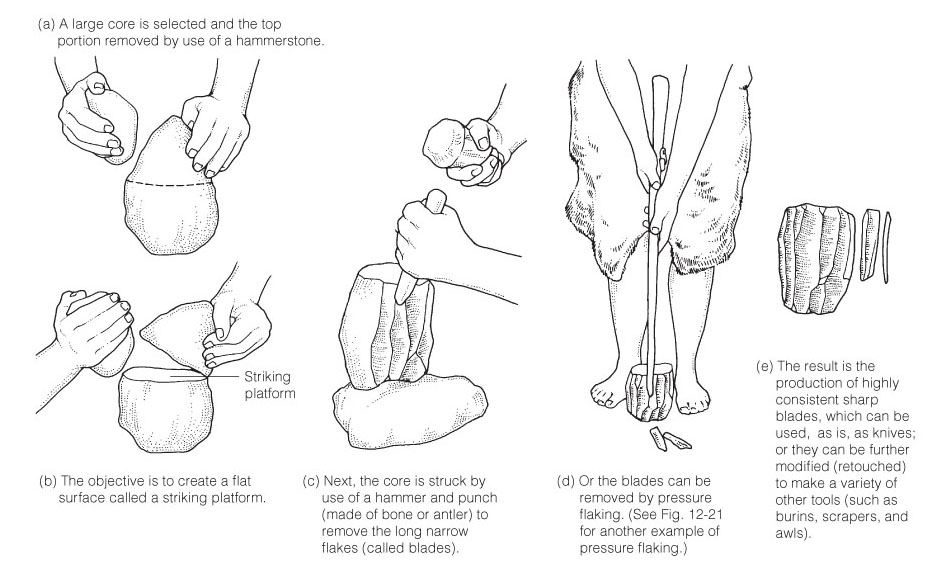 Percussion flaking using a hammer stone and punch.
Understanding Humans, 10th Ed., p. 303
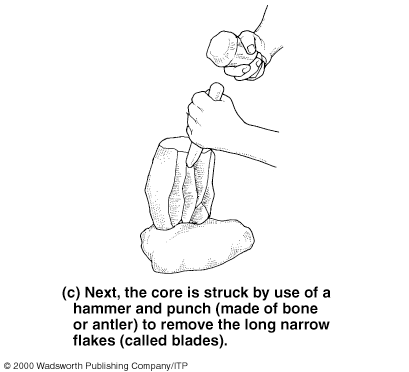 The punch blade technique.
Understanding Physical Anthropology and Archaeology (9th Ed),  p. 291
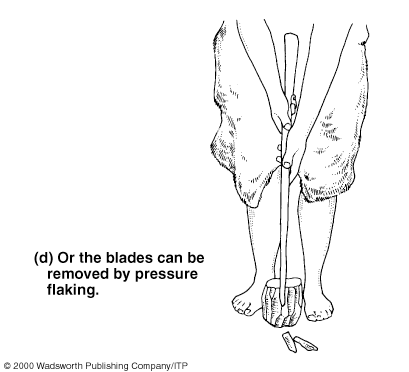 The punch blade technique.
Understanding Physical Anthropology and Archaeology (9th Ed),  p. 291
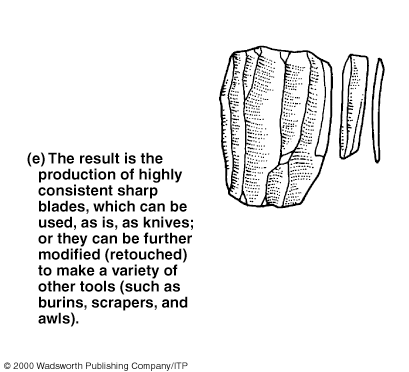 prismatic
blade
The punch blade technique.
Understanding Physical Anthropology and Archaeology (9th Ed),  p. 291
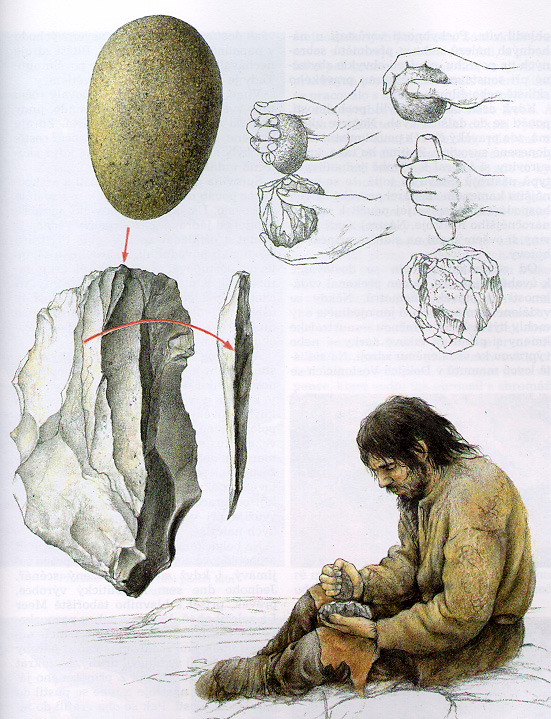 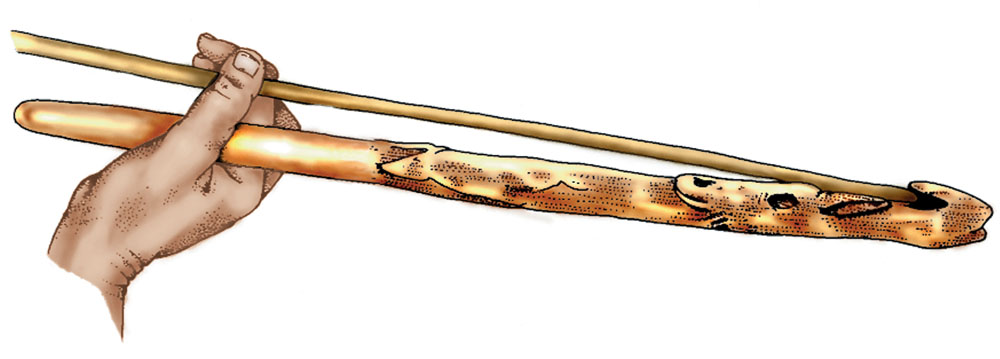 Magdalenian Spear-thrower (atlatl).  Note the carving..
Understanding Humans, 10th Ed., p. 302
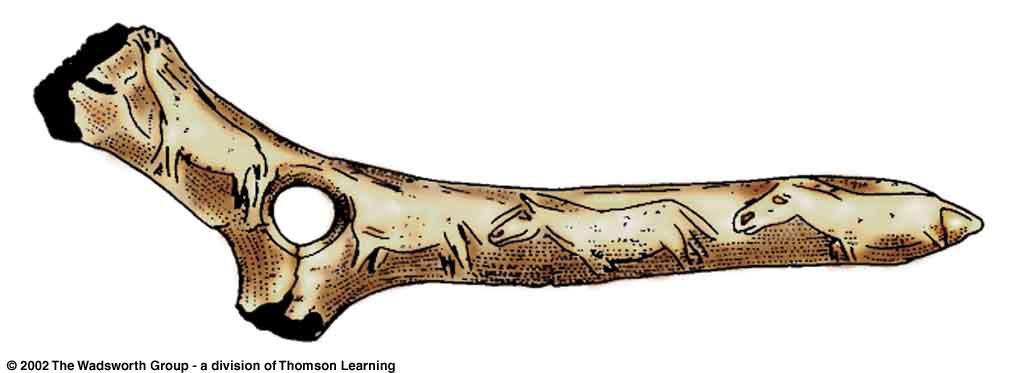 Magdalenian bone artifact.
Understanding Physical Anthropology and Archaeology (9th Ed.),  p. 292
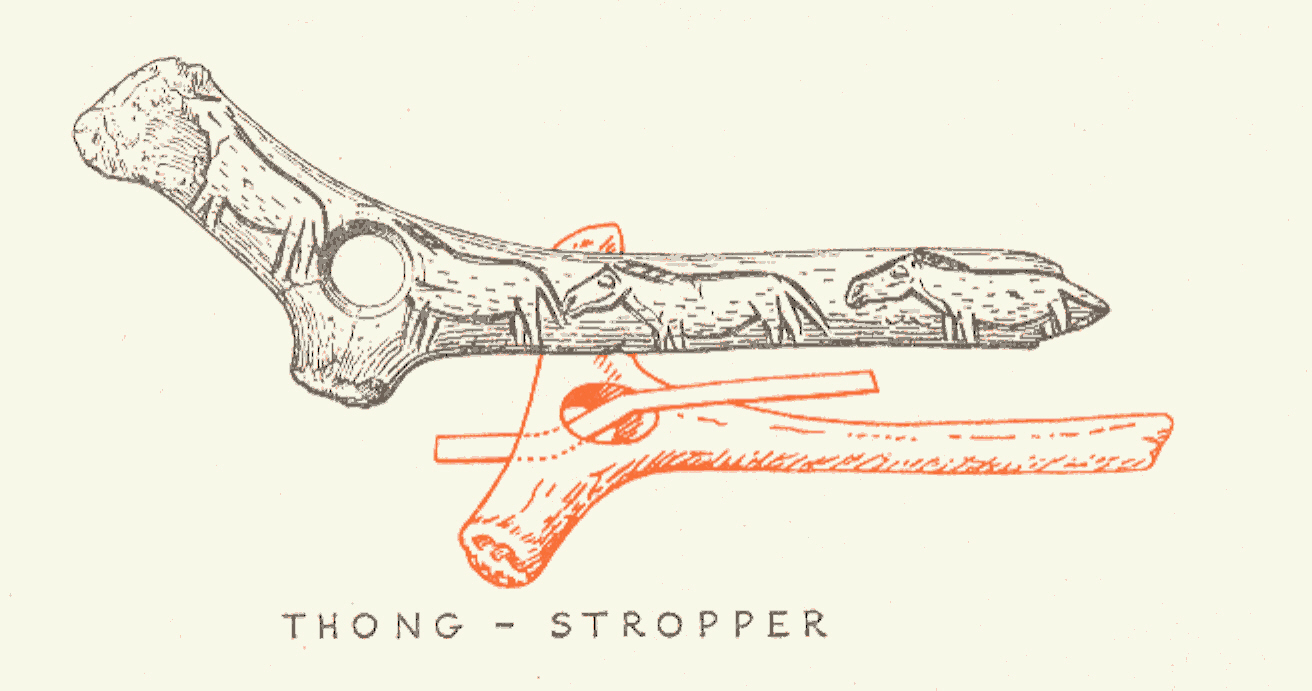 Braidwood, Prehistoric Men 2nd Ed. (Chicago Natural History Museum, 1951), p. 74
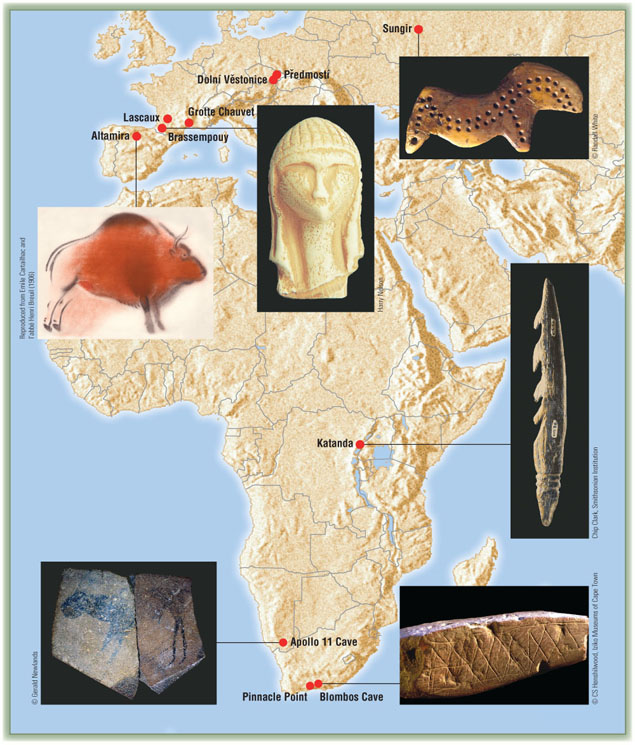 Symbolic artifacts from the Middle Stone Age of Africa and the Upper Paleolithic in Europe
Understanding Humans, 10th Ed., p. 306
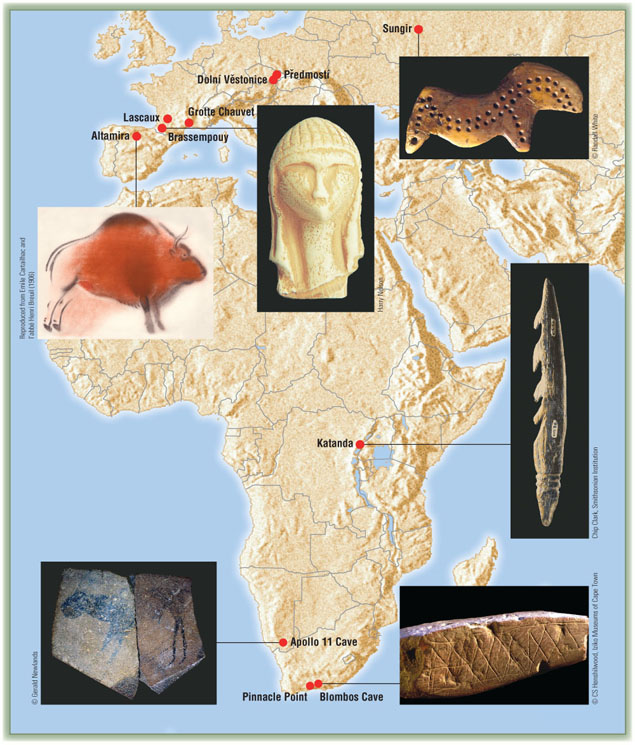 Sungir
Symbolic artifacts from the Middle Stone Age of Africa and the Upper Paleolithic in Europe
Understanding Humans, 10th Ed., p. 306
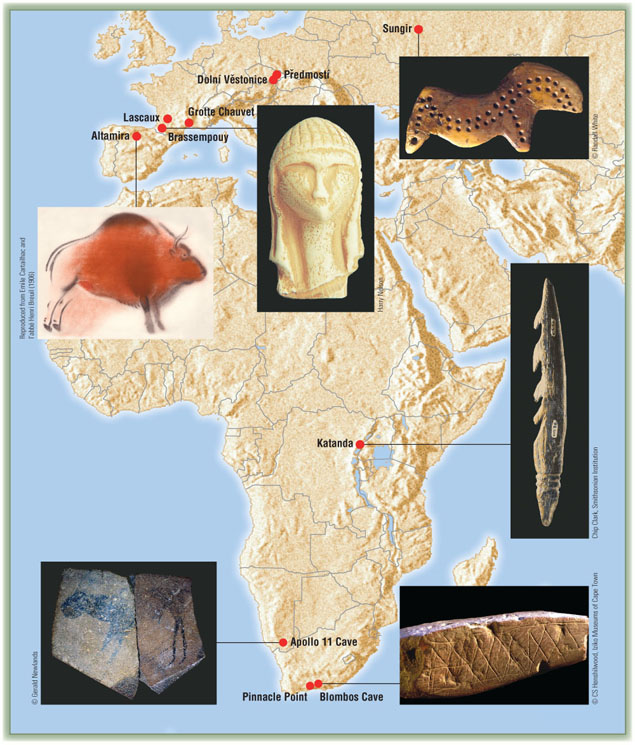 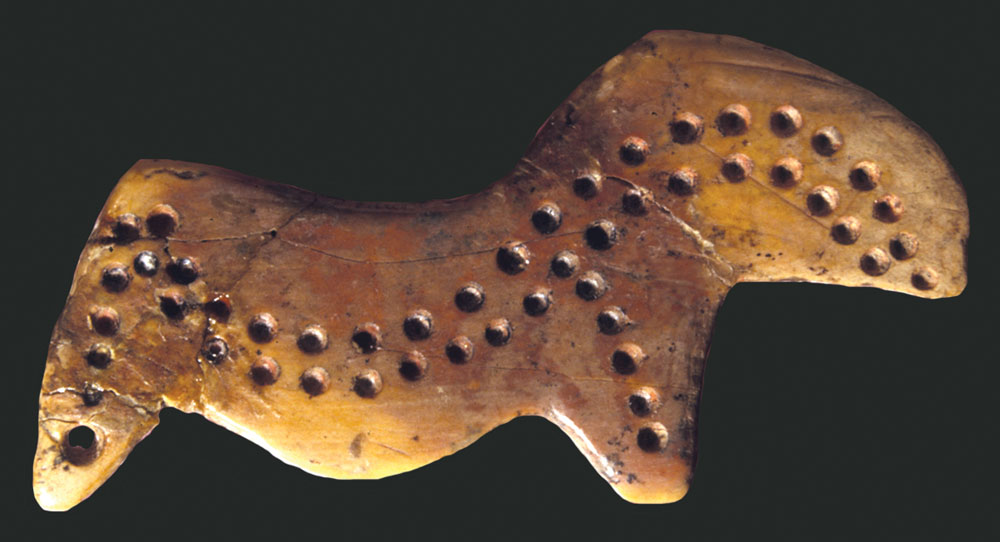 Symbolic artifacts from the Middle Stone Age of Africa and the Upper Paleolithic in Europe
Understanding Humans, 10th Ed., p. 306
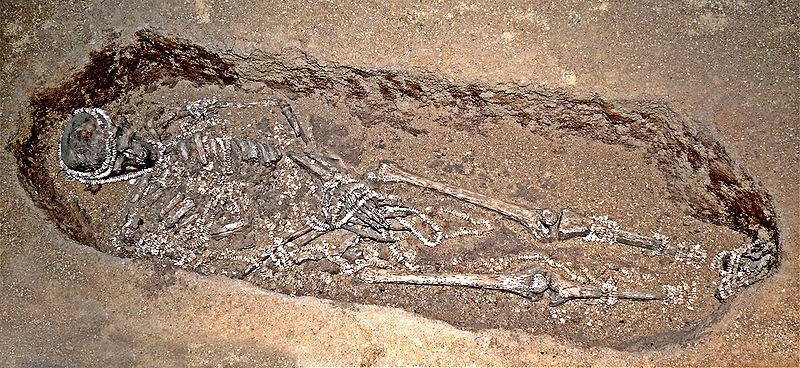 Sungir, Russia
Skeletons of two teenagers, a male and a female, from Sungir, Russia.
Dated 24,000 ya this is the richest find of any Upper Paleolithic grave.
Understanding Humans, 10th Ed., p. 301
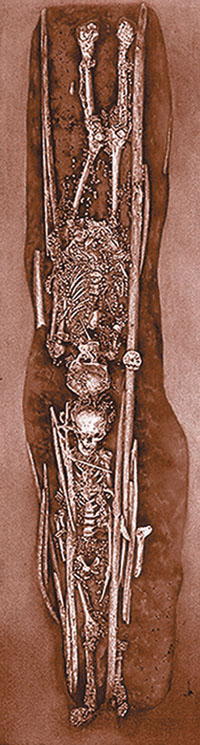 Sungir, Russia
Skeletons of two teenagers, a male and a female, from Sungir, Russia.
Dated 24,000 ya this is the richest find of any Upper Paleolithic grave.
Understanding Humans, 10th Ed., p. 301
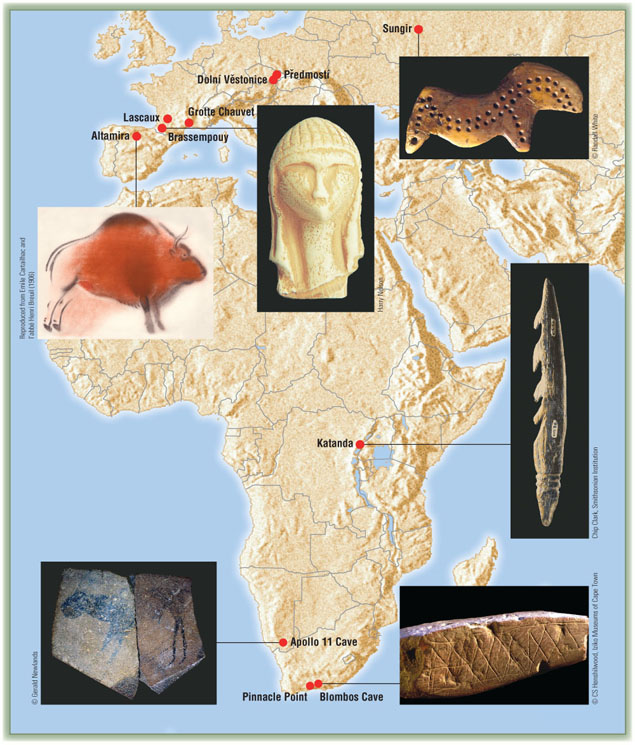 Chauvet
Lascaux
Altamira
Symbolic artifacts from the Middle Stone Age of Africa and the Upper Paleolithic in Europe
Understanding Humans, 10th Ed., p. 306
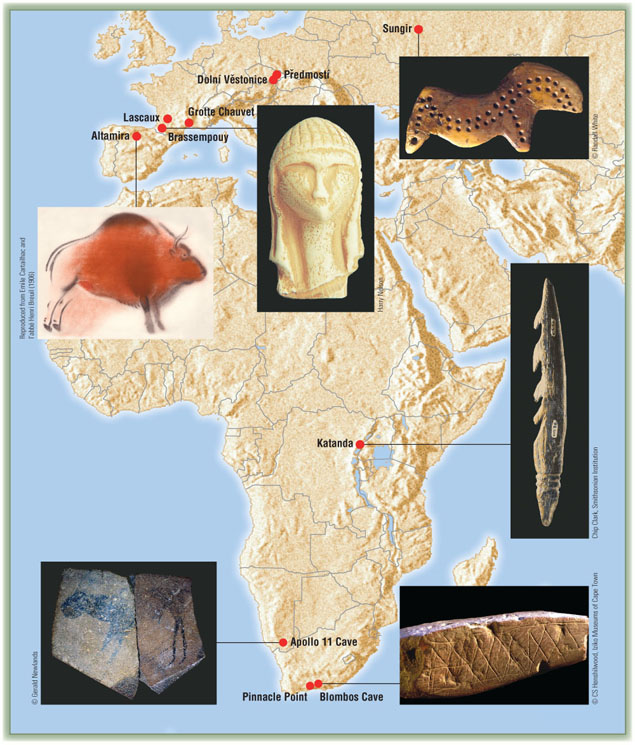 Symbolic artifacts from the Middle Stone Age of Africa and the Upper Paleolithic in Europe
Understanding Humans, 10th Ed., p. 306
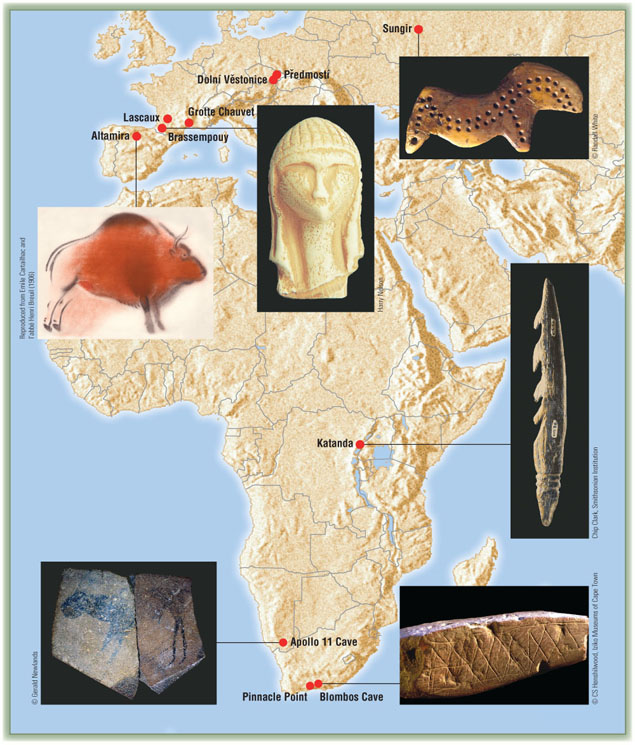 Grotte Chauvet
France
Symbolic artifacts from the Middle Stone Age of Africa and the Upper Paleolithic in Europe
Understanding Humans, 10th Ed., p. 306
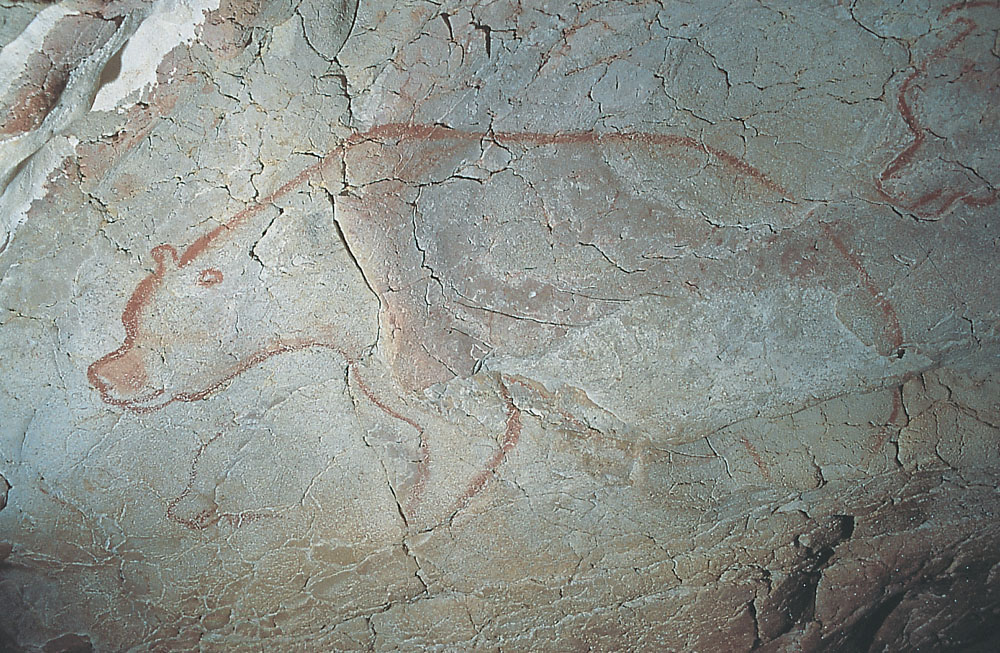 Cave art from Grotte Chauvet, France
Understanding Humans, 10th Ed., p. 305
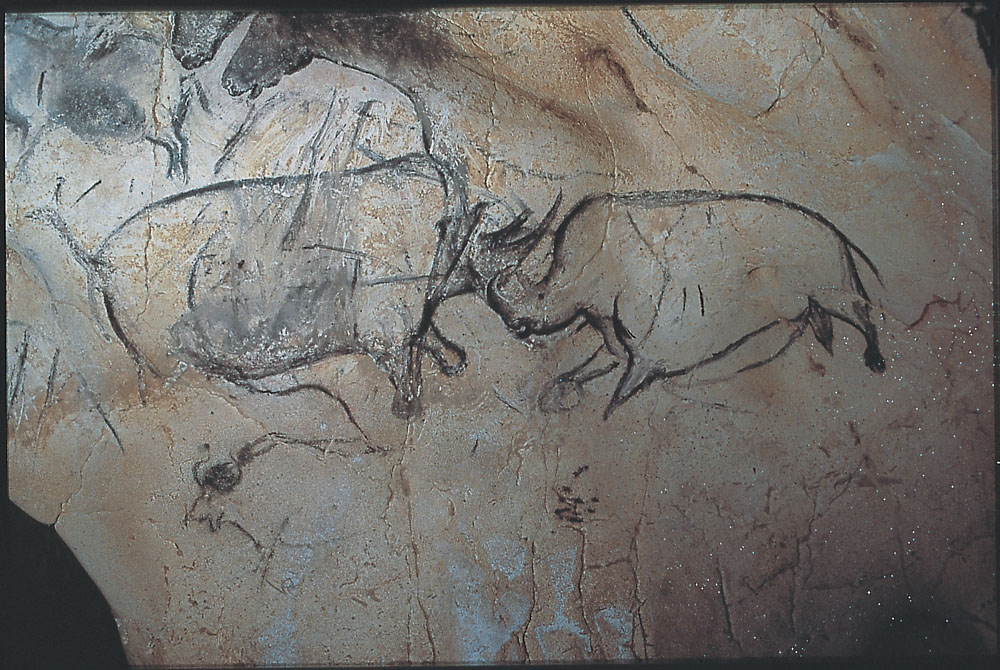 Cave art from Grotte Chauvet, France
Understanding Humans, 10th Ed., p. 305
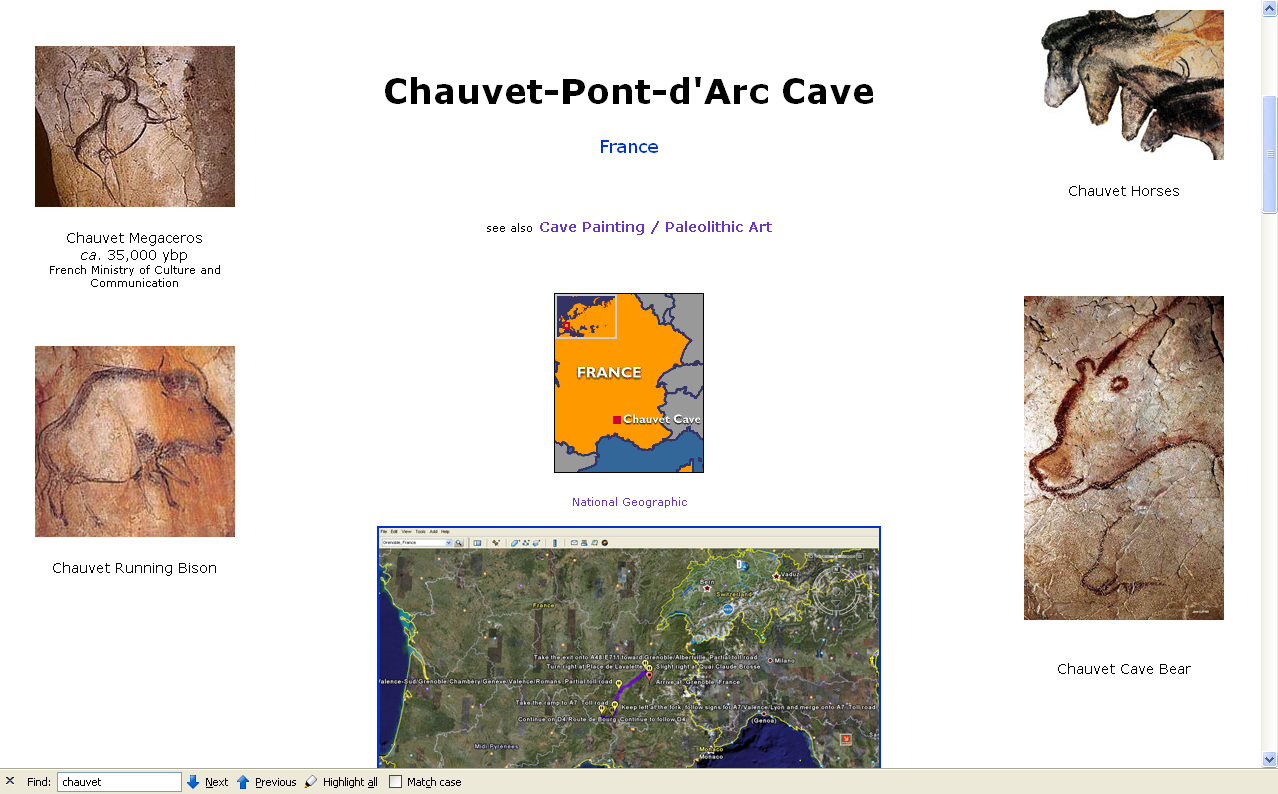 www.d.umn.edu/cla/faculty/troufs/anth1602/pcchauvet.html#title
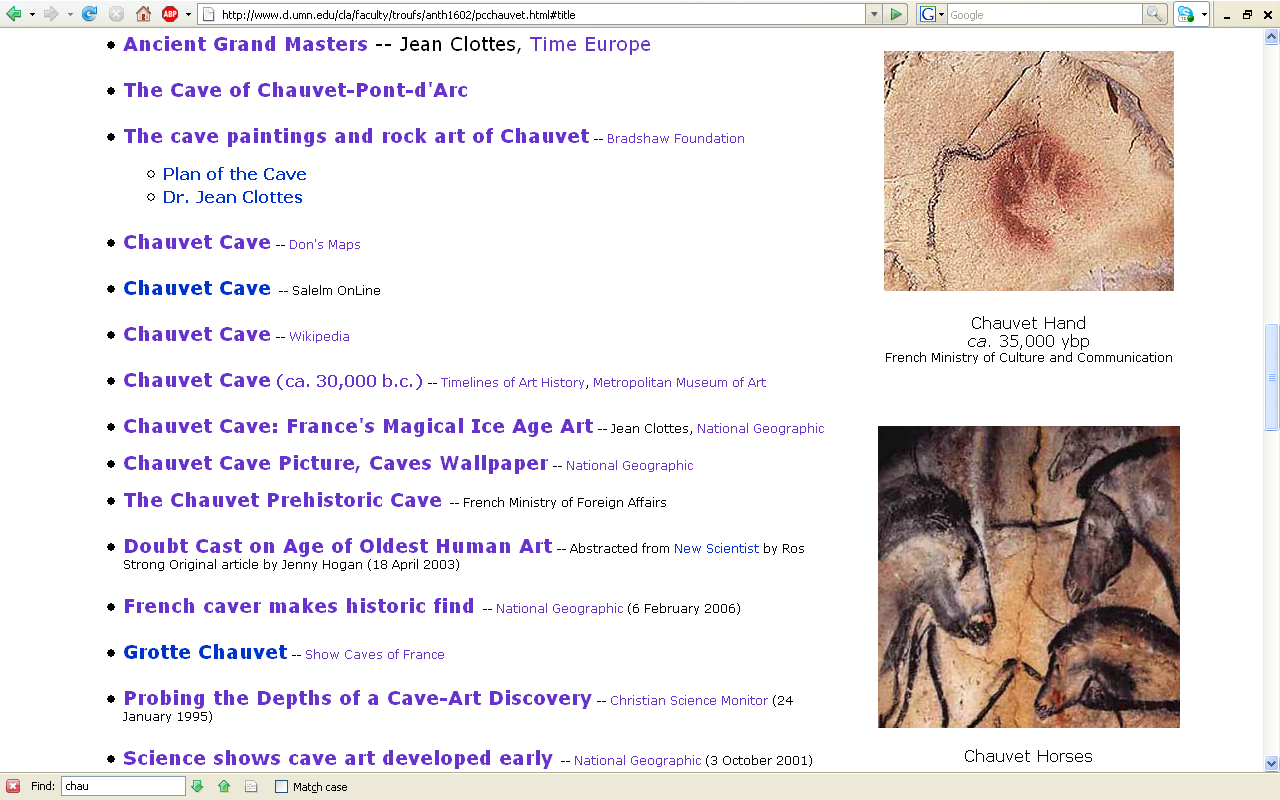 www.d.umn.edu/cla/faculty/troufs/anth1602/pcchauvet.html#title
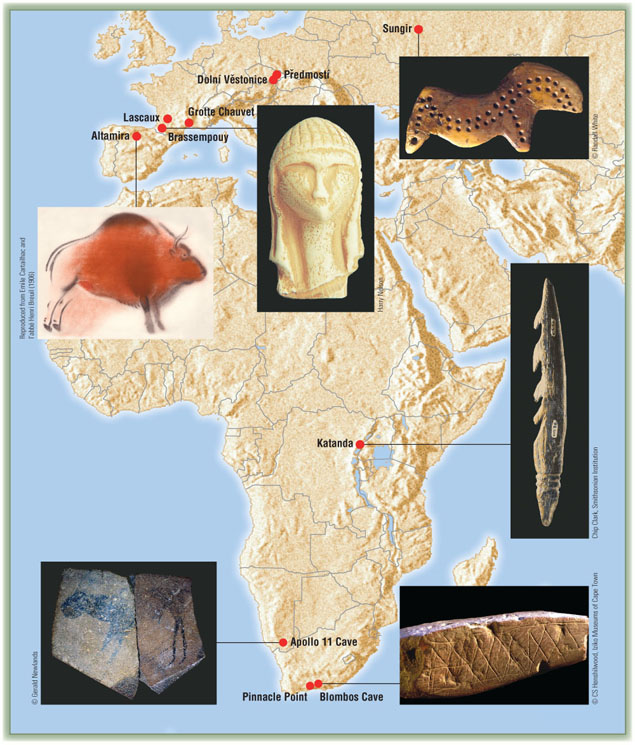 Altamira
Spain
Symbolic artifacts from the Middle Stone Age of Africa and the Upper Paleolithic in Europe
Understanding Humans, 10th Ed., p. 306
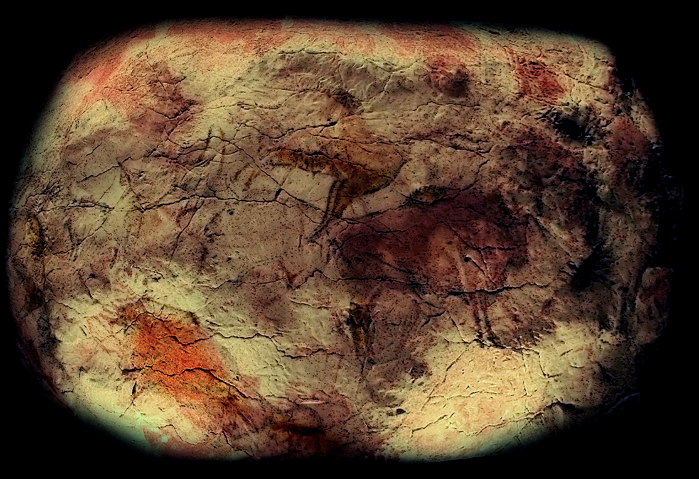 Altamira, Spain.
Wikipedia
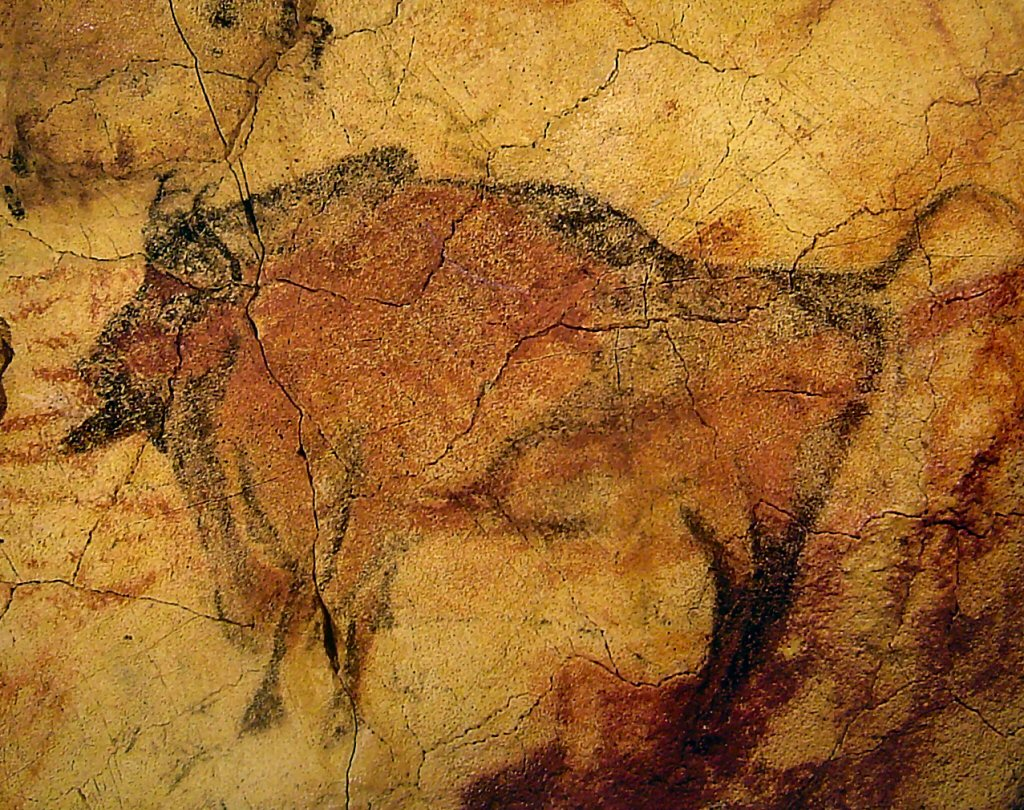 Altamira, Spain.
http://www.csj.org.uk/caminodelnorte.htm
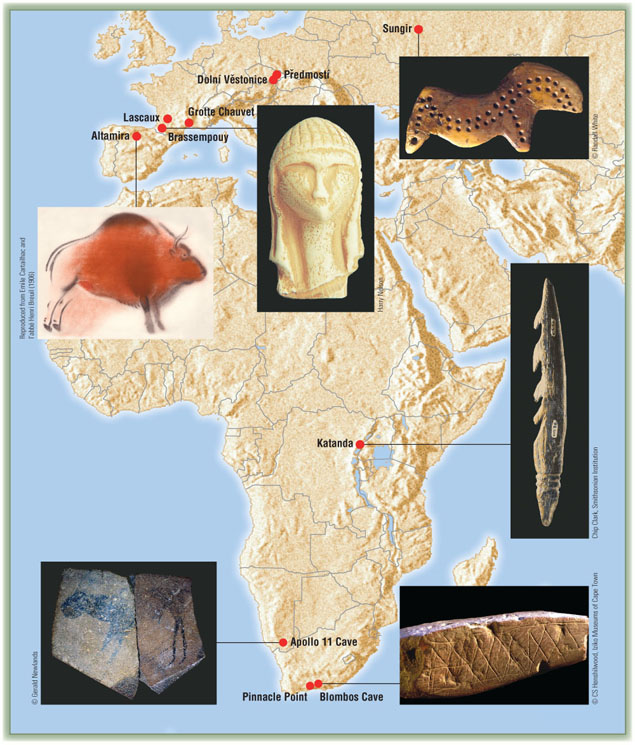 Lascaux
France
Symbolic artifacts from the Middle Stone Age of Africa and the Upper Paleolithic in Europe
Understanding Humans, 10th Ed., p. 306
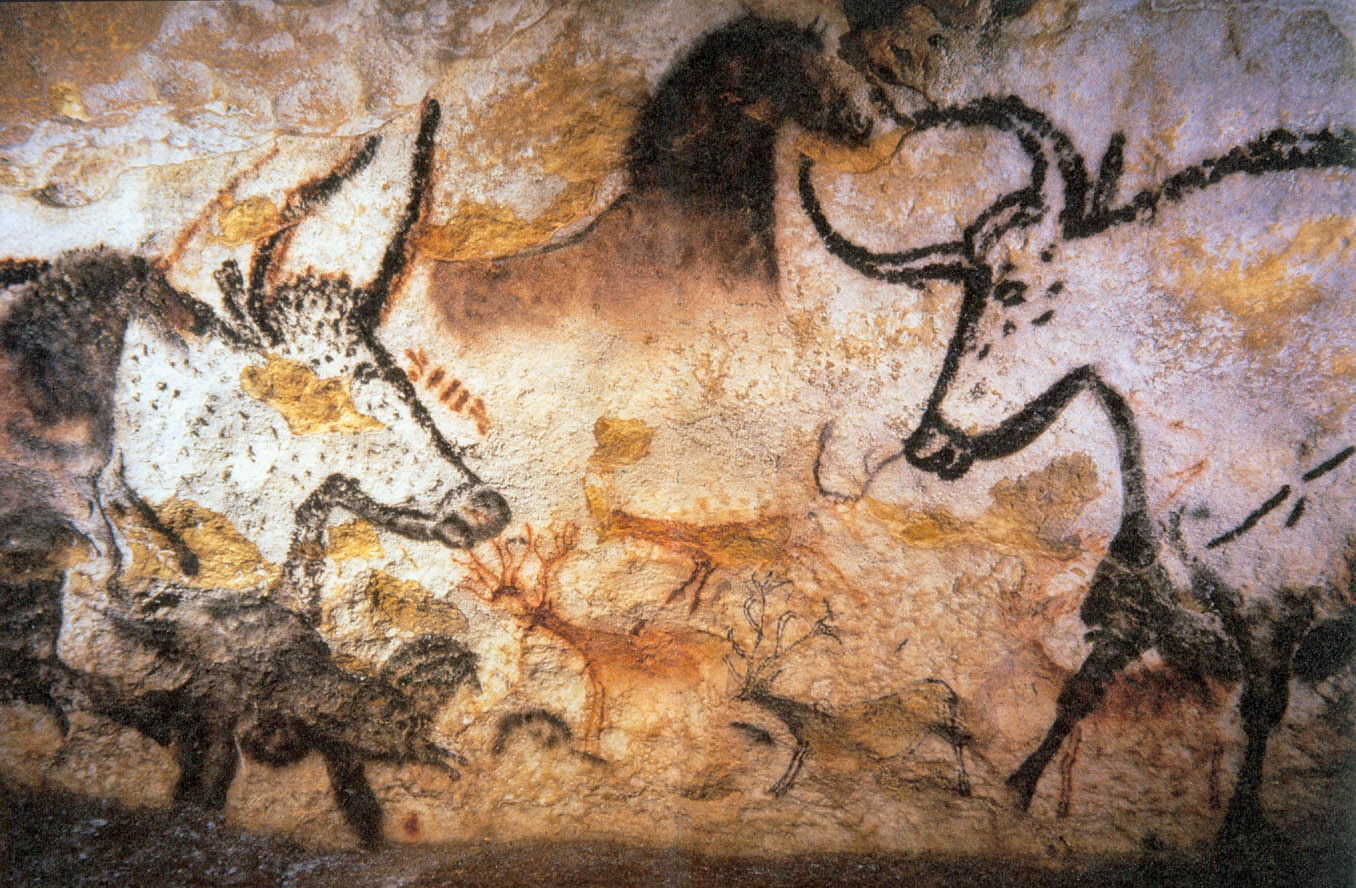 Lascaux, France.
http://slowpainting.wordpress.com/2009/02/04/the-art-instinct/
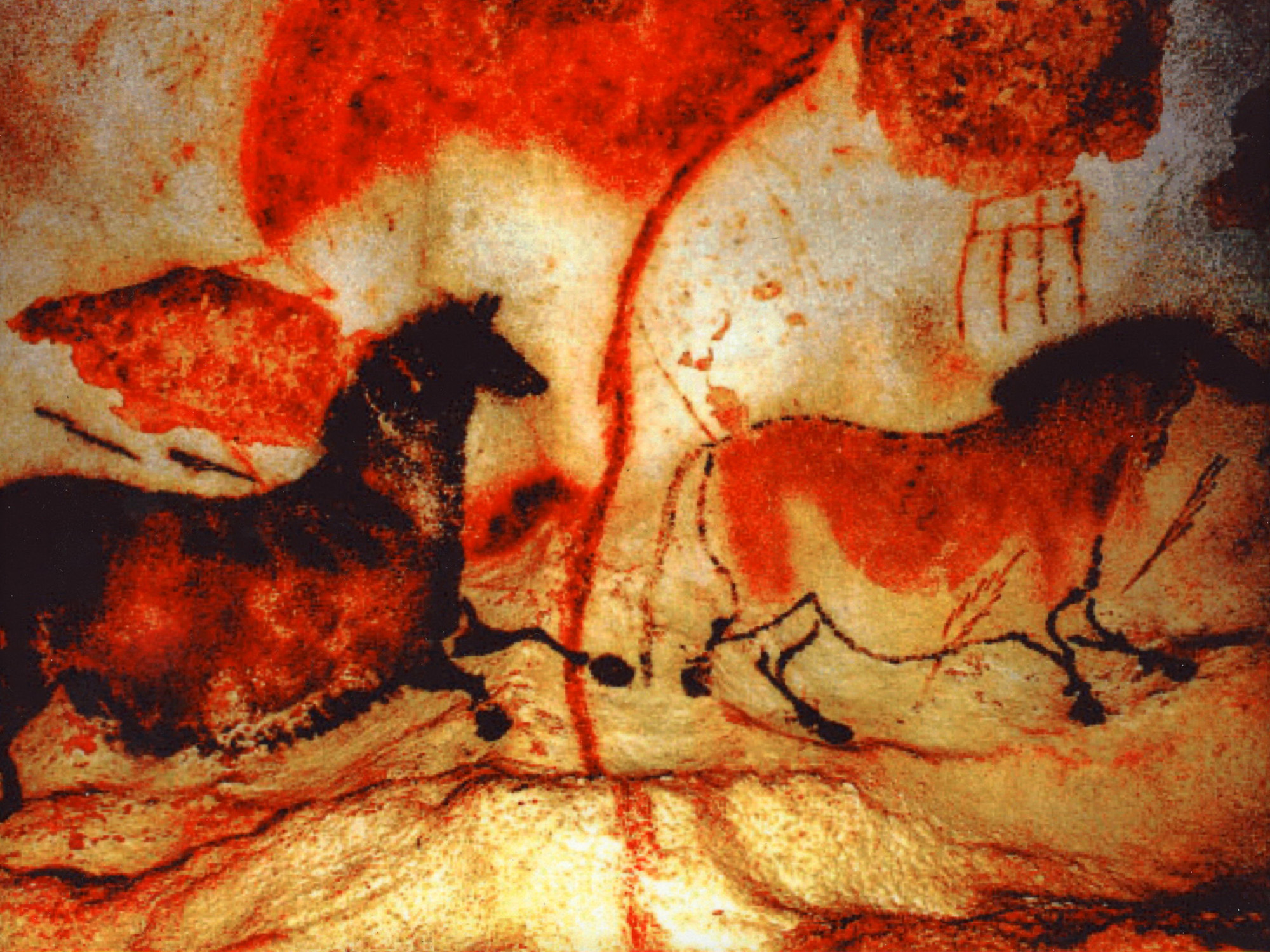 Lascaux, France.
http://www.conceptgroen.nl/projecten/sphinx-egypt.html
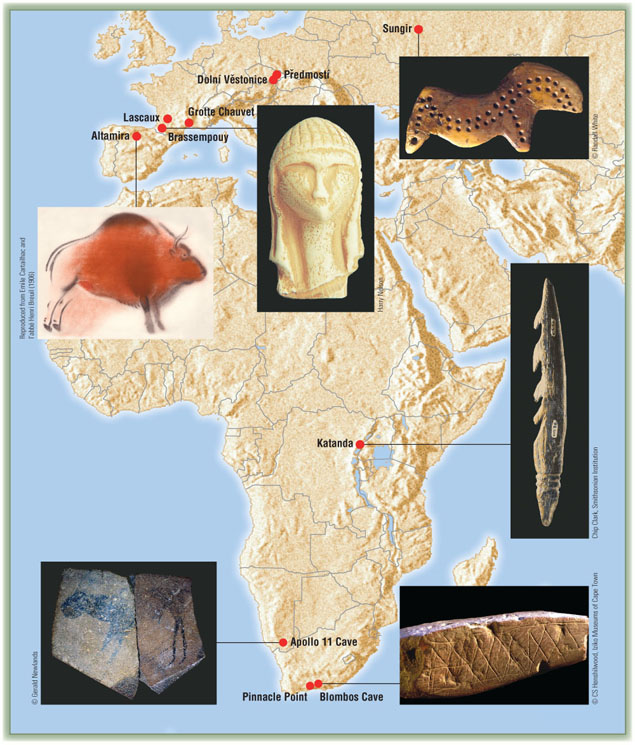 Brassempouy
France
Symbolic artifacts from the Middle Stone Age of Africa and the Upper Paleolithic in Europe
Understanding Humans, 10th Ed., p. 306
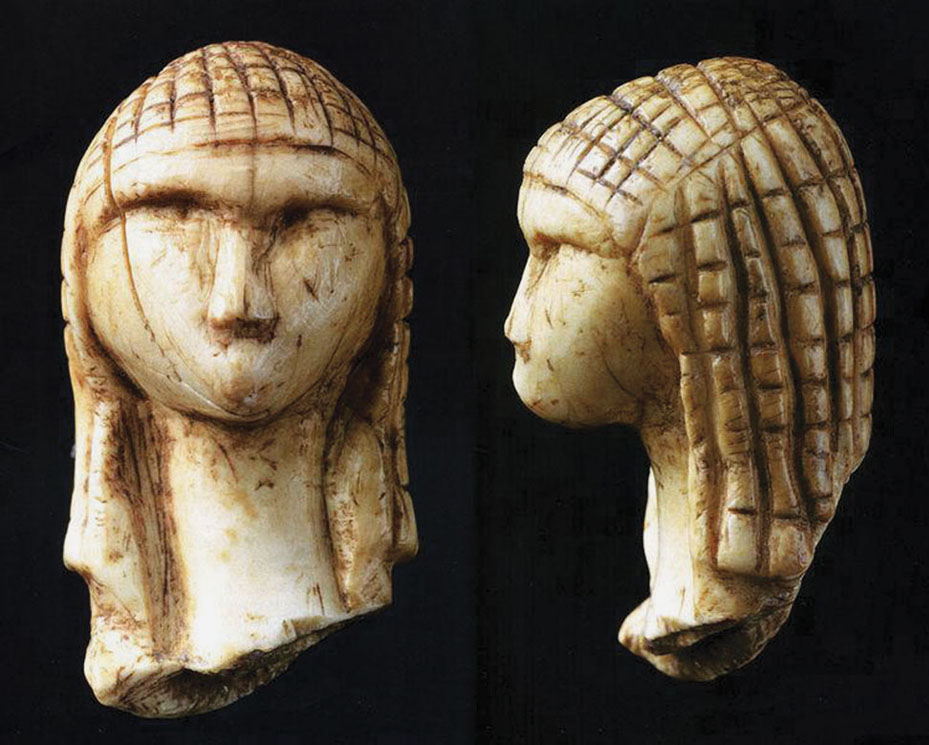 Venus of Brassempouy, France.  Upper Paleolithic.
Understanding Humans, 10th Ed., p. 304
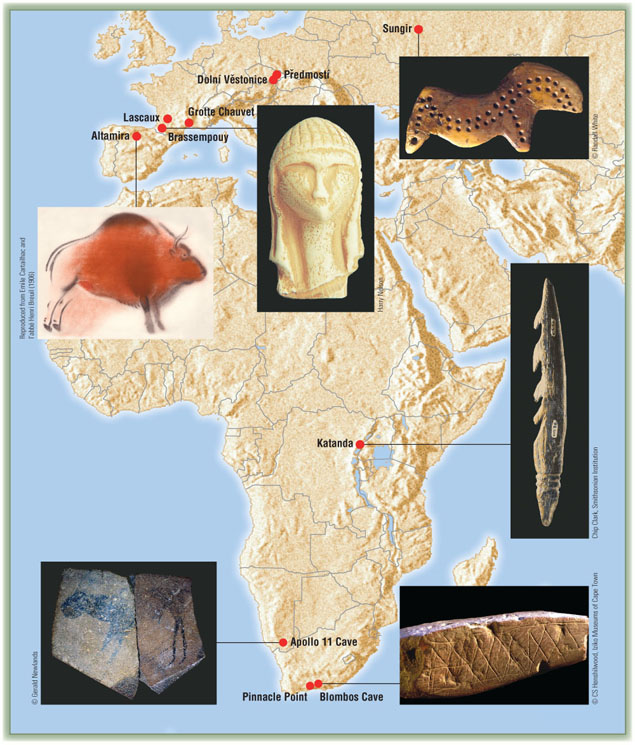 Willendorf
Austria
Symbolic artifacts from the Middle Stone Age of Africa and the Upper Paleolithic in Europe
Understanding Humans, 10th Ed., p. 306
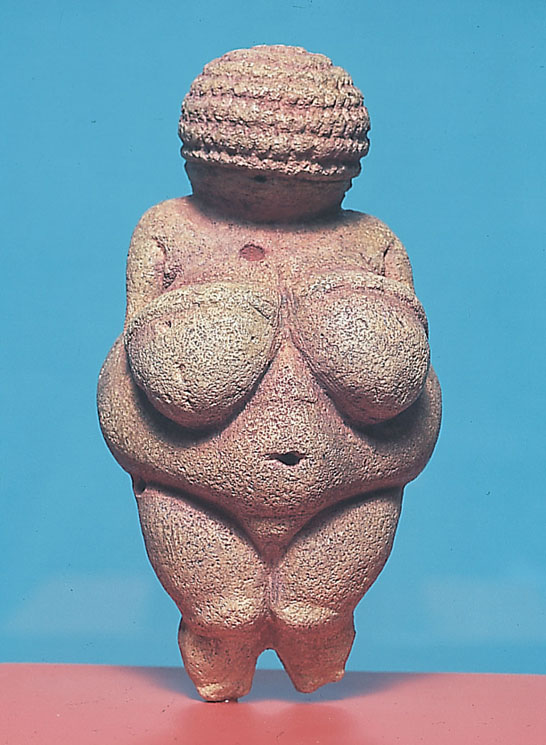 Venus of Willendorf, Austria.
Understanding Humans, 10th Ed., p. 305
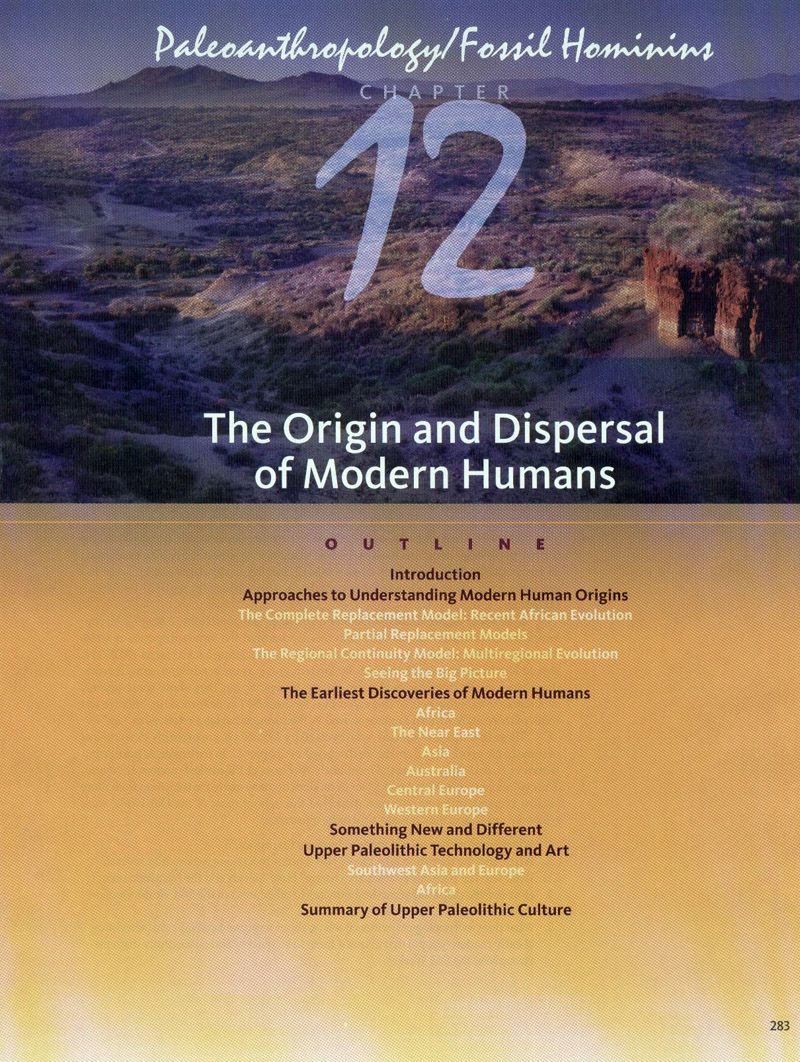 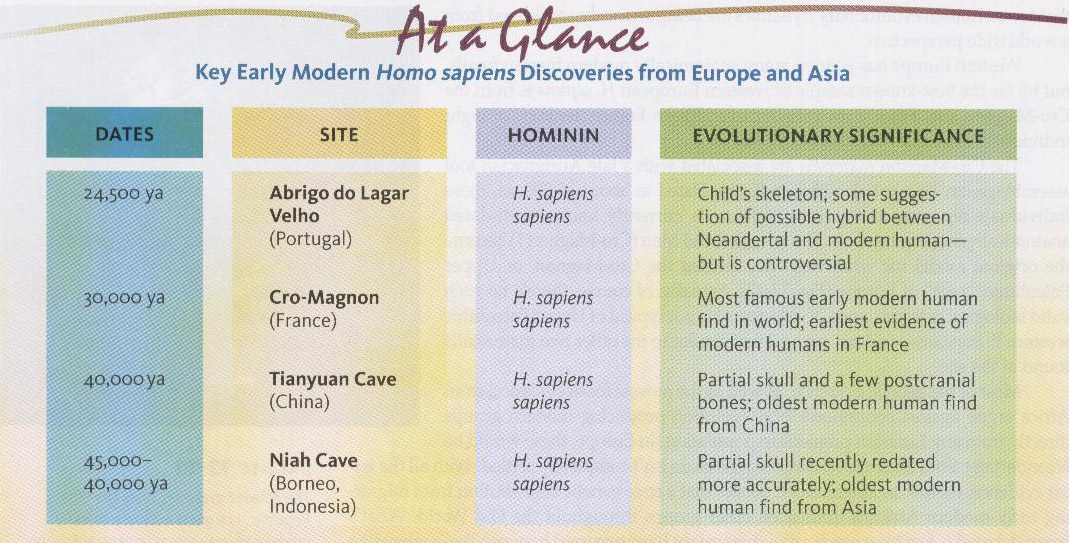 Key Early Modern Homo sapiens Discoveries from Europe and Asia.
Understanding Humans, 10th Ed., p. 298
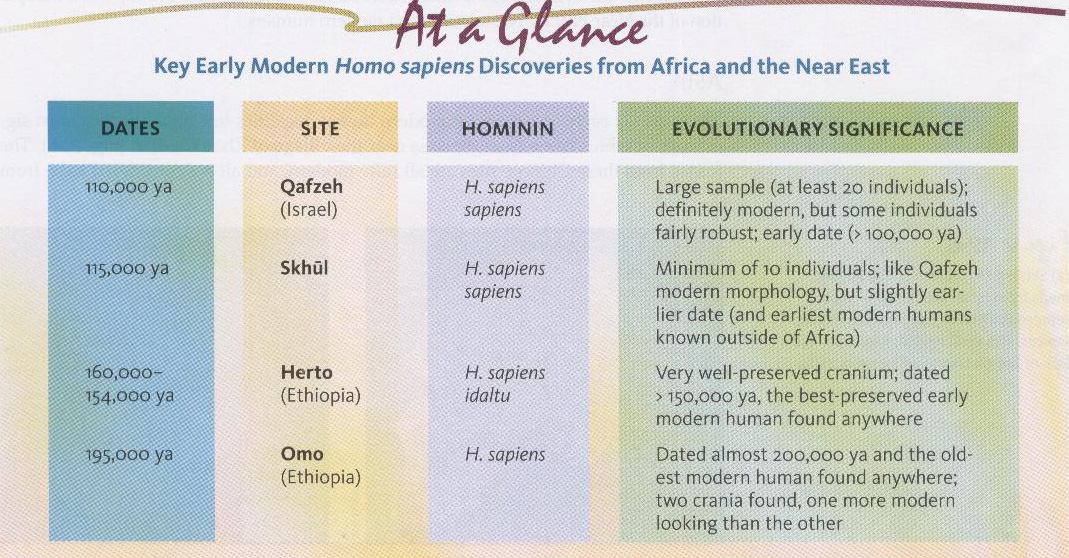 Key Early Modern Homo sapiens Discoveries from Africa and the Near East.
Understanding Humans, 10th Ed., p. 291
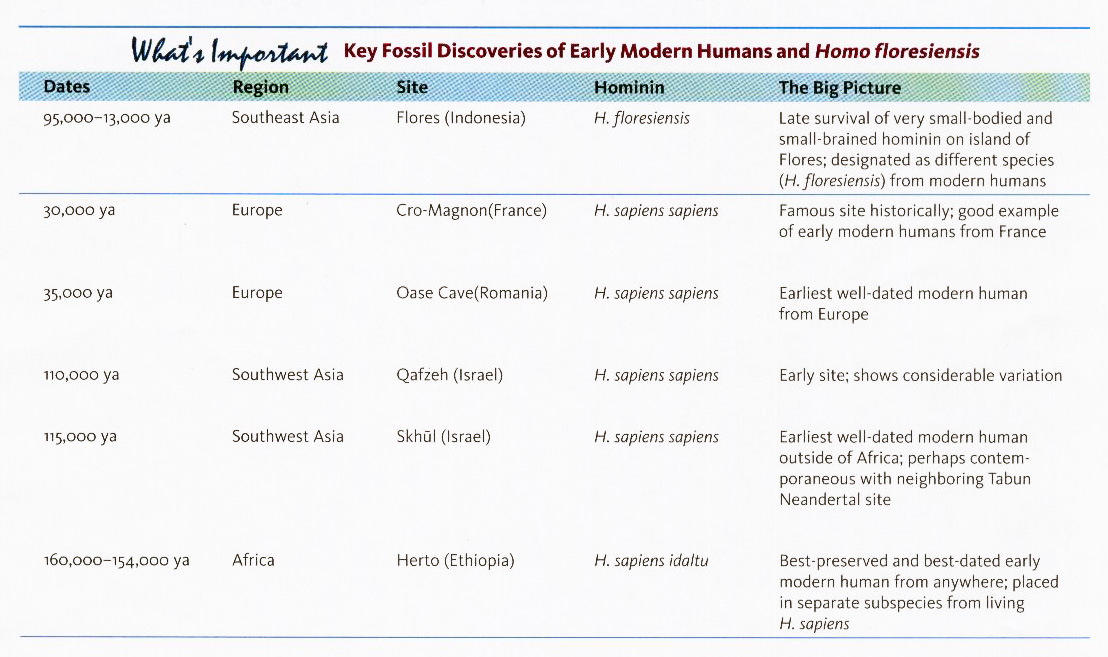 Key Fossil Discoveries of Early Modern Humans an Homo floresiensis.
Understanding Humans, 10th Ed., p. 309
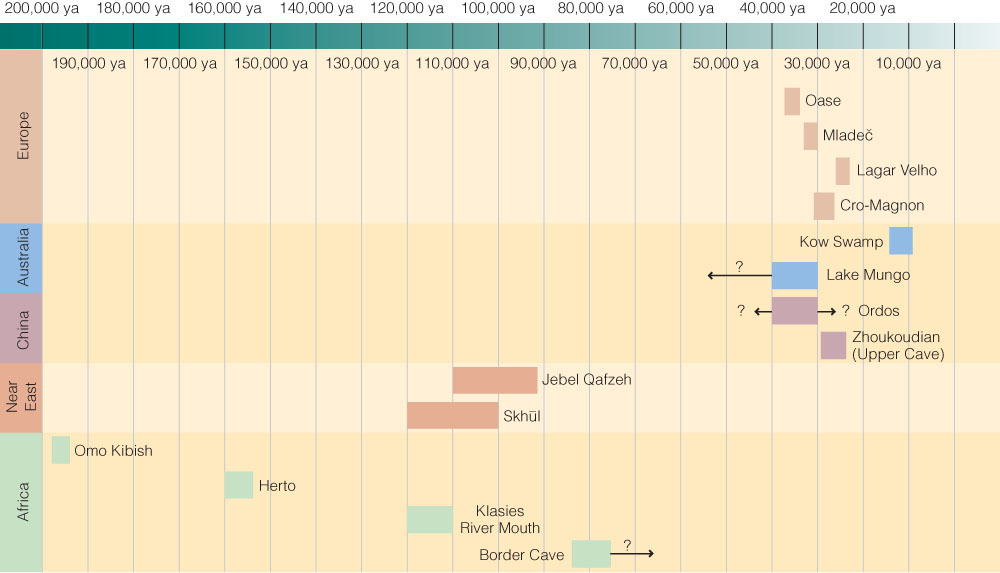 “anatomically modern”
“modern”
Homo sapiens sapiens
Herto, Ethiopia
ca. 160,000 ybp
Time line of modern Homo sapiens discoveries.
Understanding Humans, 10th Ed., p. 293
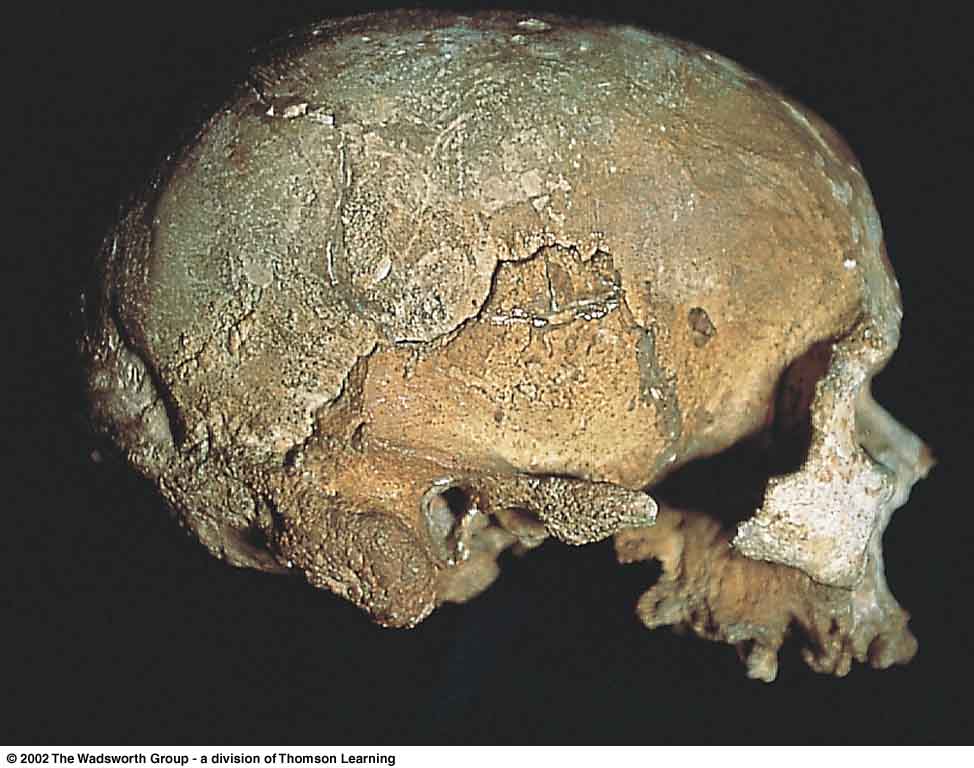 Moderns
Homo sapiens sapiens
Cro-Magnon  I
(France)
Prehistoric CulturesTim Roufs’ section  ©2009
Understanding  Humans (10th Ed.),  p. 297
To Class Slides Set 21
Next: Tools and Technologies I
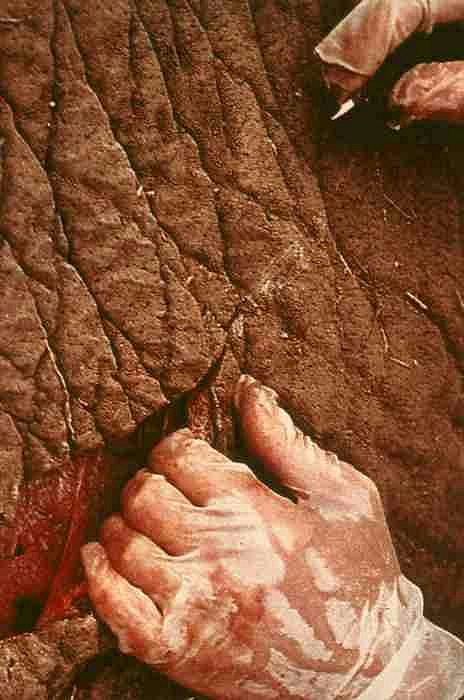 Introduction:  Basic Terms / Basic Types
Skhúl 5
Qafzeh 6
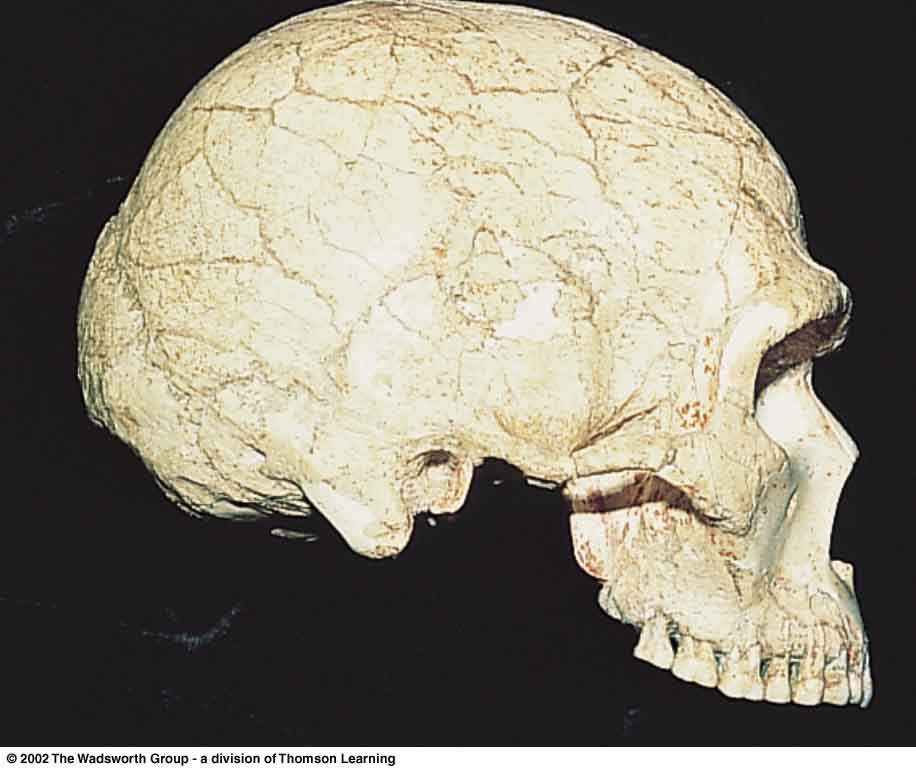 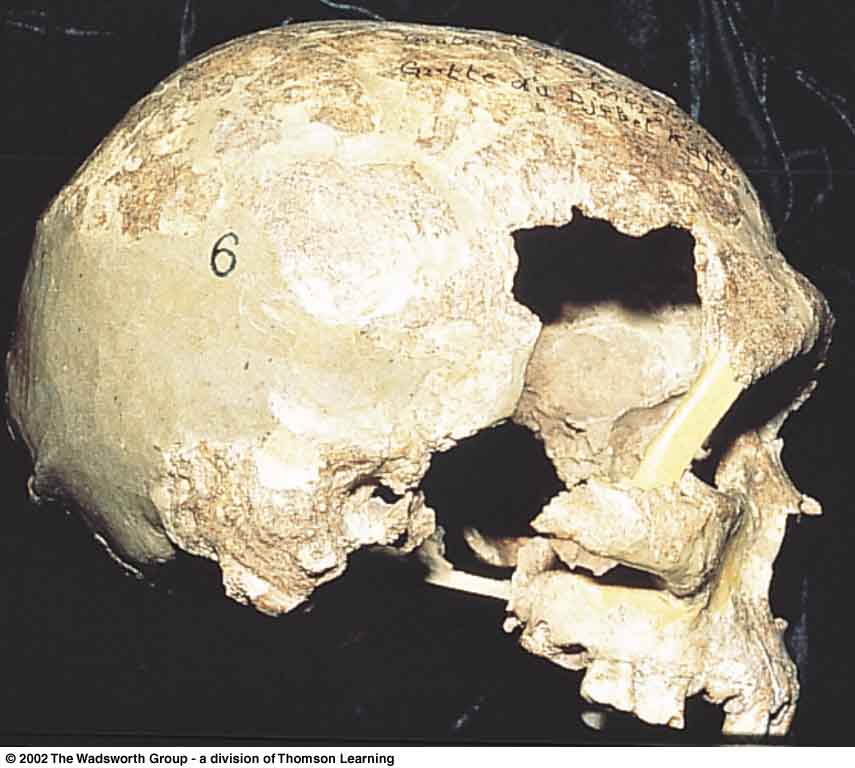 These specimens from Israel
are thought to be representatives of early modern Homo sapiens.
The vault height, forehead, and lack of prognathism
are modern traits.
Understanding Physical Anthropology and Archaeology, 9th Ed., p. 283.